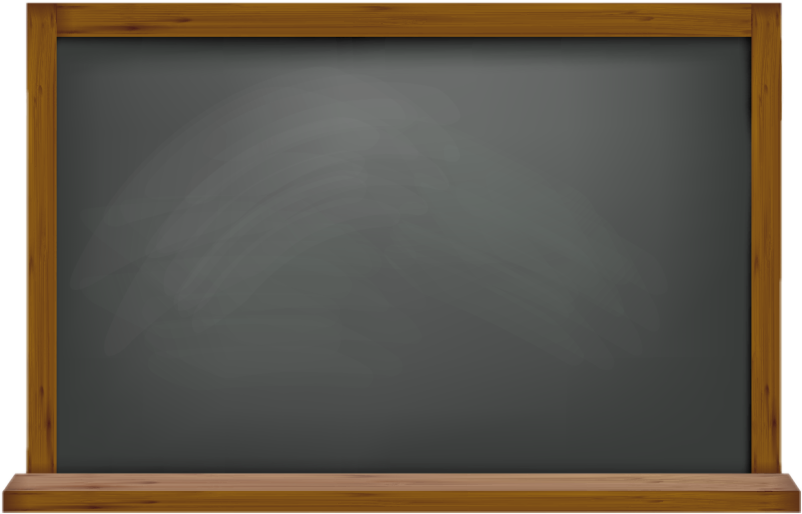 Unit Organizer Routine

Sarah Davidson
Instructional Staff Developer
Middle School ESE

Sue Meyer
Today’s Schedule
Welcome/Overview
SMARTER planning
Drafting the Device
How to use with students
Cue-Do-Review
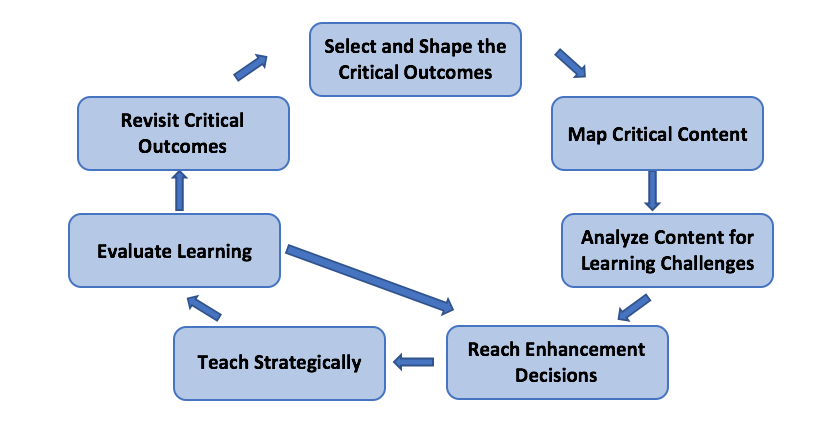 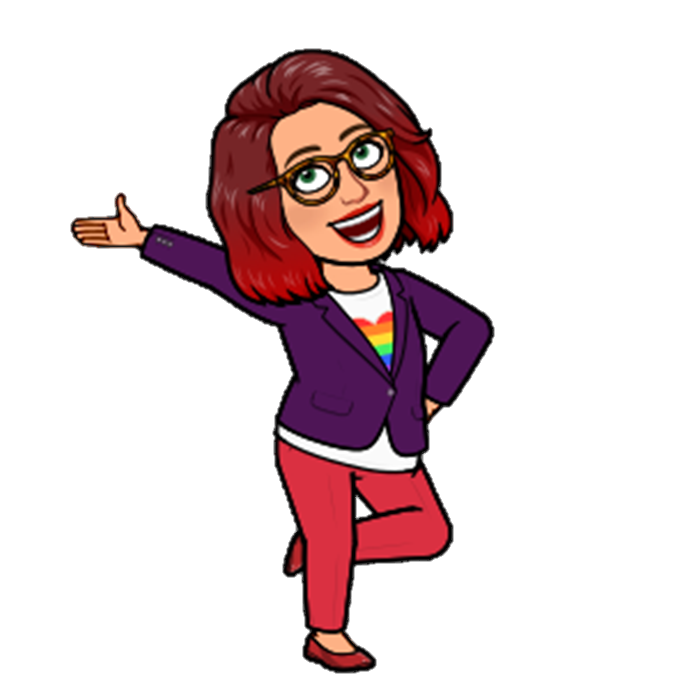 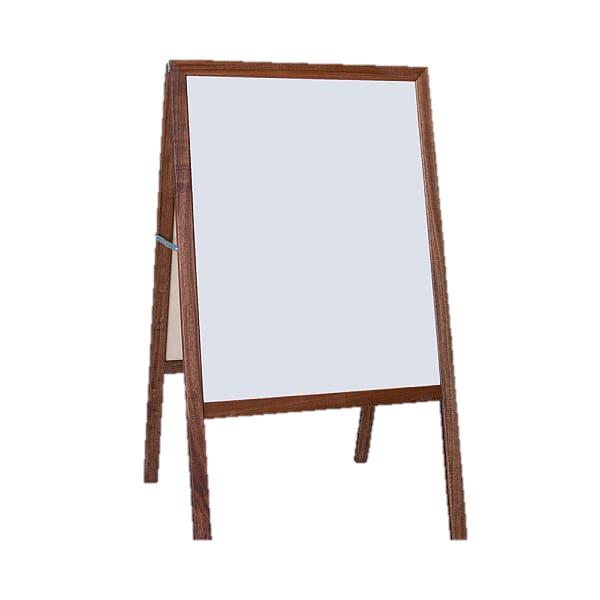 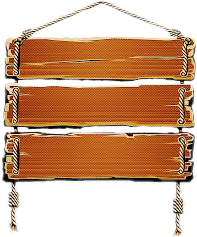 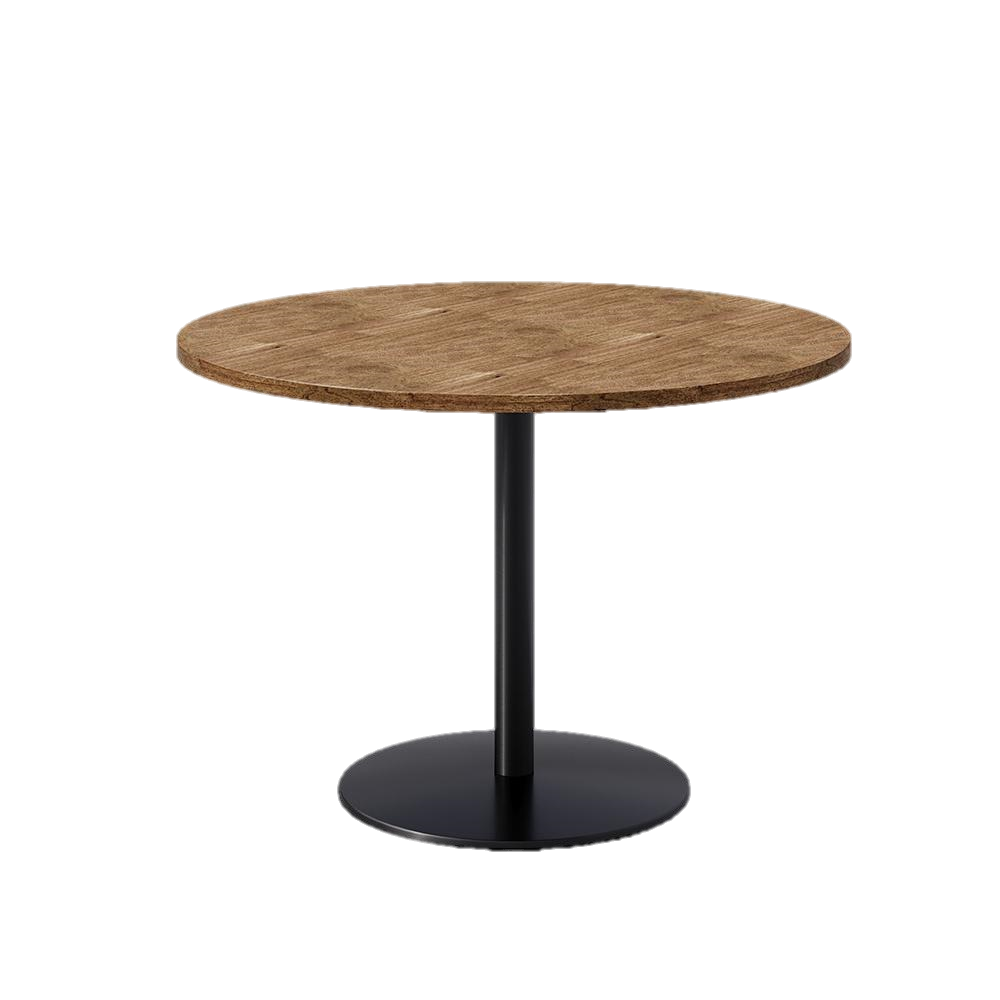 Tools Used
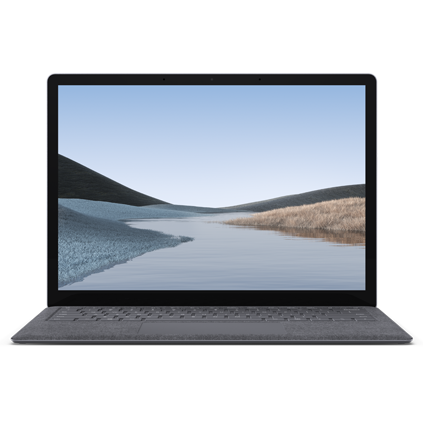 in our
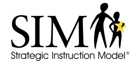 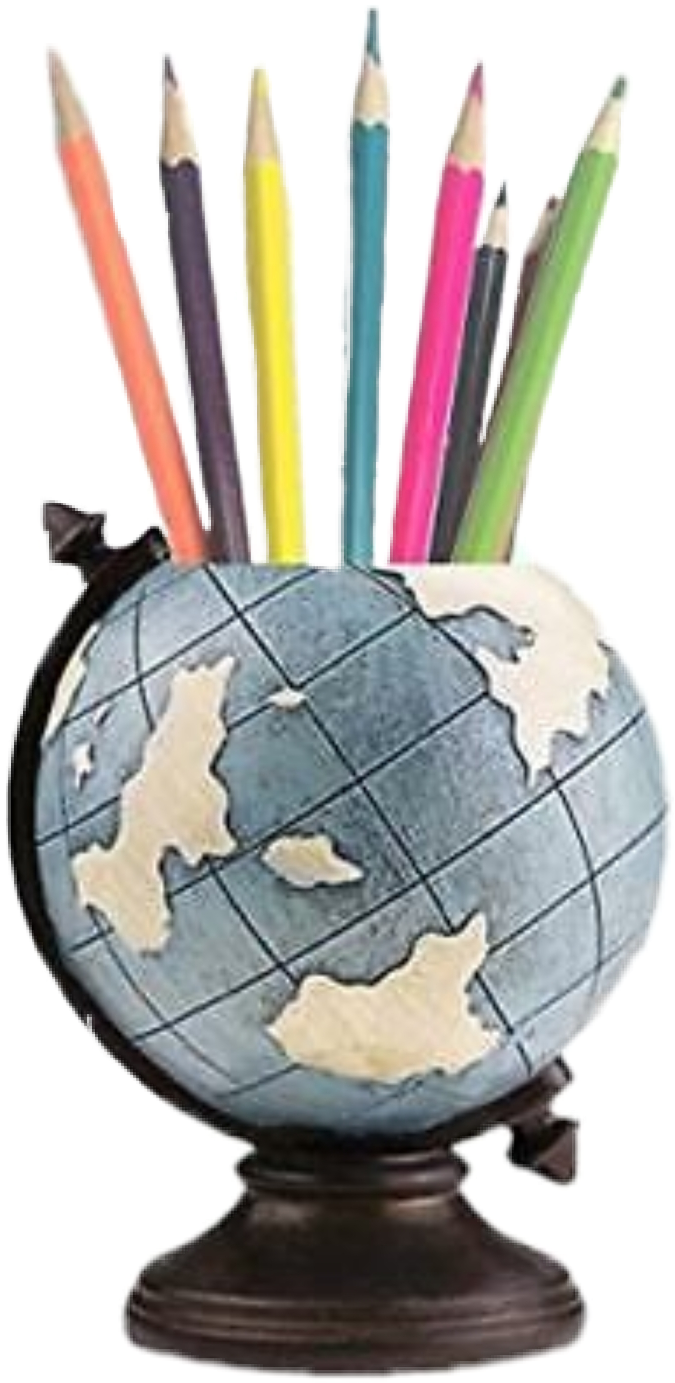 Learning
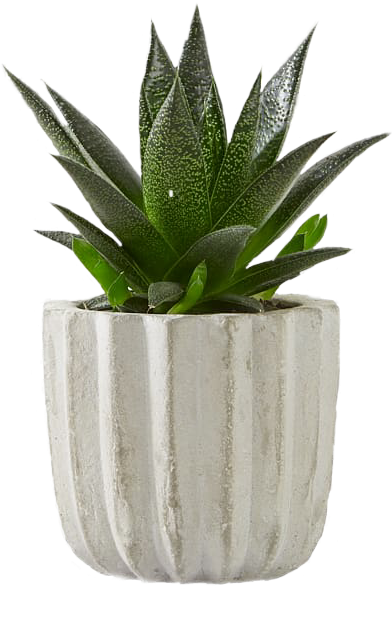 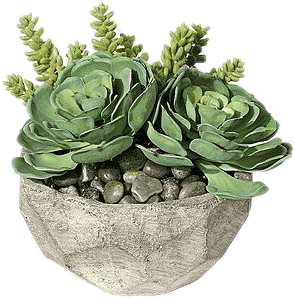 [Speaker Notes: 9:00]
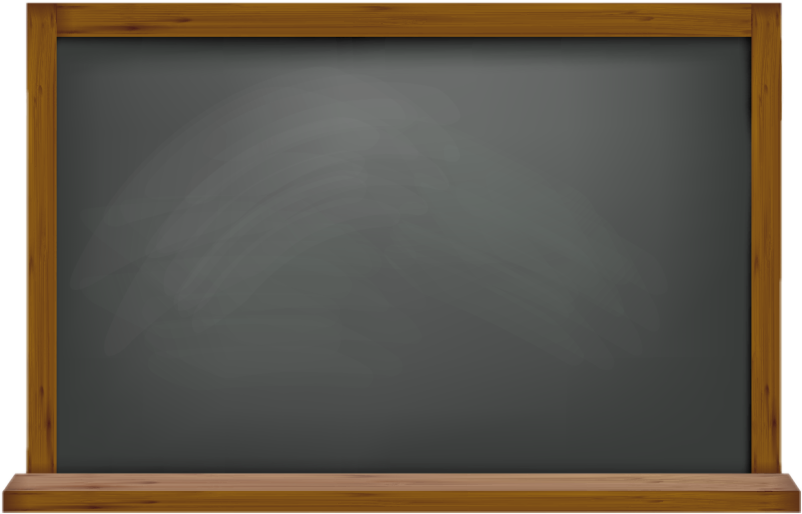 What are the successes and barriers your students have reaching mastery in your classes?
Today’s Schedule
Welcome/Overview
SMARTER planning
Drafting the Device
How to use with students
Cue-Do-Review
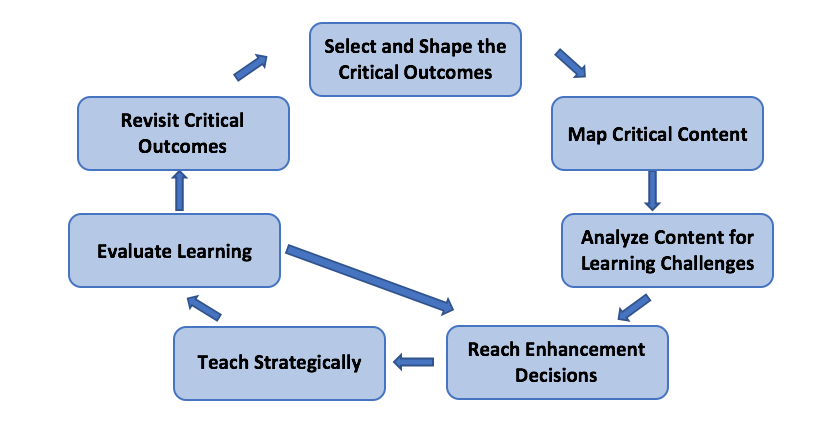 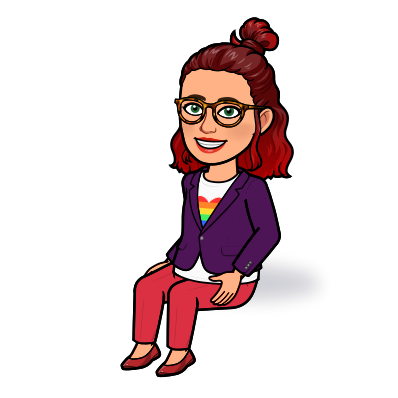 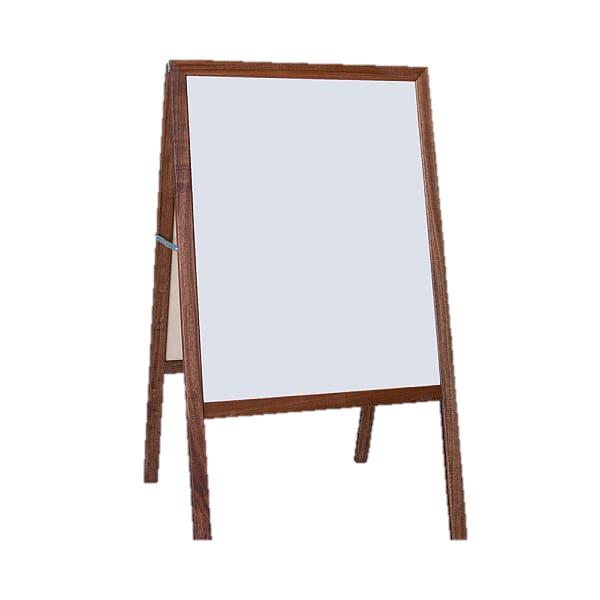 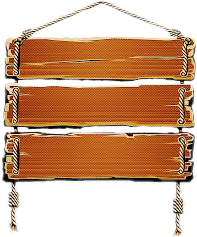 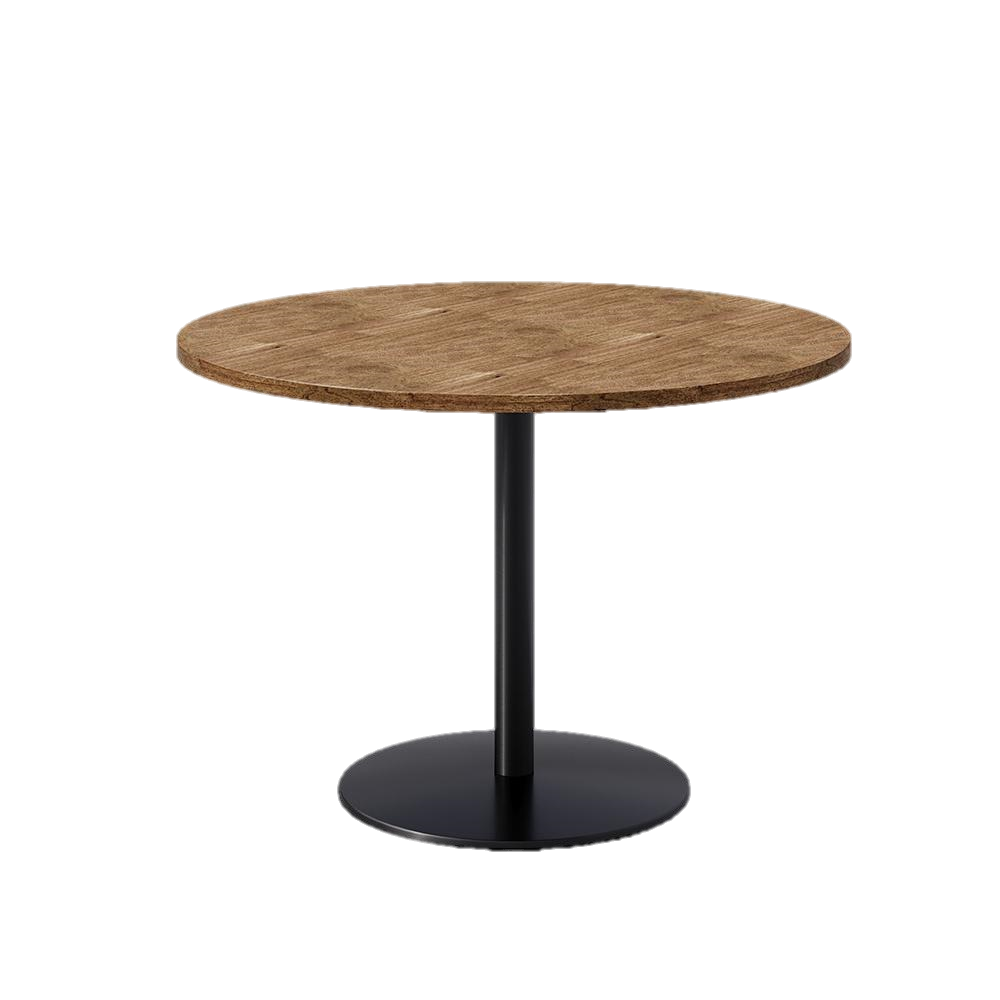 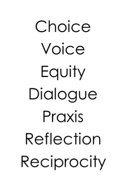 Please share your response in the Nearpod
Tools Used
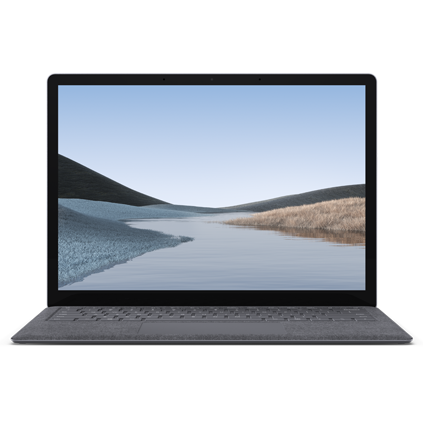 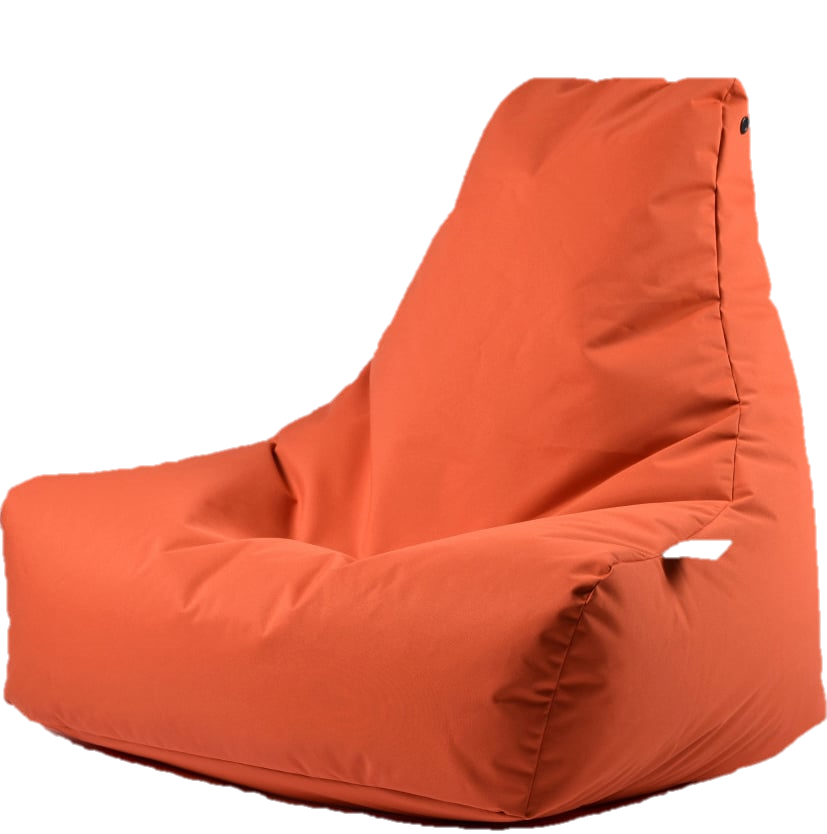 in our
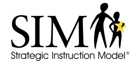 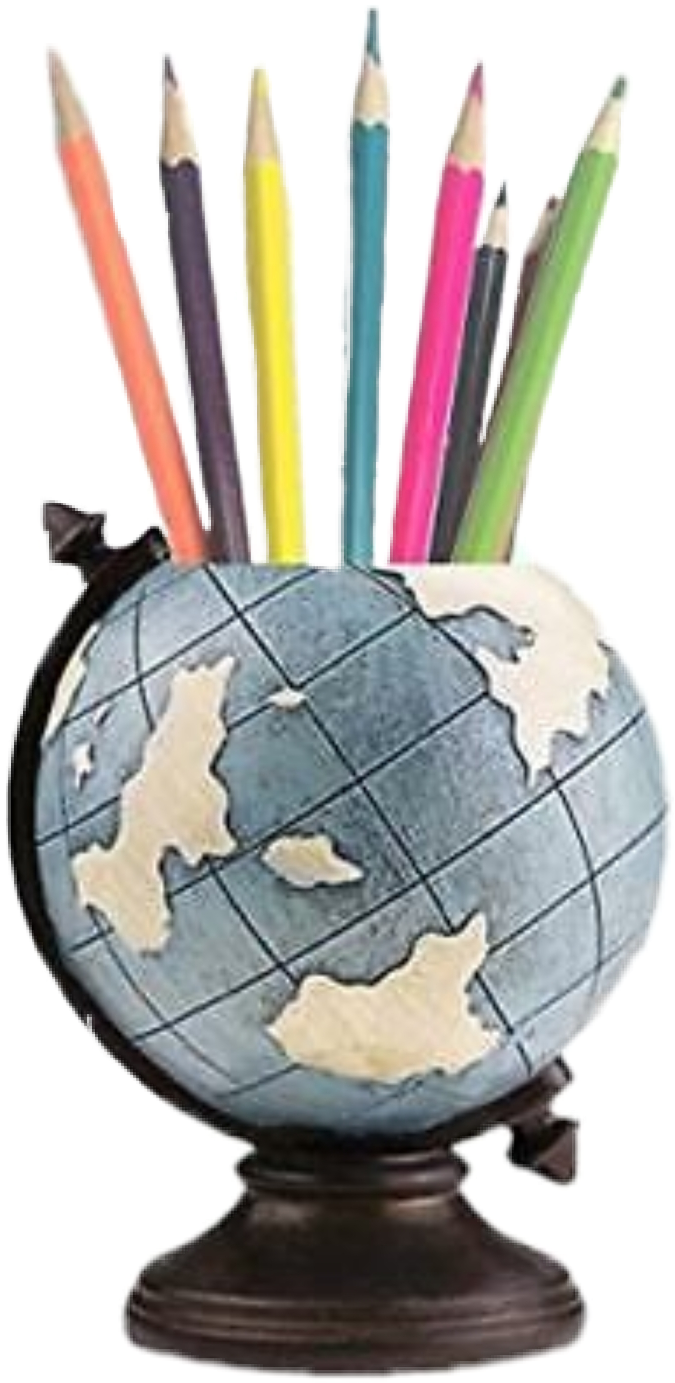 Learning
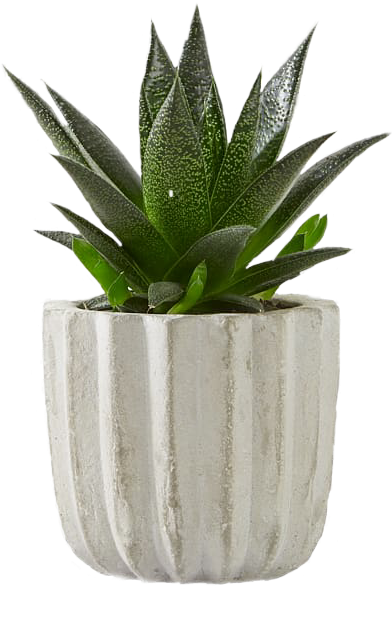 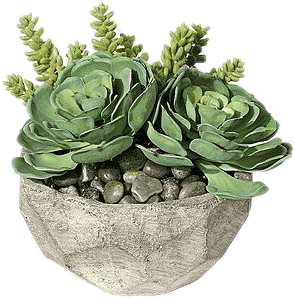 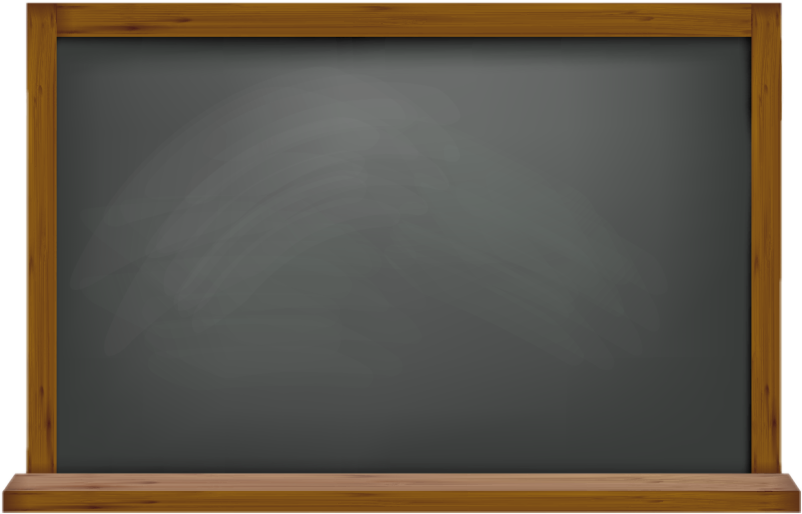 Today’s Schedule
Welcome/Overview
SMARTER planning
Drafting the Device
How to use with students
Cue-Do-Review
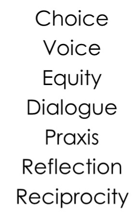 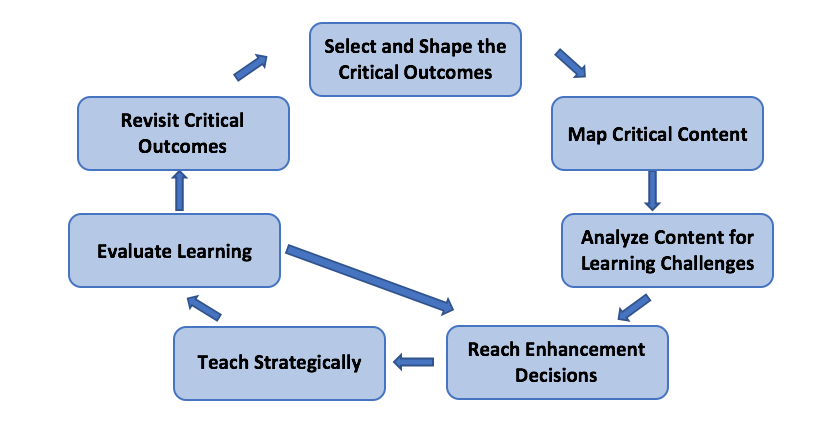 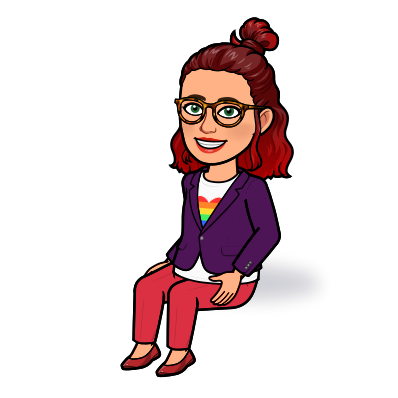 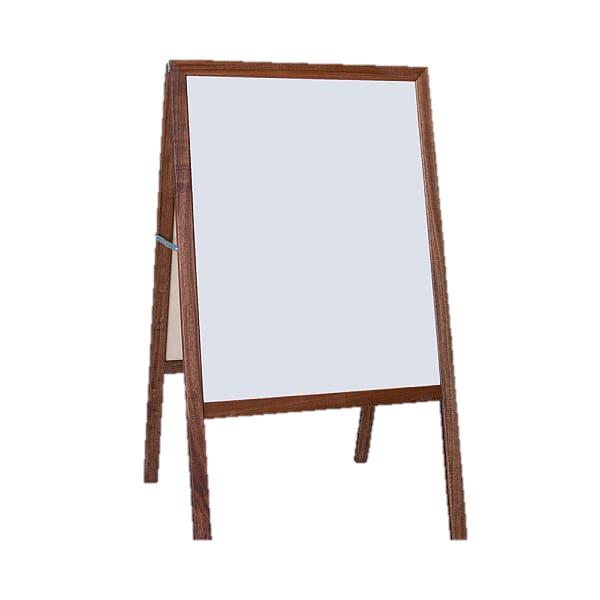 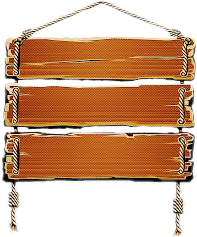 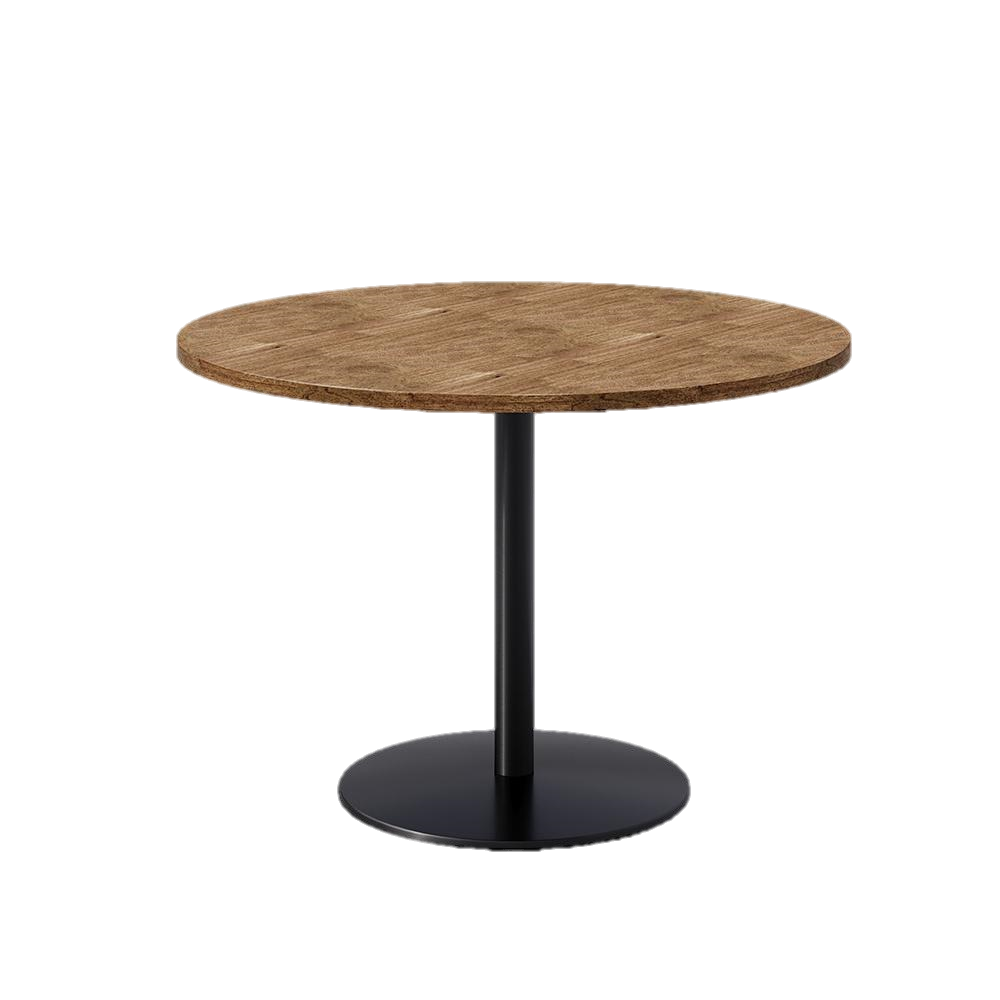 Is there anything you would like to add to our norms?
Tools Used
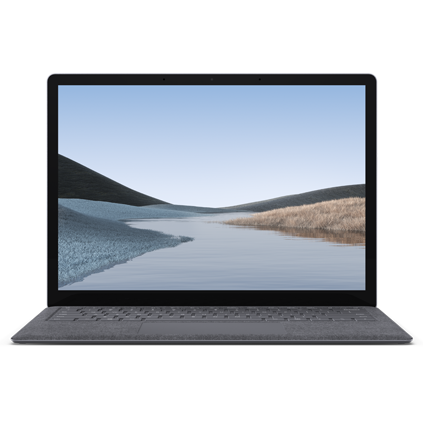 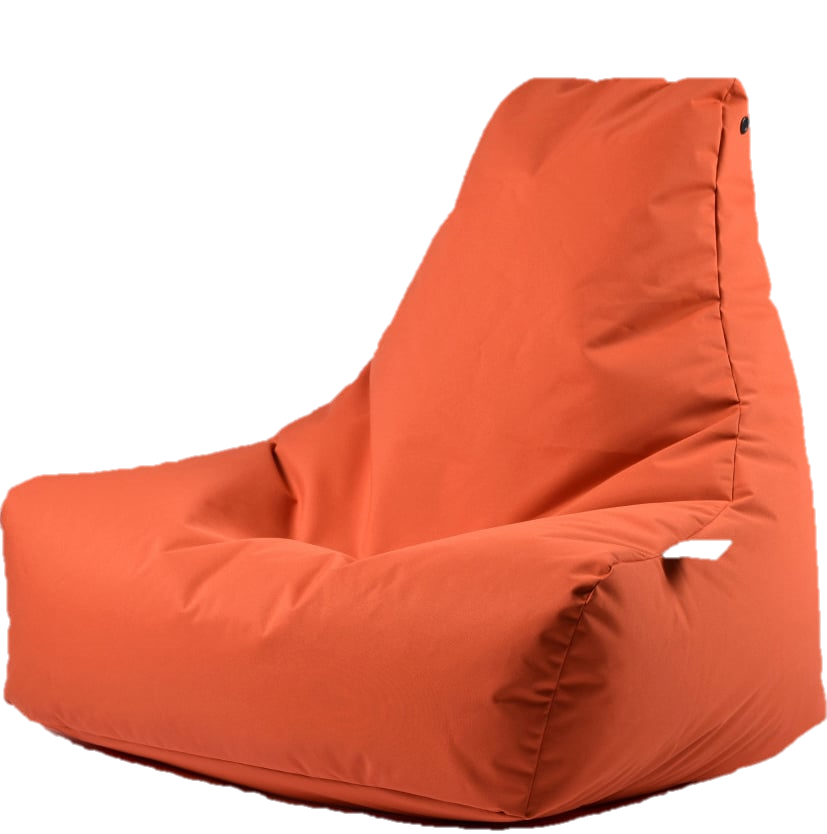 in our
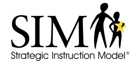 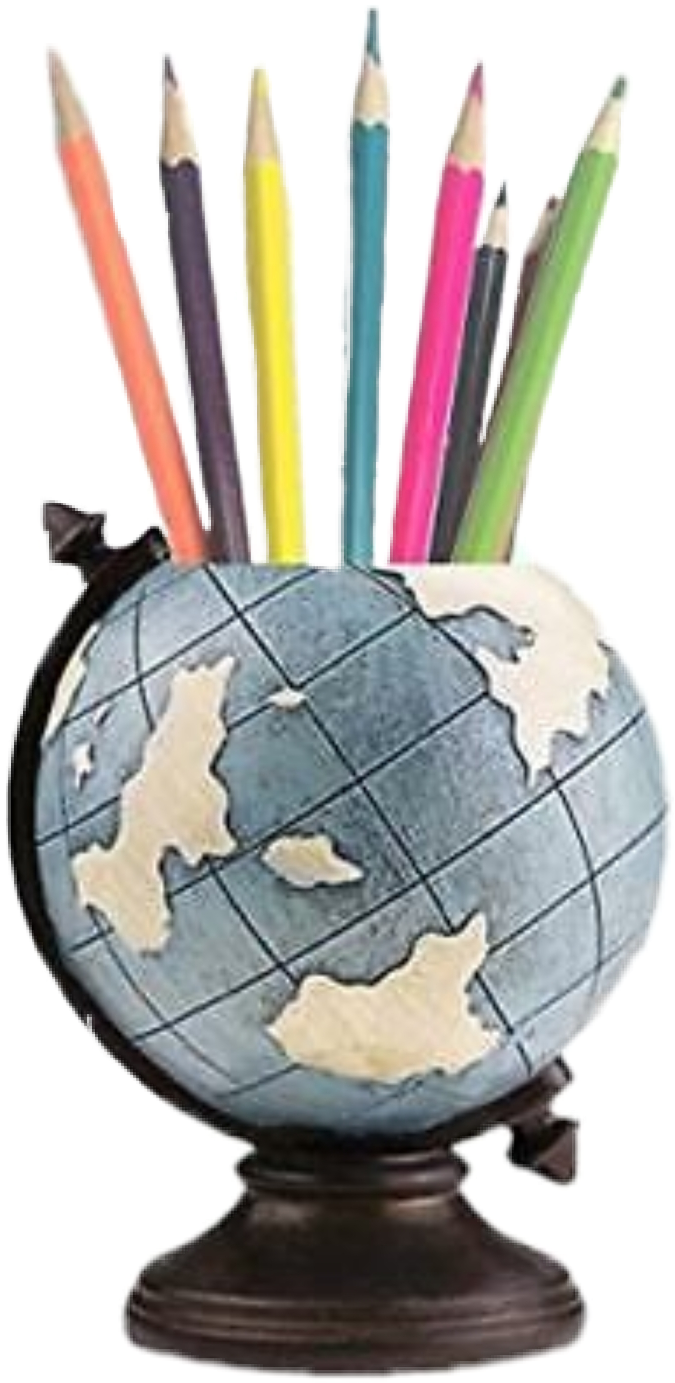 Learning
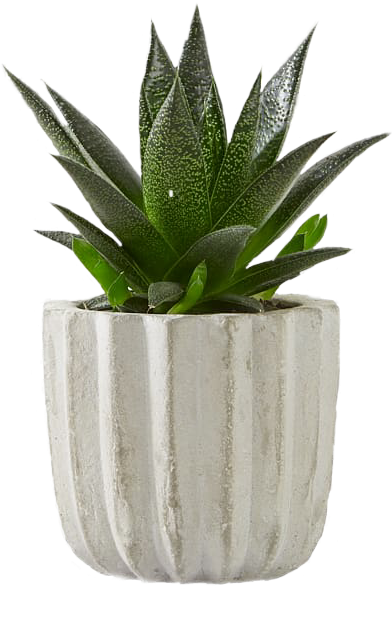 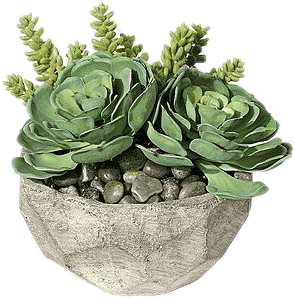 [Speaker Notes: Kerry]
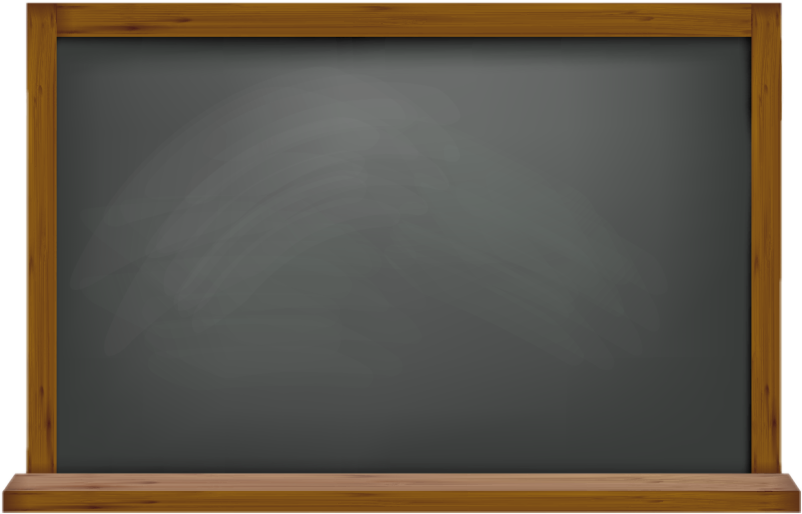 Today’s Schedule
Welcome/Overview
SMARTER planning
Drafting the Device
How to use with students
Cue-Do-Review
https://vimeo.com/simnetwork/review/87086441/4715a315fc

Cue: How do you think this tool will help address some of the barriers we discussed?
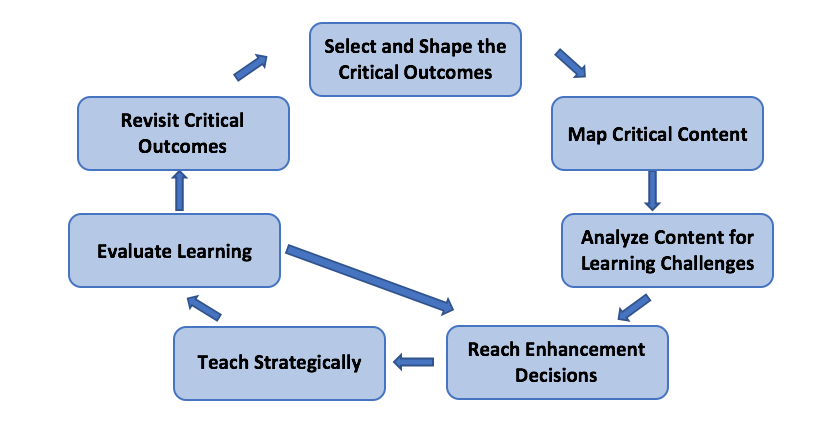 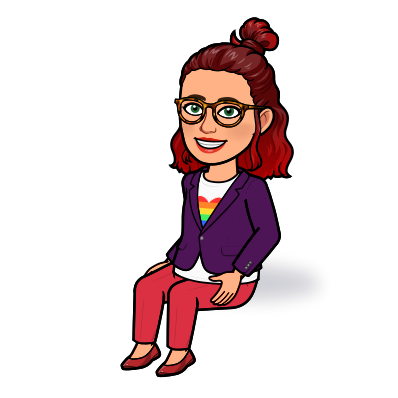 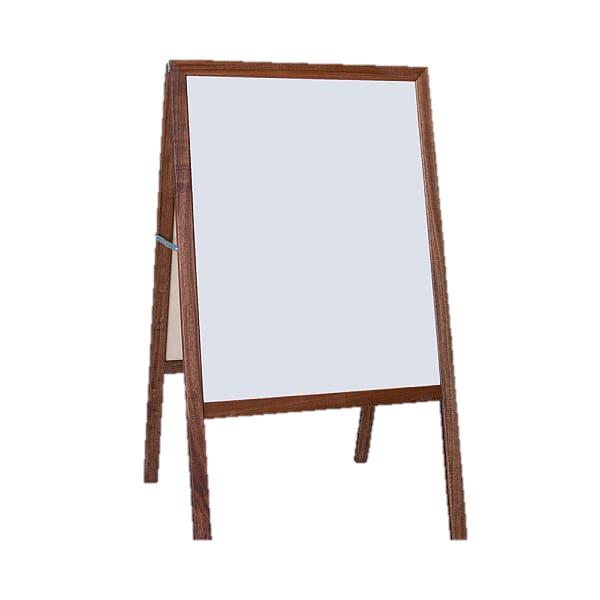 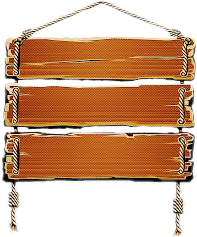 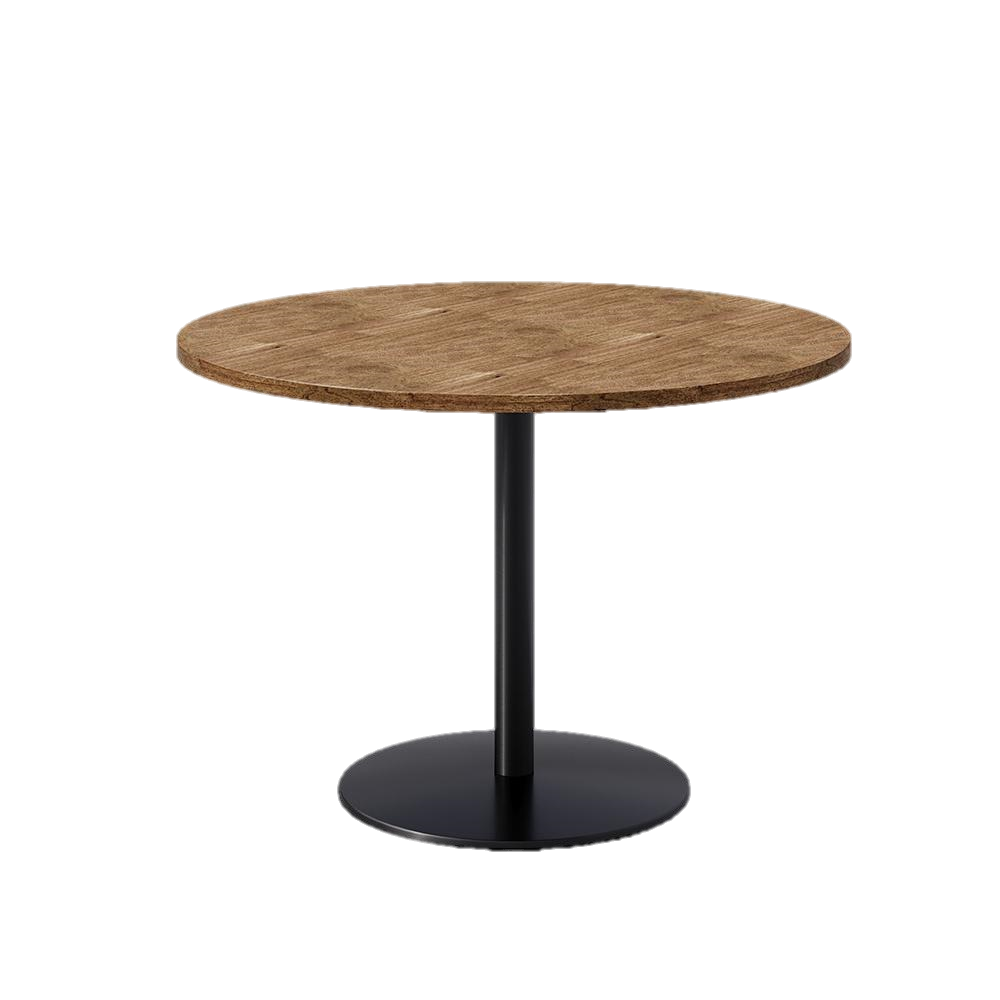 Is there anything you would like to add to our norms?
Tools Used
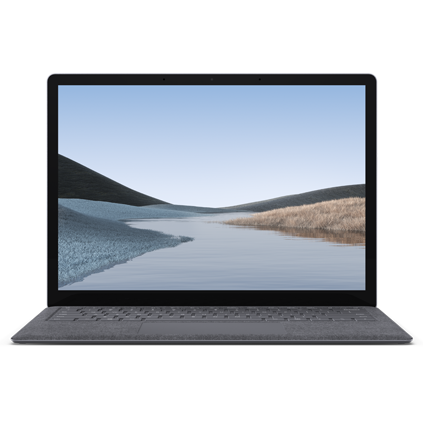 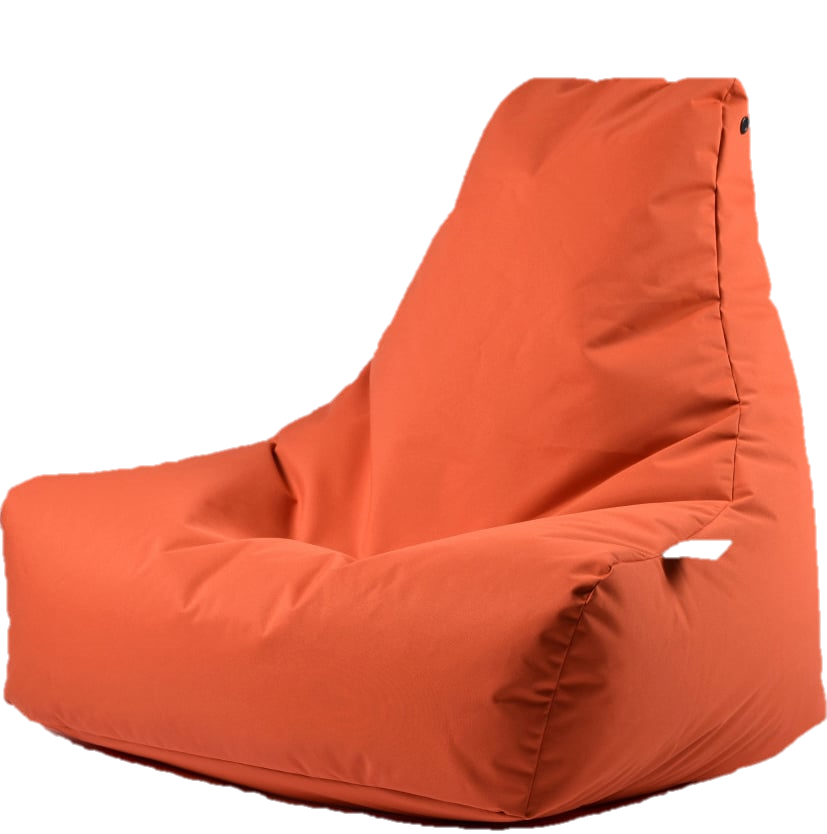 in our
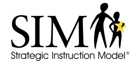 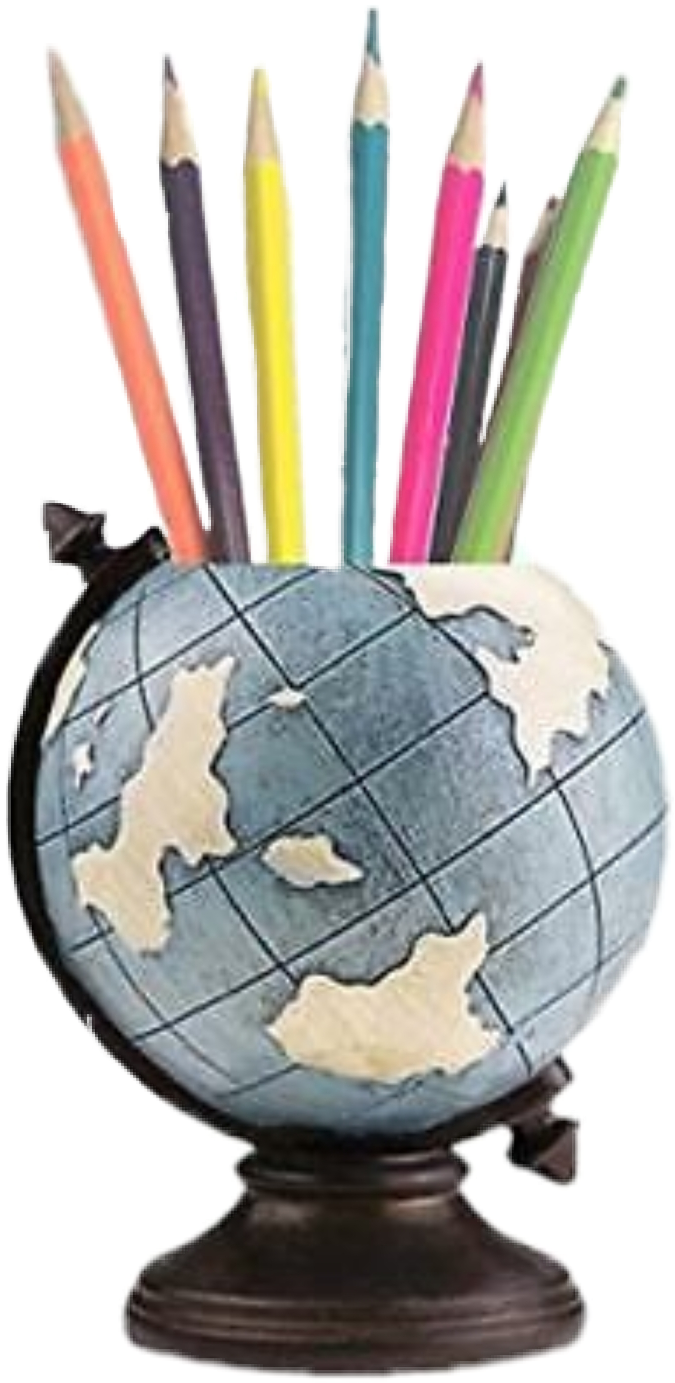 Learning
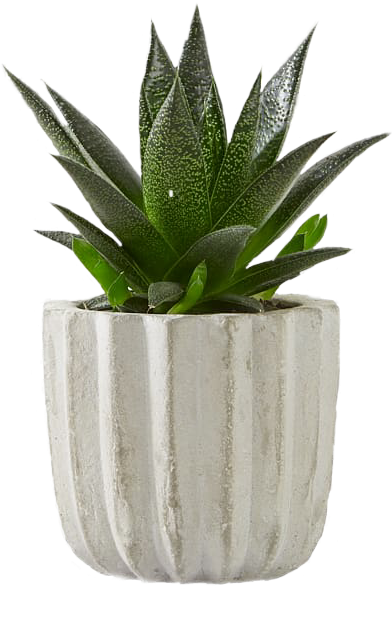 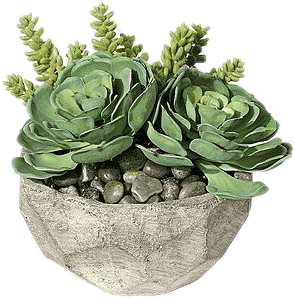 [Speaker Notes: 9:15]
SMARTER PLANNING AND INSTRUCTIONAL CYCLE
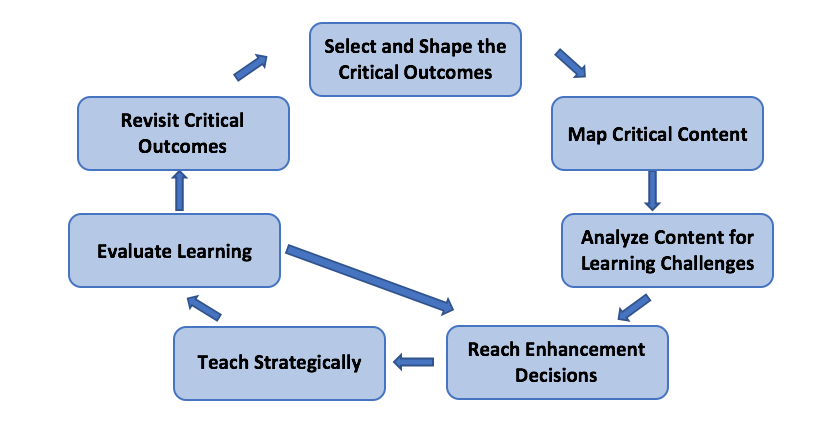 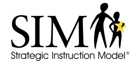 [Speaker Notes: 9:25]
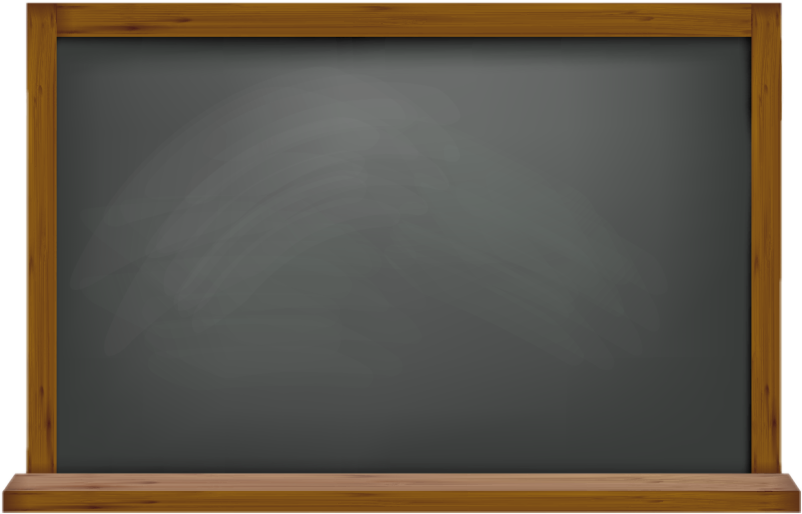 Today’s Schedule
Welcome/Overview
SMARTER planning
Drafting the Device
How to use with students
Cue-Do-Review
SMARTER Planning
Looking at the detailed list of SMARTER planning. 

What components do you use in your planning? Which ones are you open to learn more about?
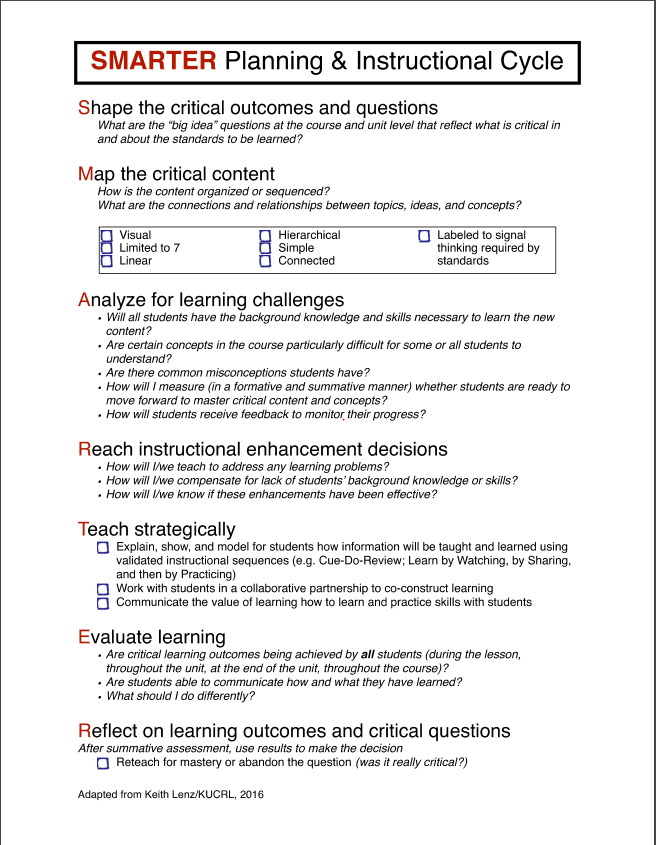 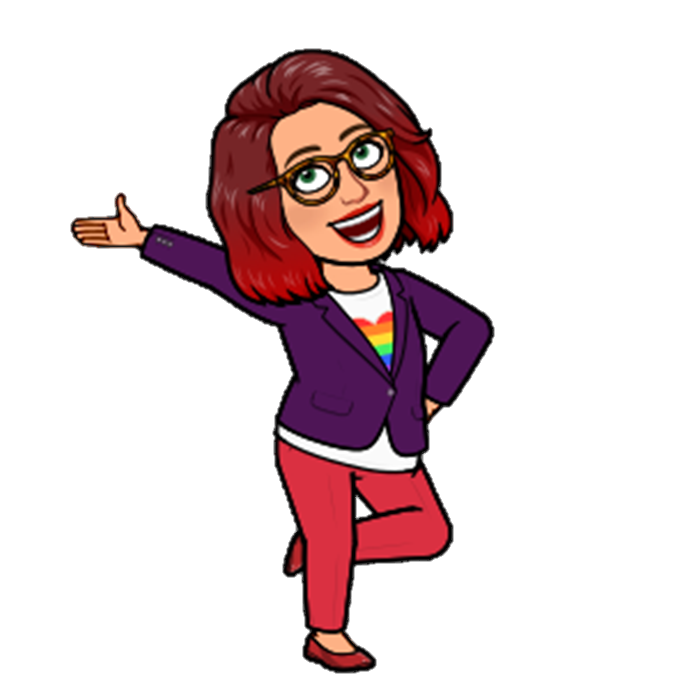 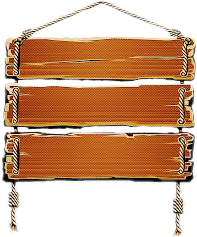 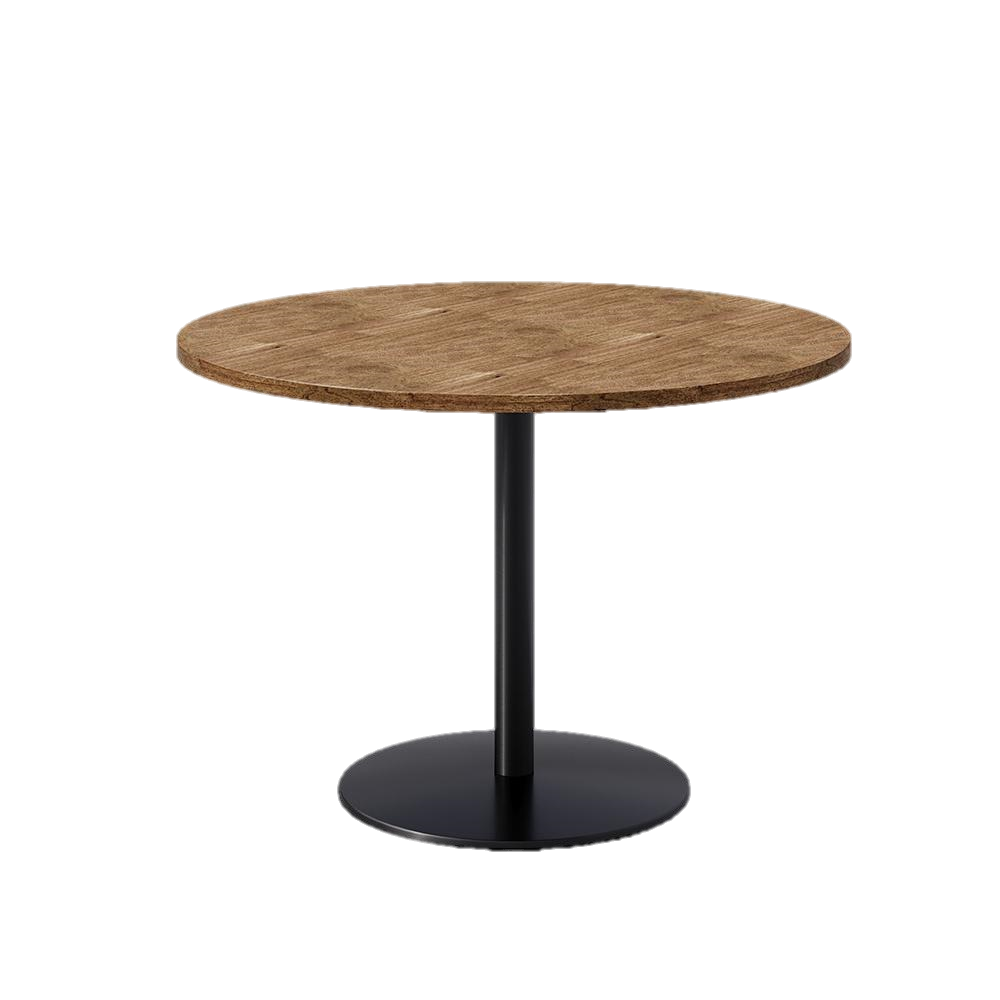 Tools Used
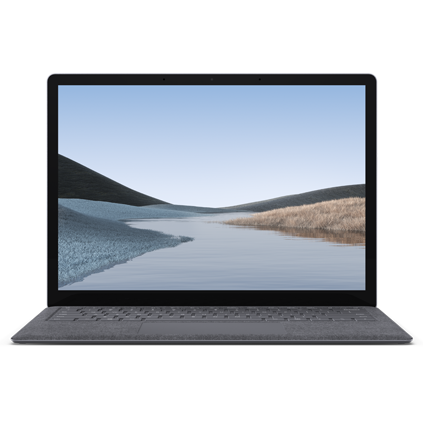 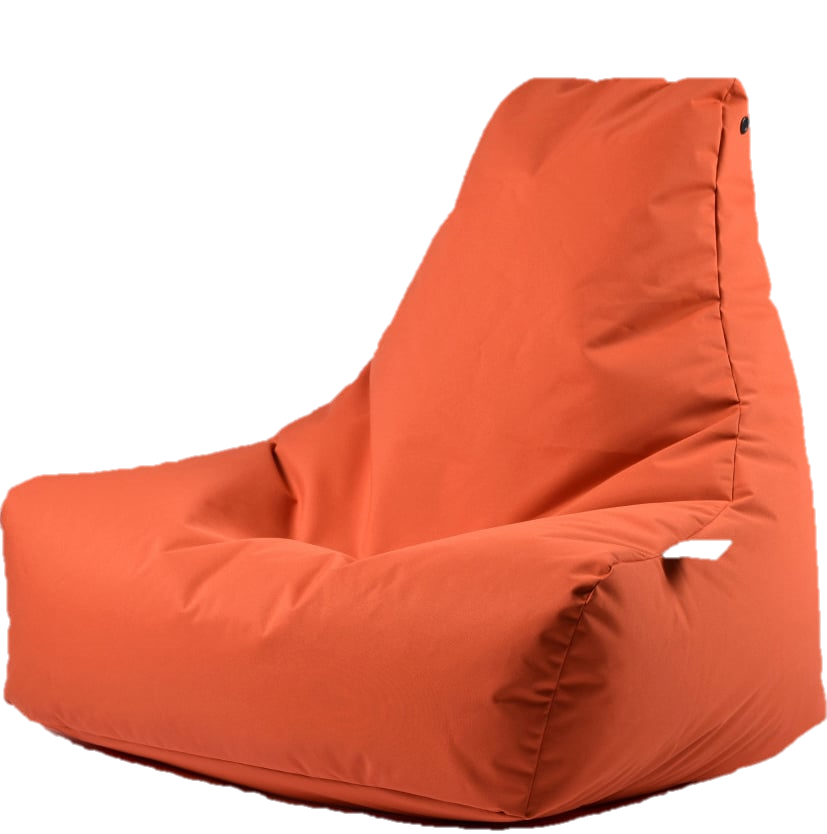 in our
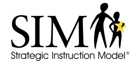 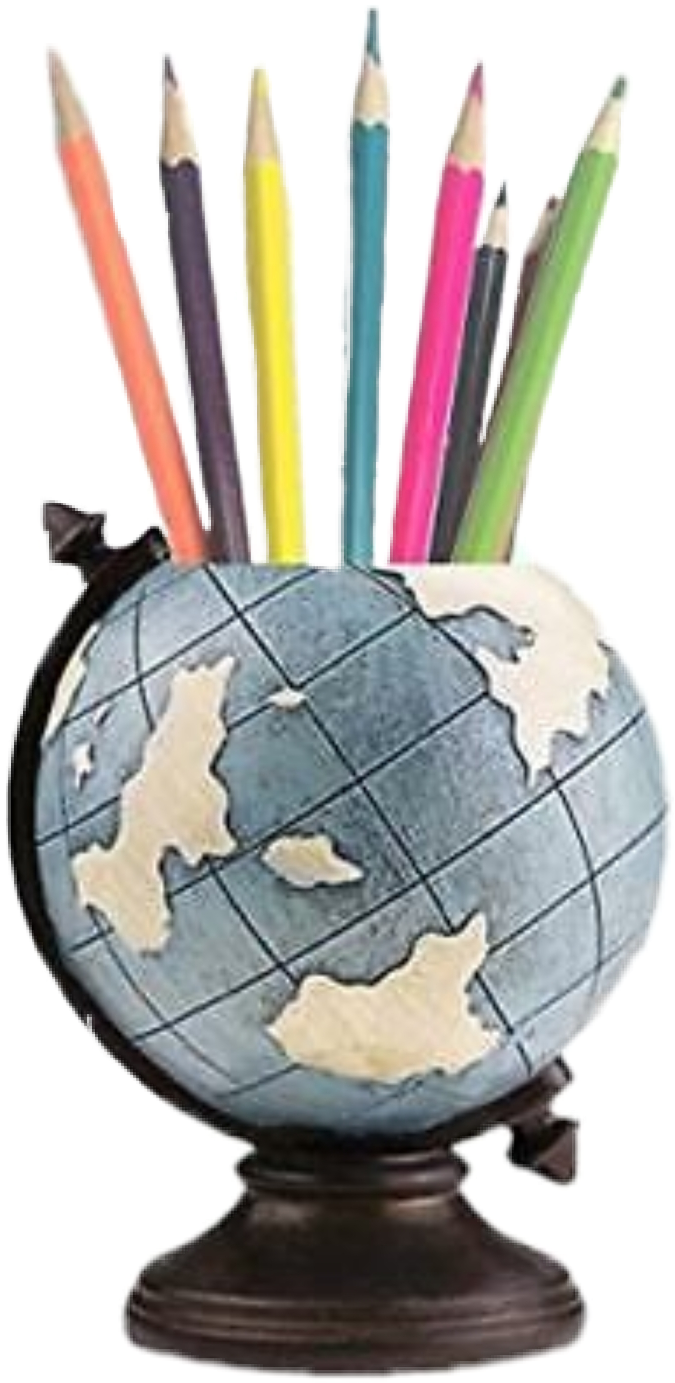 Learning
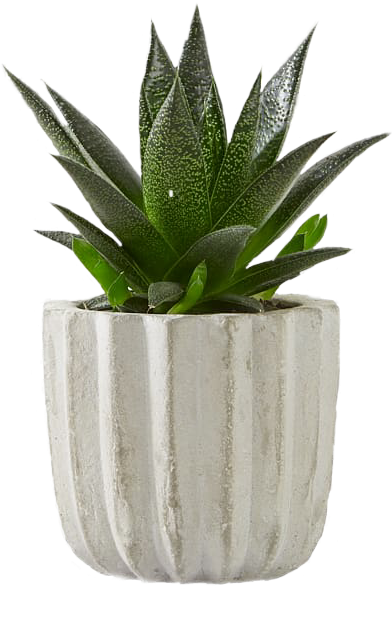 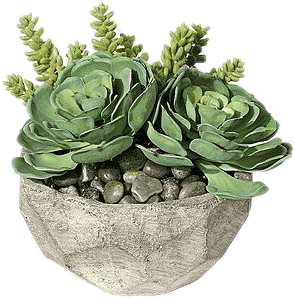 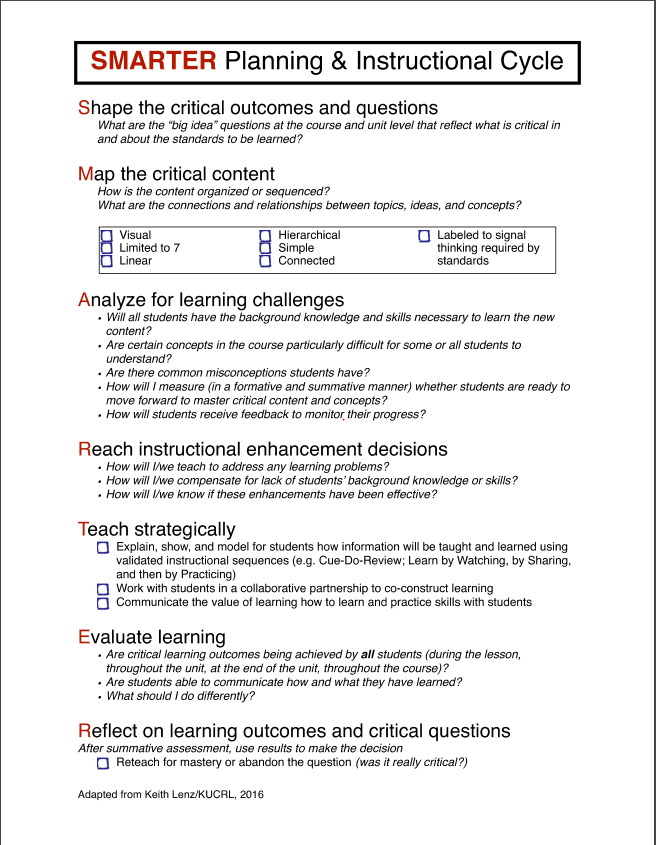 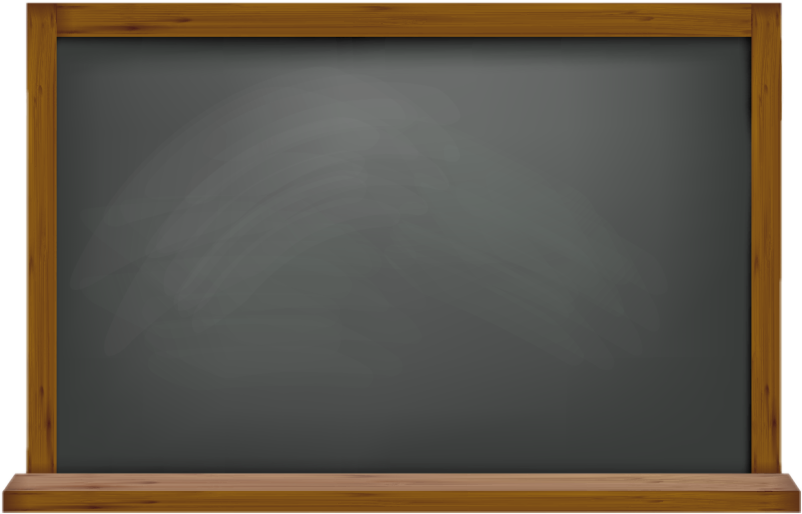 Today’s Schedule
Welcome/Overview
SMARTER planning
Drafting the Device
How to use with students
Cue-Do-Review
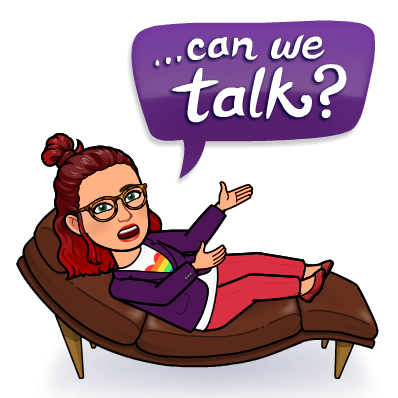 SMARTER PLANNING AND INSTRUCTIONAL CYCLE
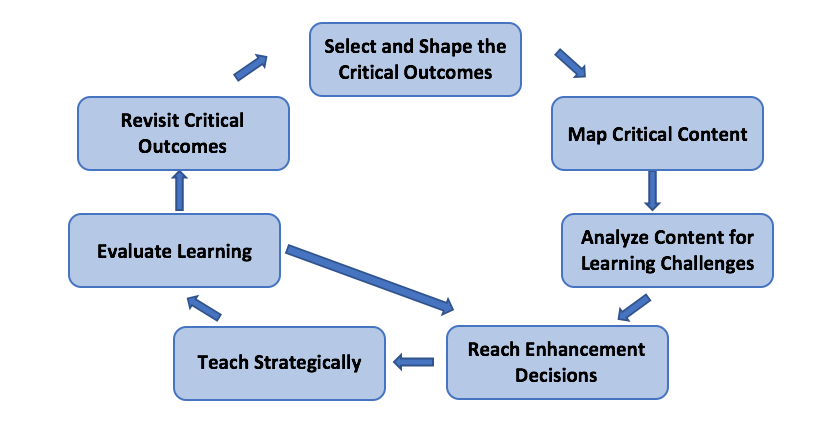 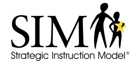 [Speaker Notes: 9:25]
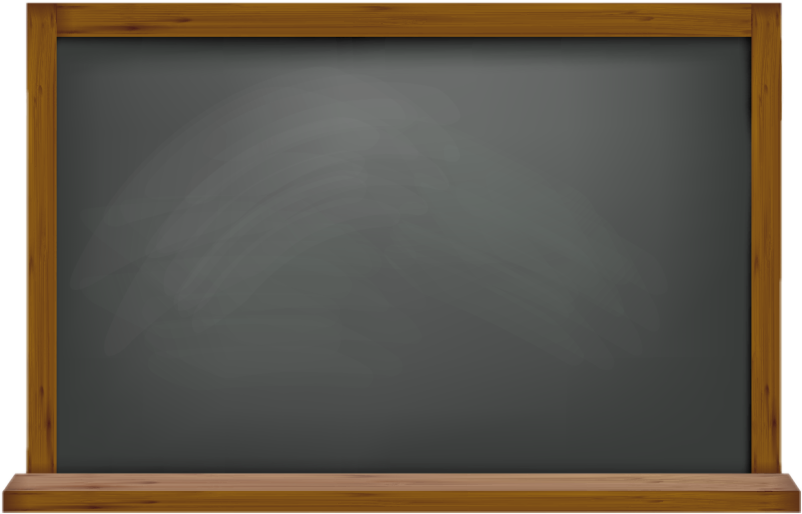 Today’s Schedule
Welcome/Overview
SMARTER planning
Drafting the Device
How to use with students
Cue-Do-Review
How Would You Define a Unit?
Let’s share using a waterfall…
Type you response in the chat, but
 DO NOT send
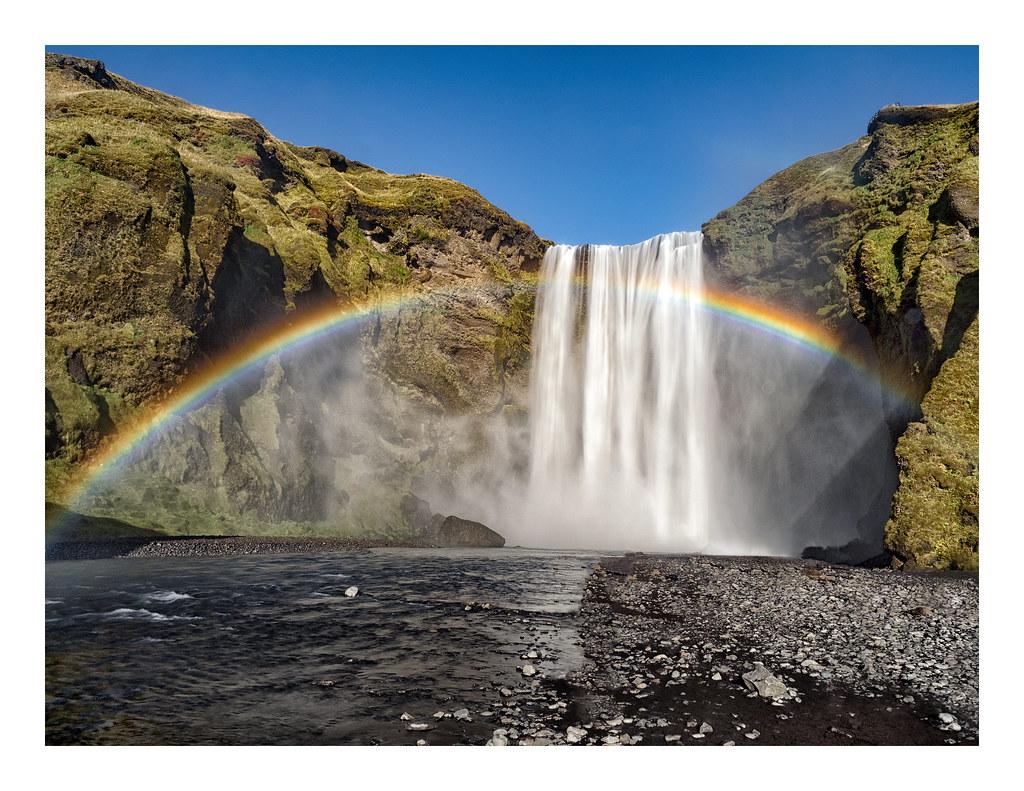 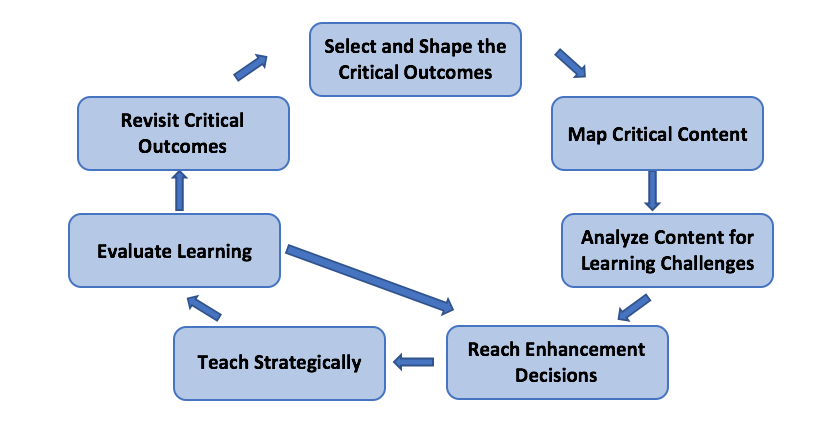 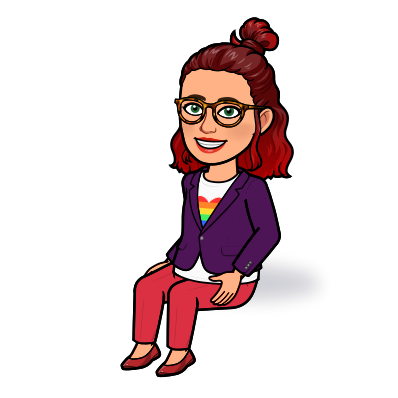 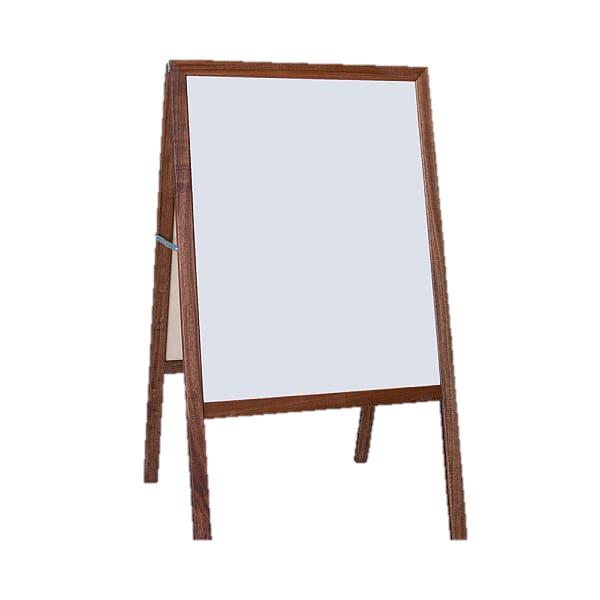 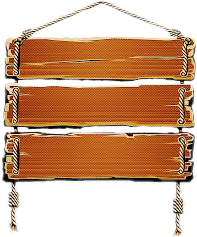 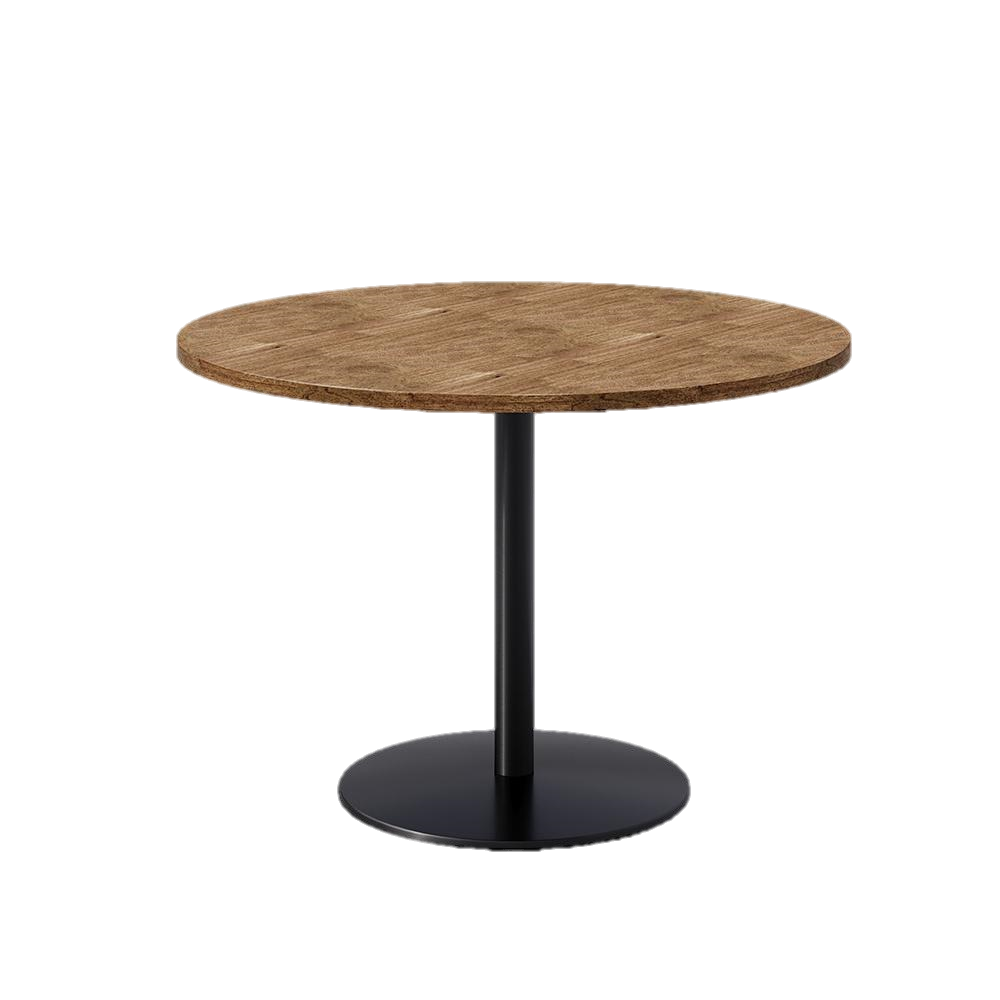 Tools Used
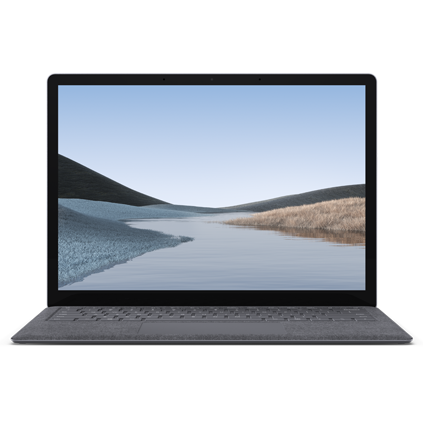 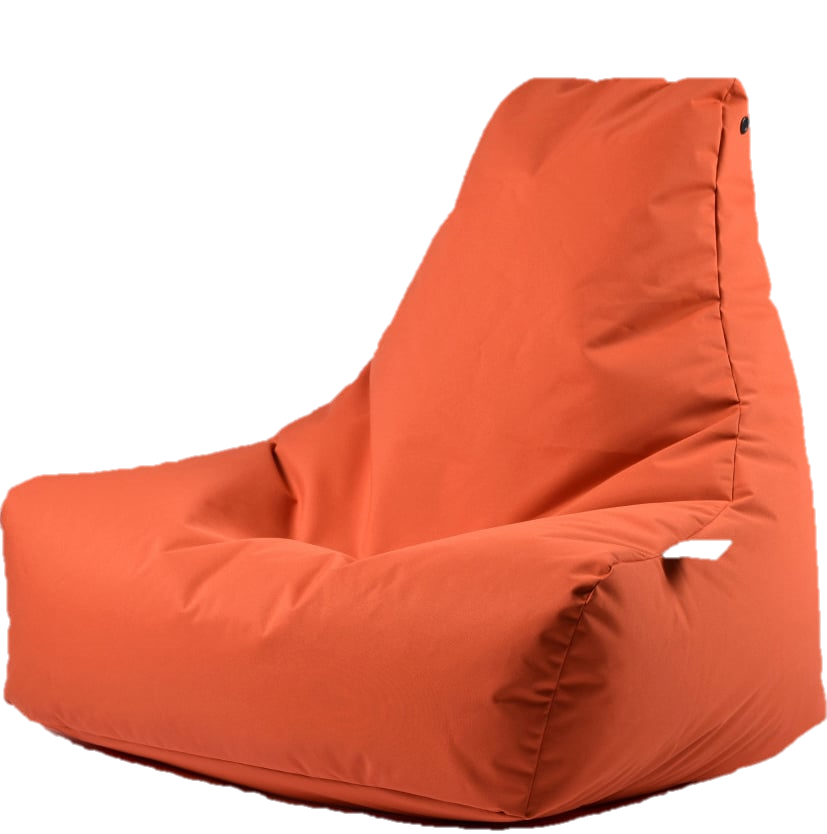 in our
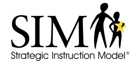 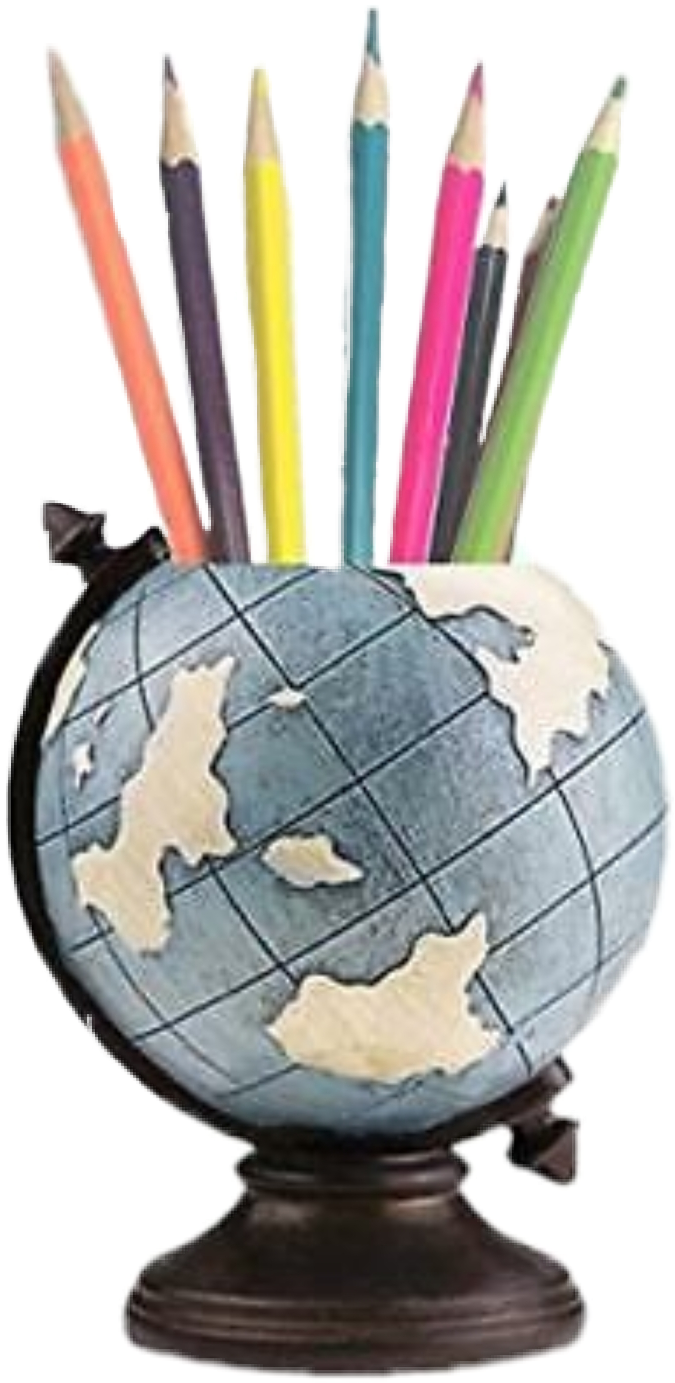 Learning
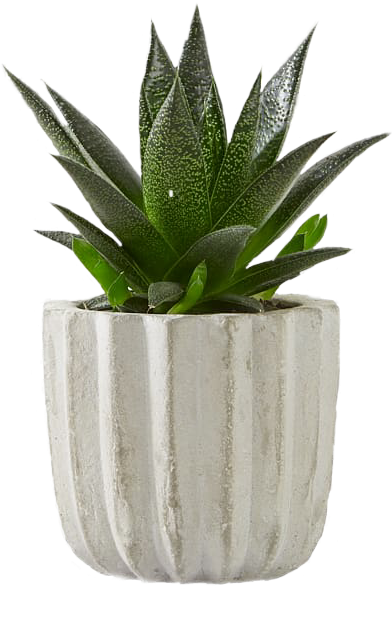 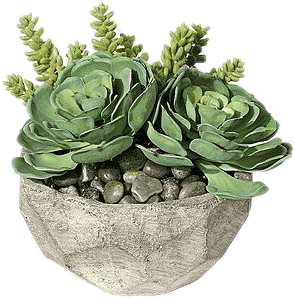 [Speaker Notes: 9:40]
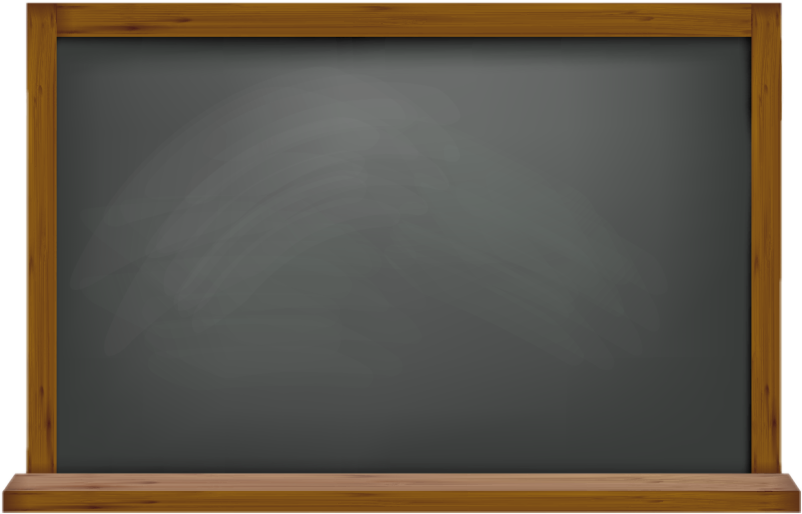 Today’s Schedule
Welcome/Overview
SMARTER planning
Drafting the Device
How to use with students
Cue-Do-Review
How Similar Was Your Thinking?
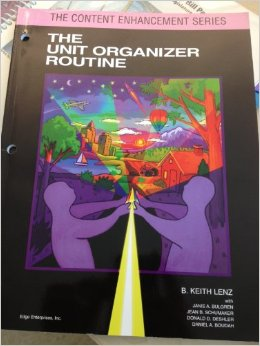 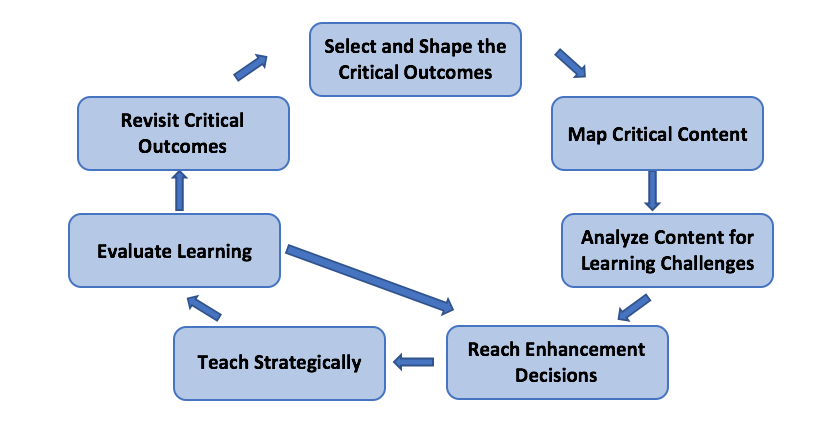 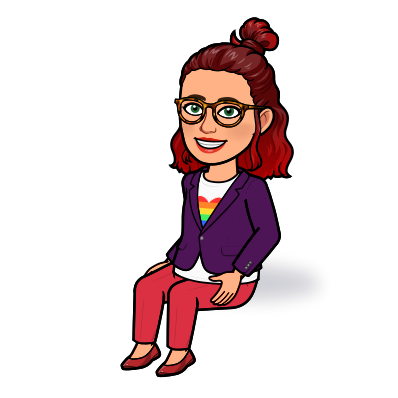 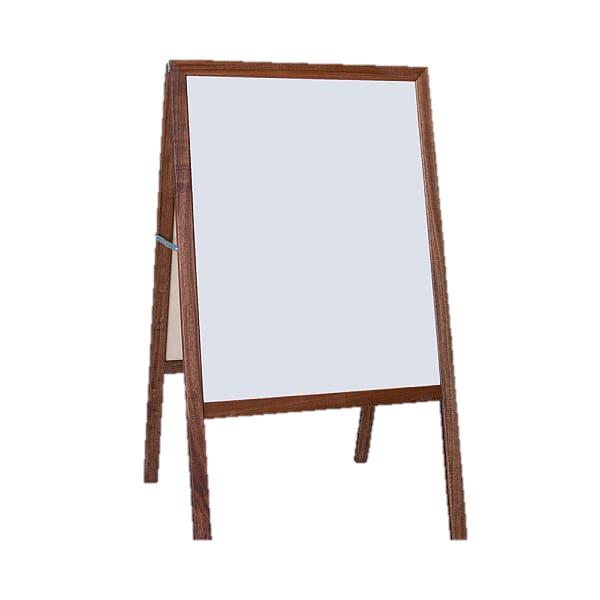 check your guidebook 
pg. 18 definition of “unit” on the top of column 2
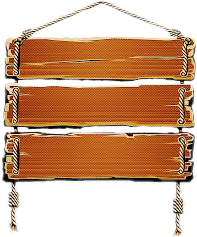 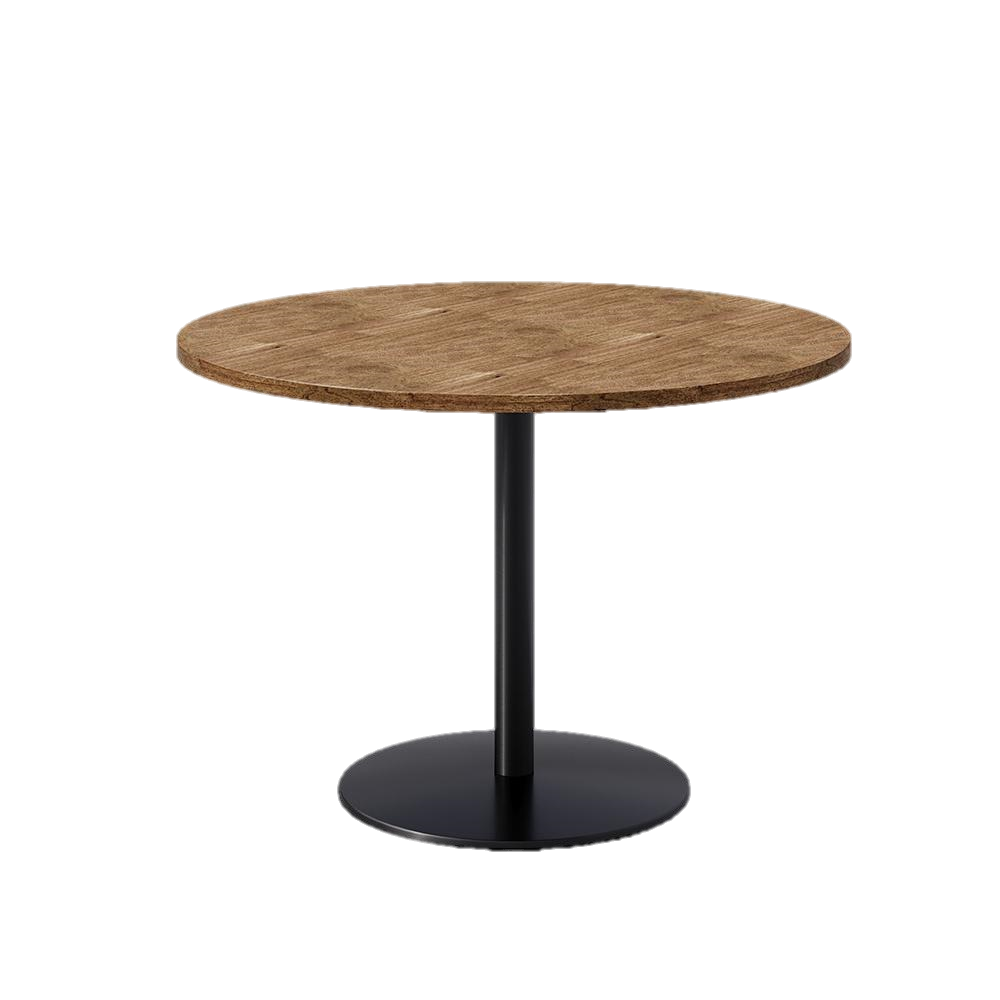 Tools Used
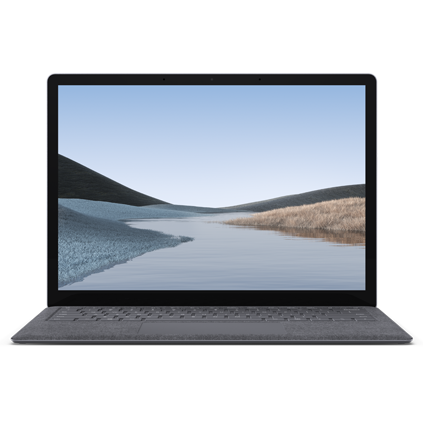 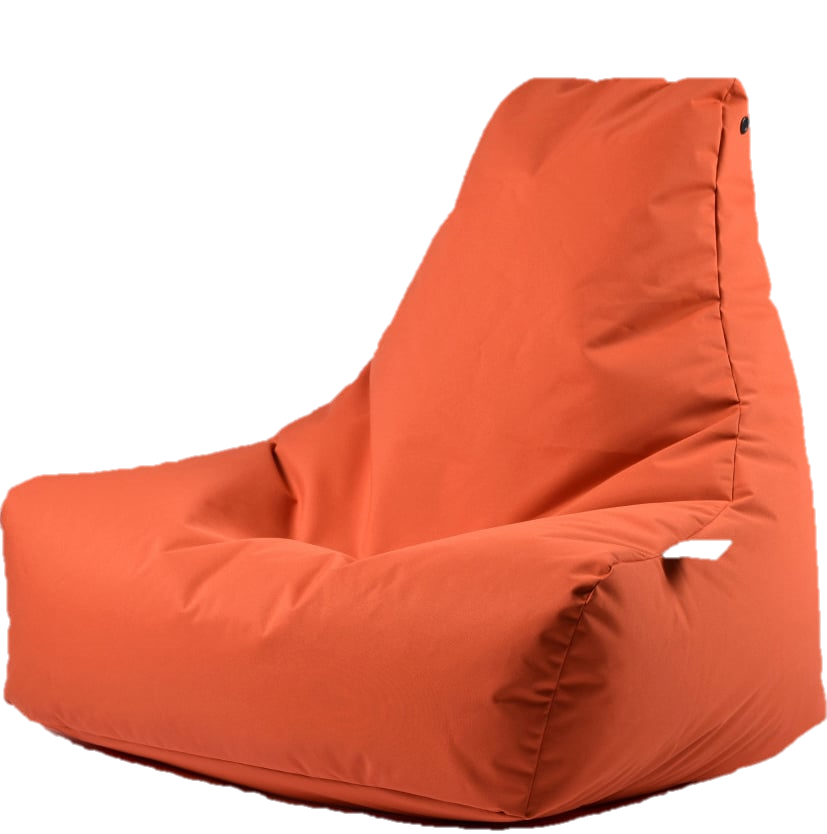 in our
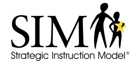 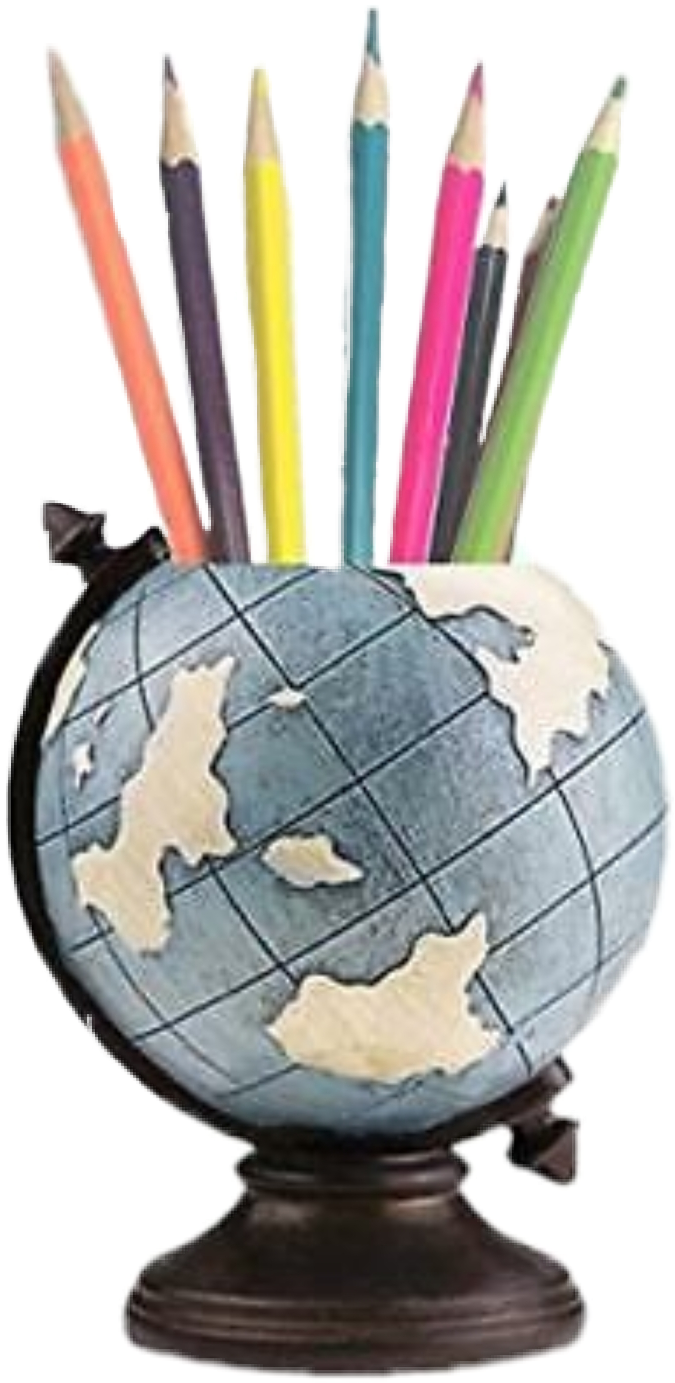 Learning
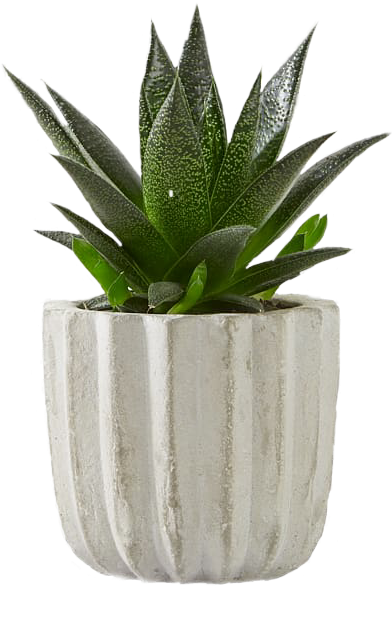 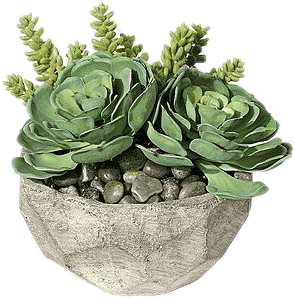 [Speaker Notes: Subject area groups]
TAB IT
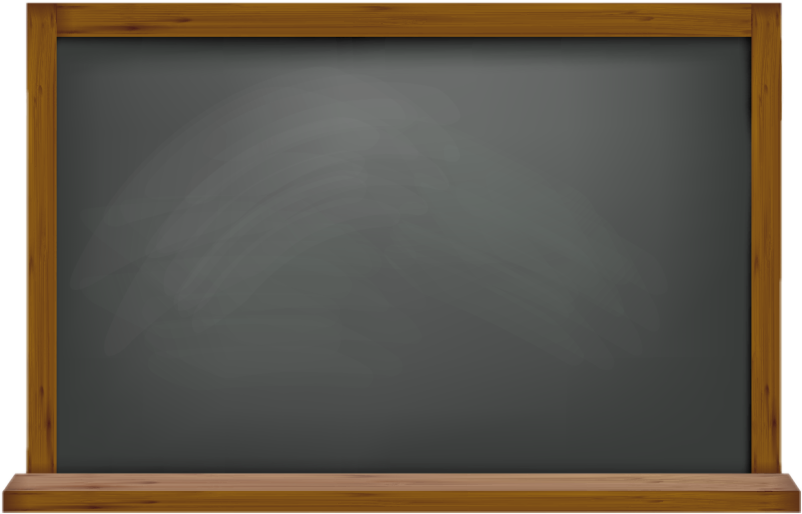 Today’s Schedule
Welcome/Overview
SMARTER planning
Drafting the Device
How to use with students
Cue-Do-Review
In the Unit Organizer Guidebook:
Research (page 3)
Overview of the Sections (pages 6-9)
Linking Steps (pages 10-11)
Cue Do Review Sequence (pages 12-15)
Constructing a Draft (pages 21-26)
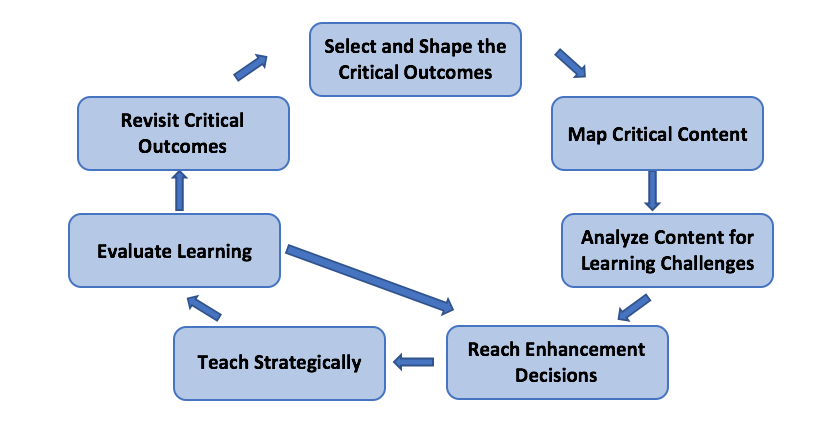 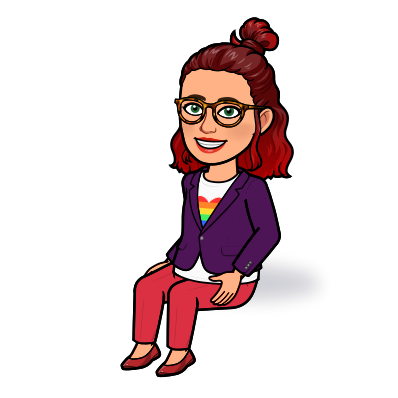 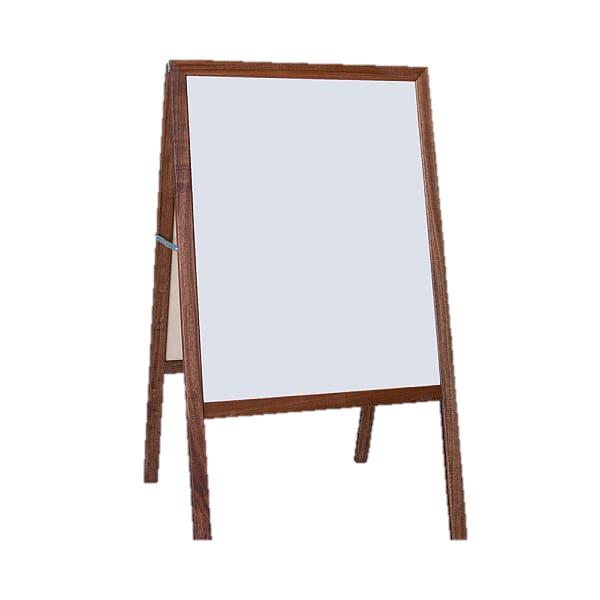 Feel free to mark, tab, note, and use the books as guidebooks
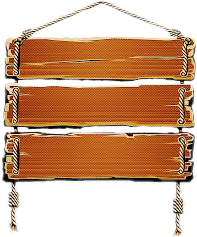 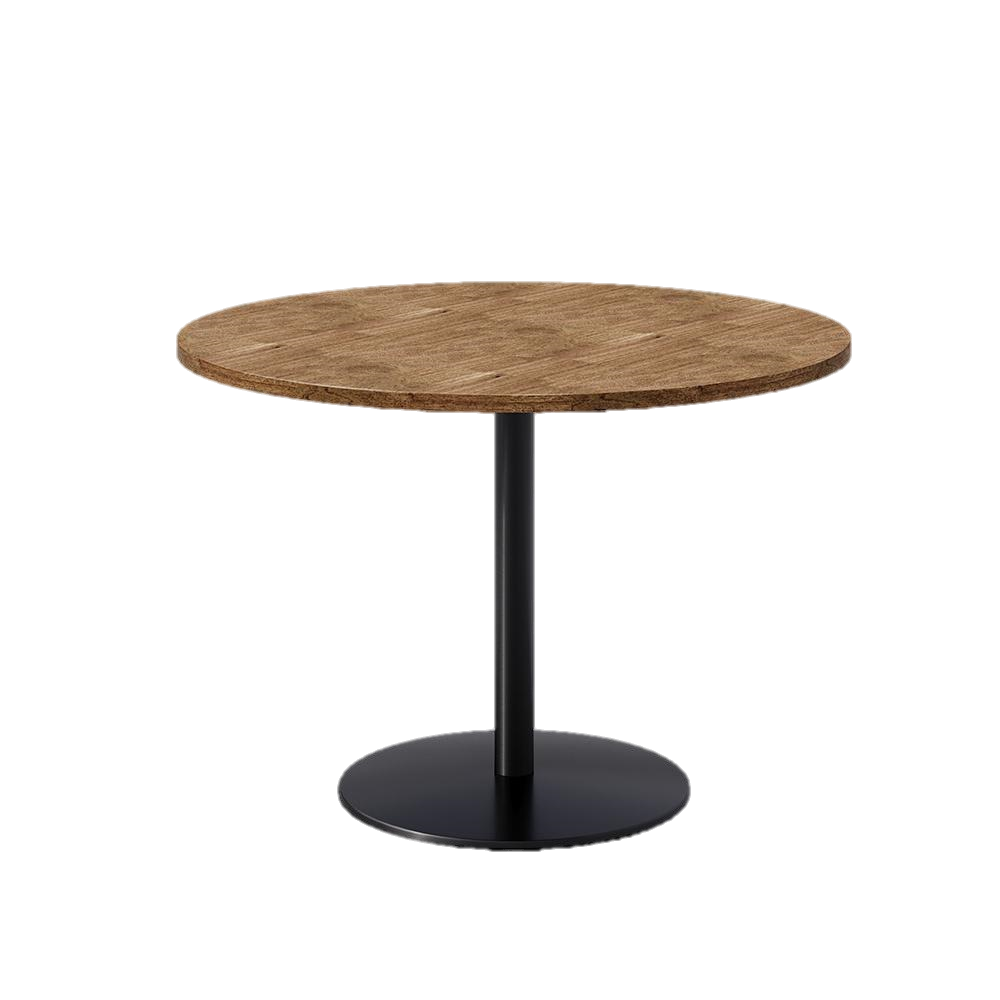 Tools Used
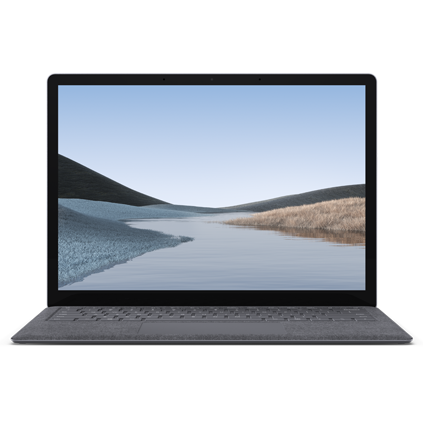 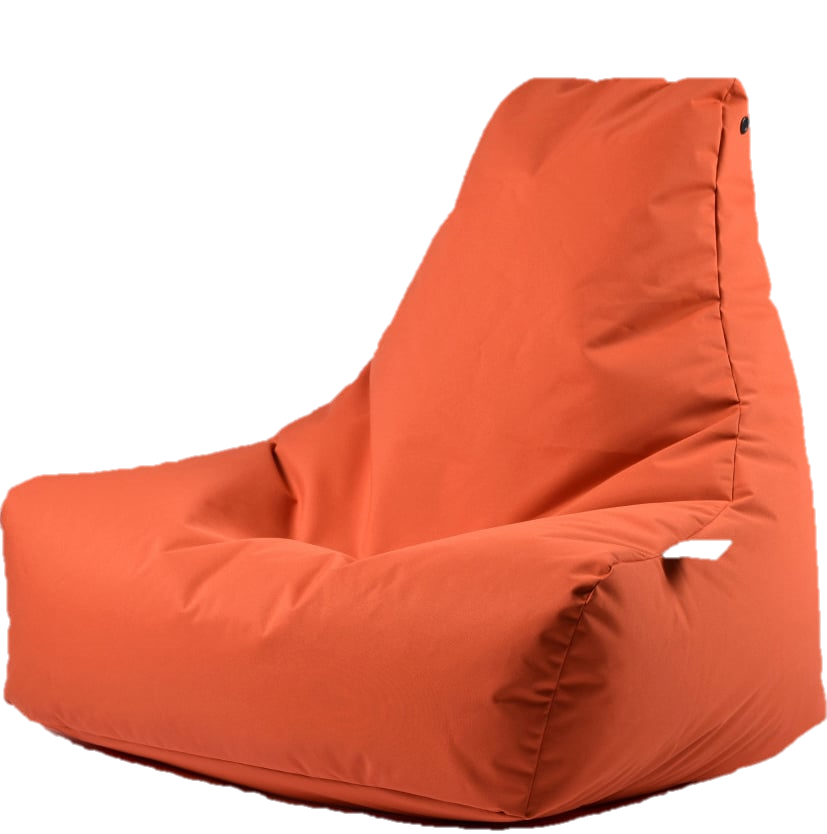 in our
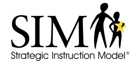 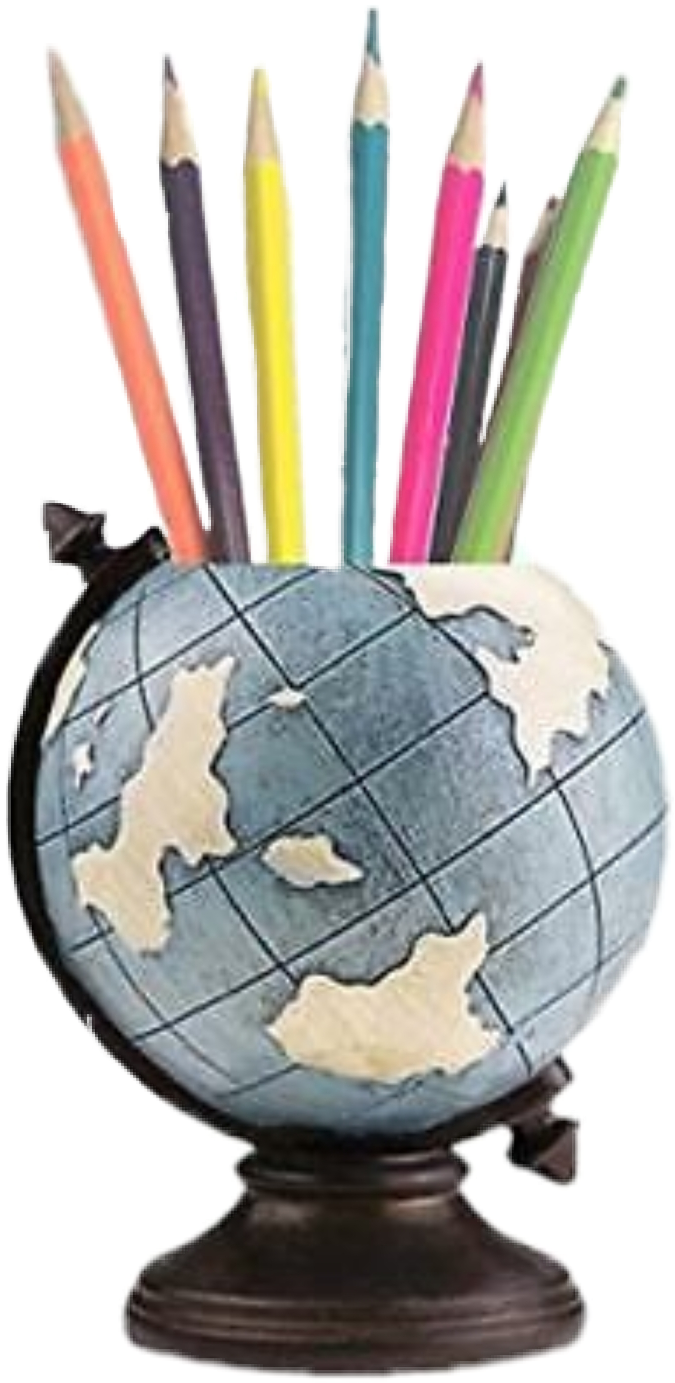 Learning
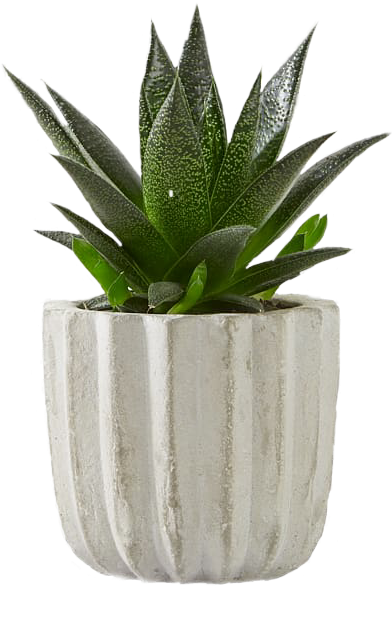 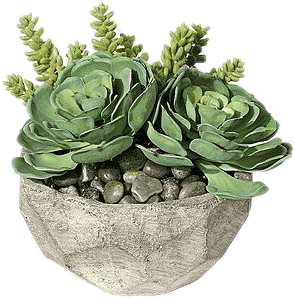 [Speaker Notes: Subject area groups]
SUPPORTING RESEARCH
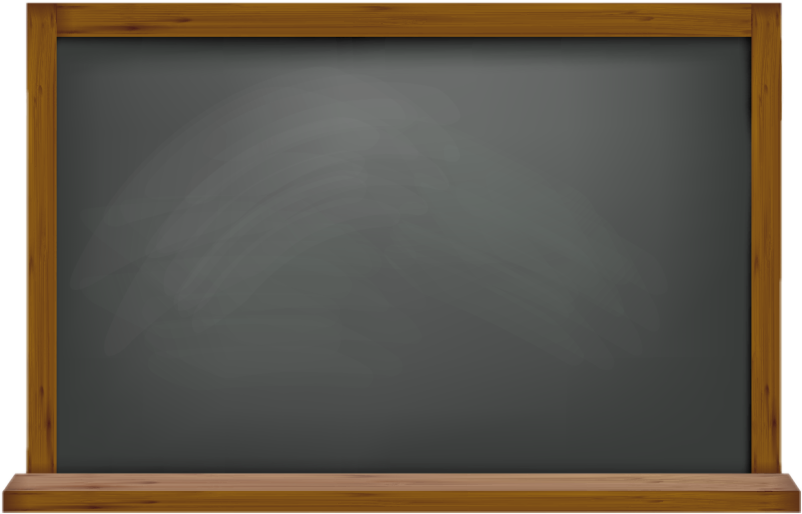 Today’s Schedule
Welcome/Overview
SMARTER planning
Drafting the Device
How to use with students
Cue-Do-Review
Positive results were achieved when teachers:
received 2-3 hours of instruction in the routine
discussed the routine with colleagues
spent the necessary time to plan use of the routine
Positive results were achieved when students:
were taught how to participate in and use the routine
used the routine regularly over time
were held the highest expectations for student learning
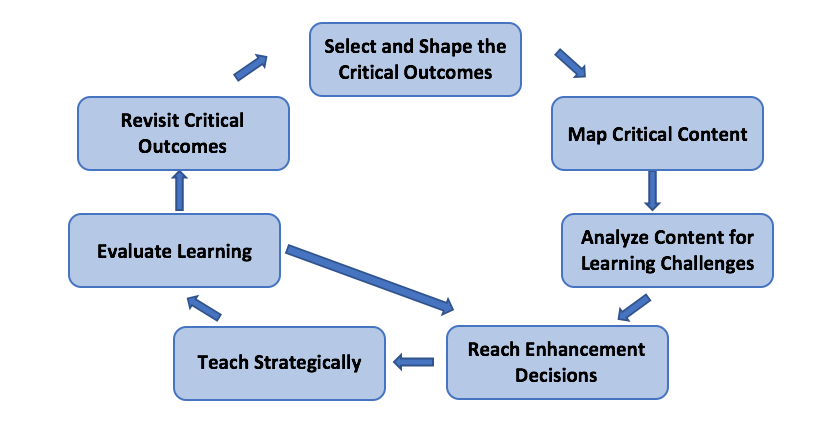 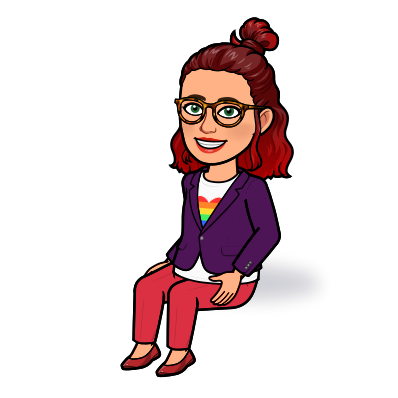 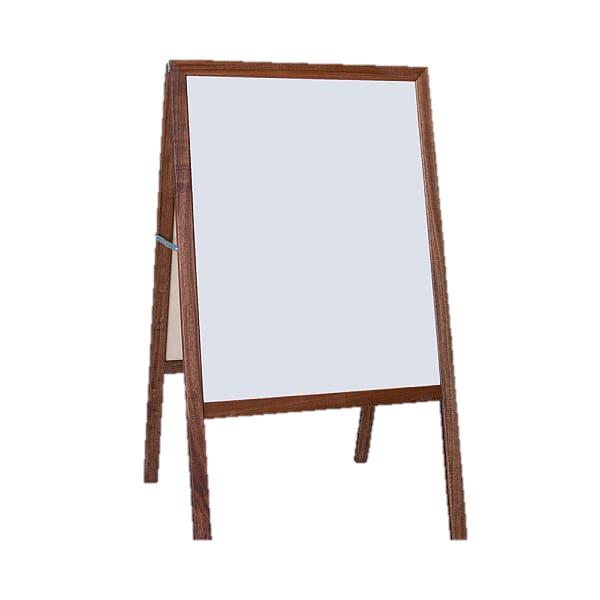 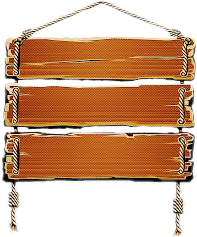 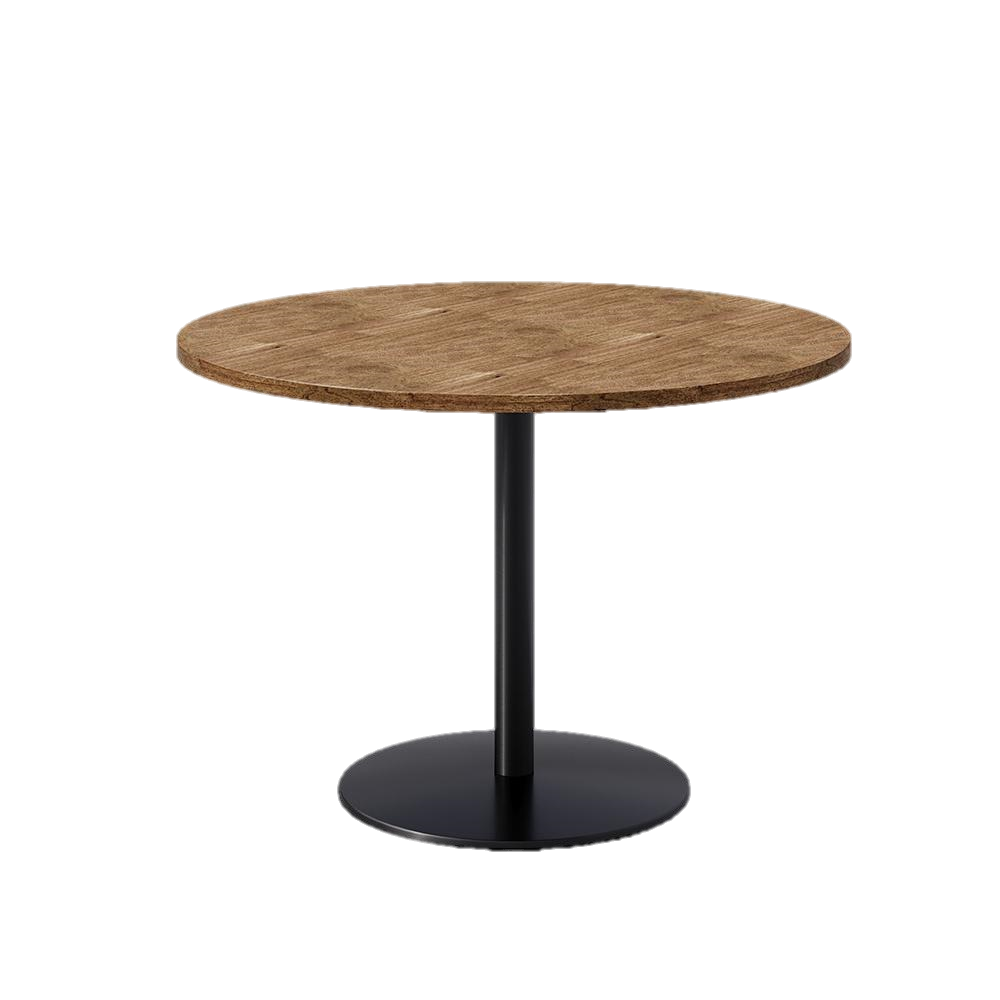 Tools Used
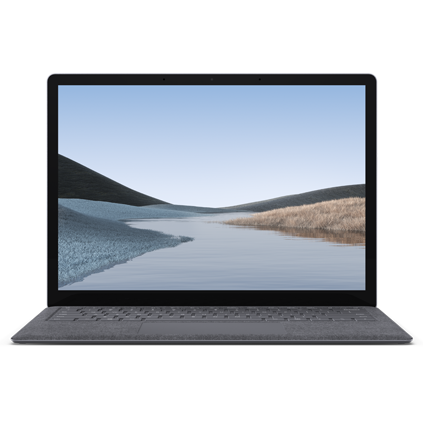 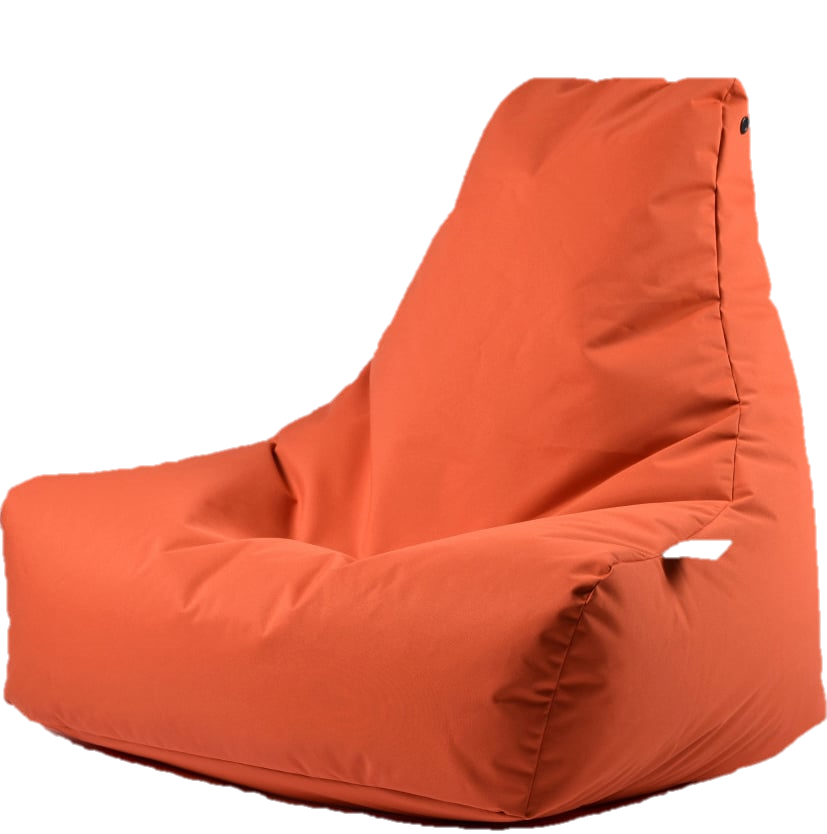 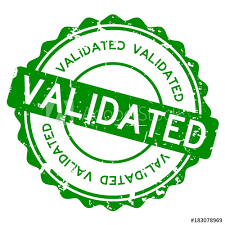 in our
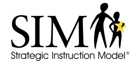 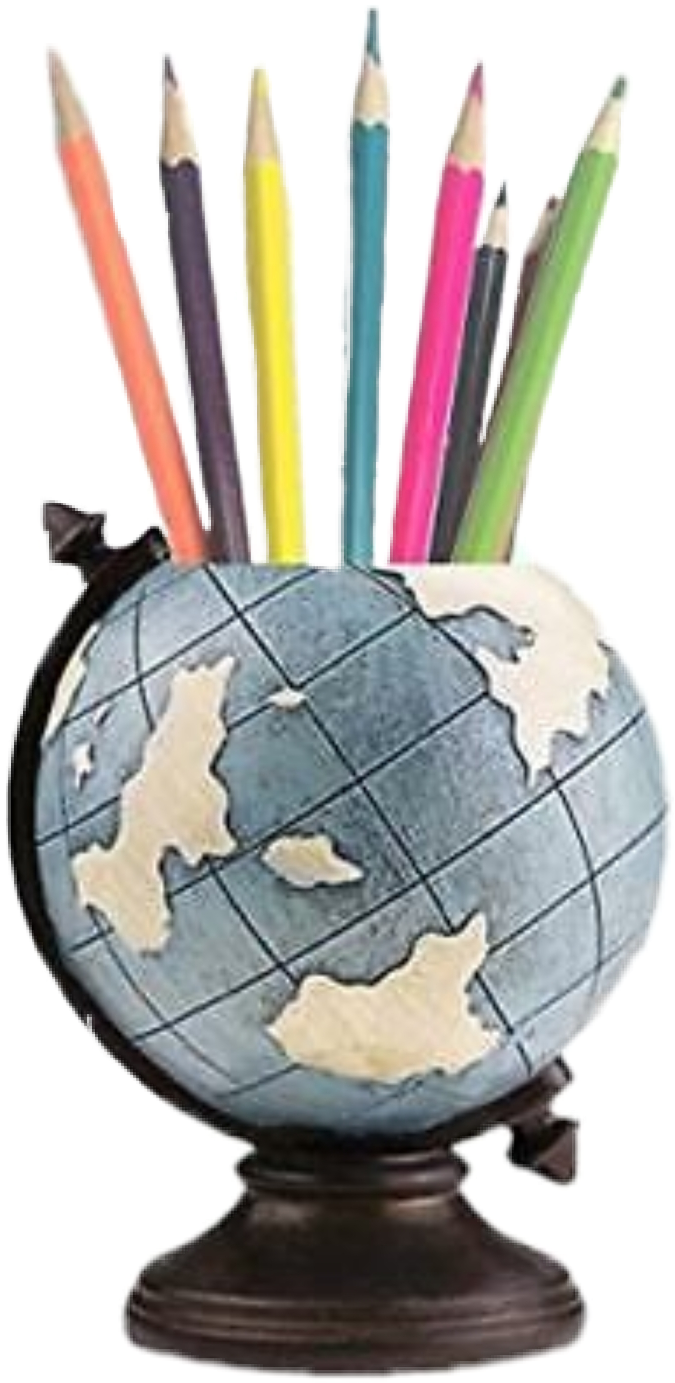 Learning
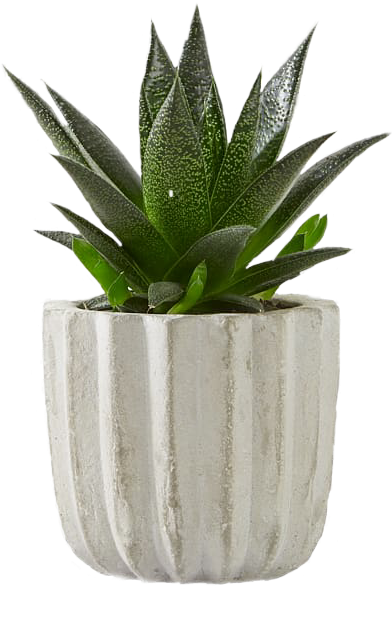 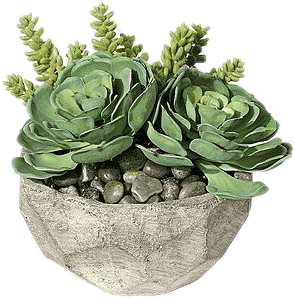 [Speaker Notes: Subject area groups]
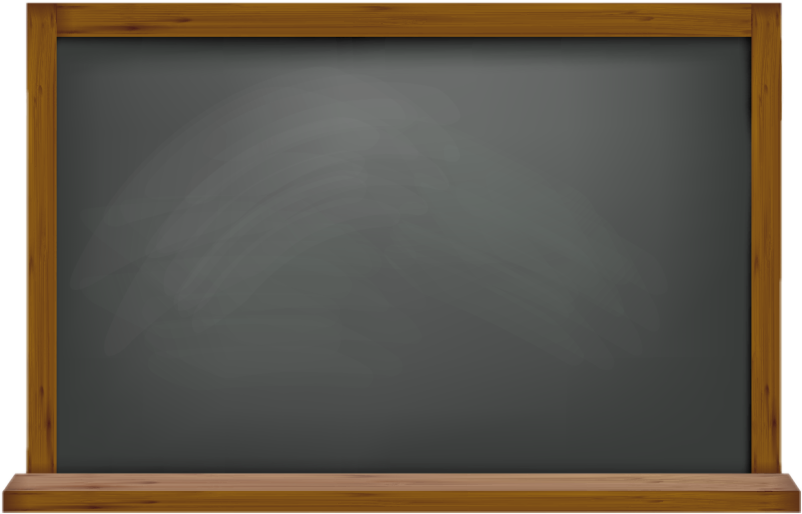 Today’s Schedule
Welcome/Overview
SMARTER planning
Drafting the Device
How to use with students
Cue-Do-Review
COMPONENTS OFTHE UNIT ORGANIZER ROUTINE
The
Unit Organizer
Teaching Device

Craft
Linking Steps

Cue-Do-Review
Sequence
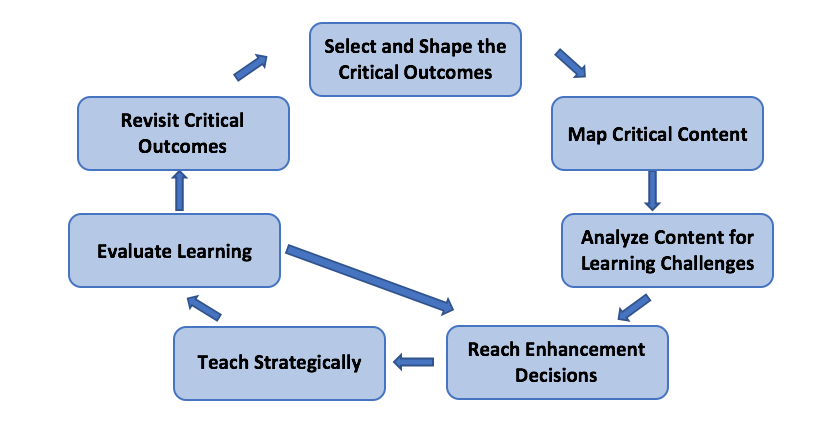 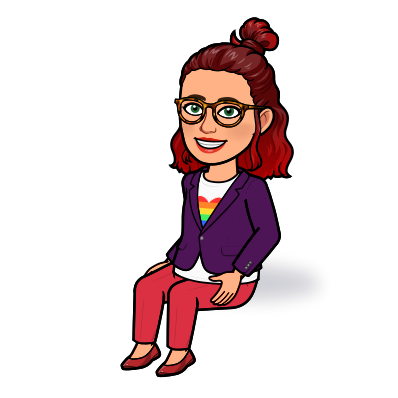 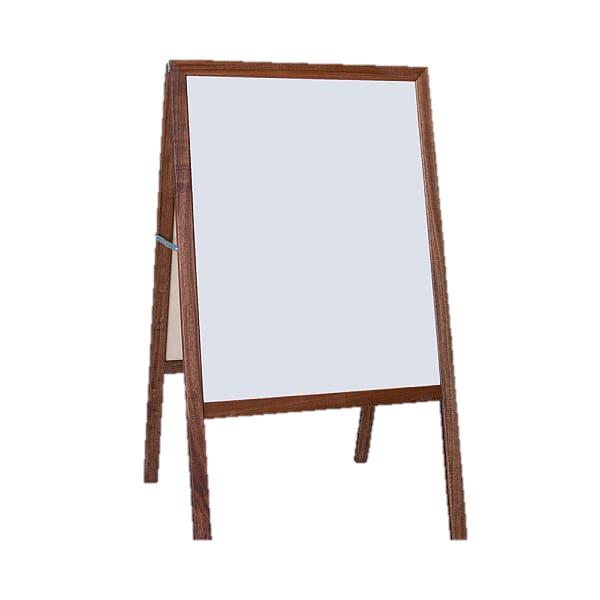 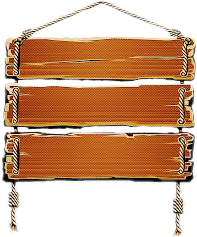 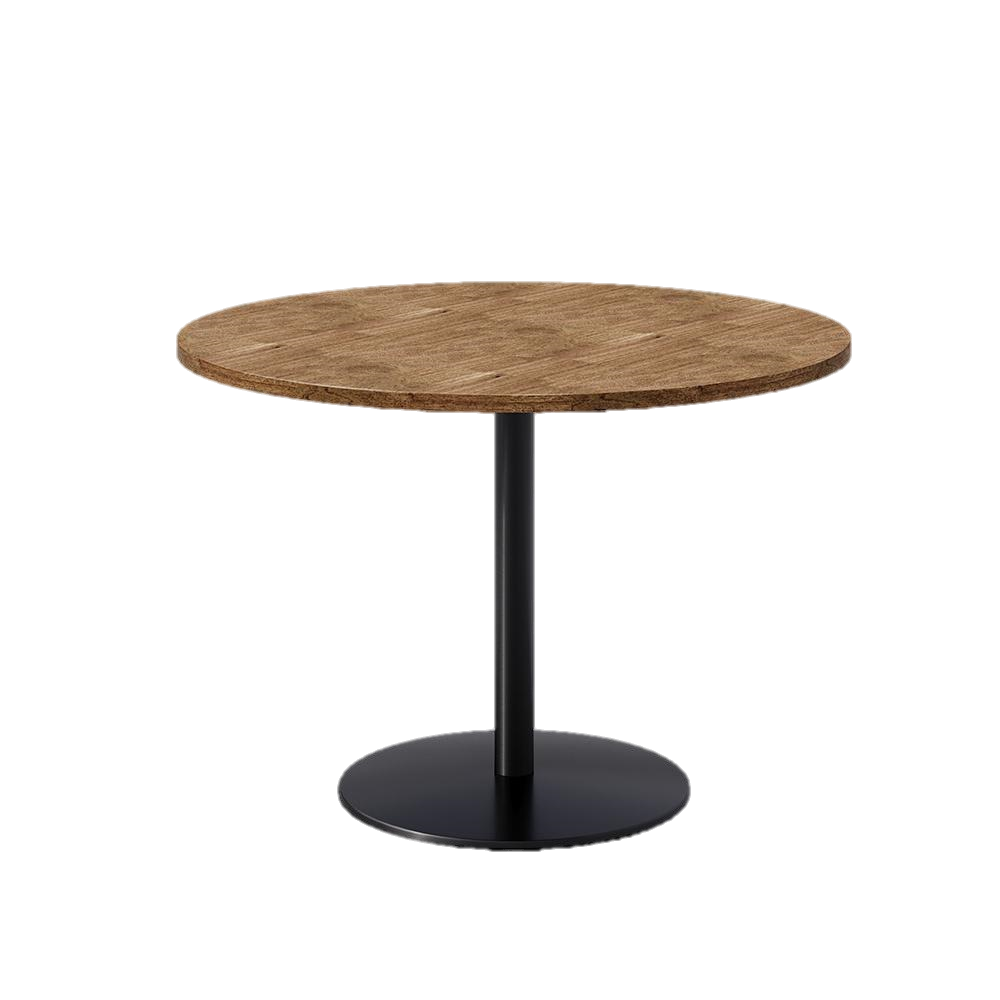 Tools Used
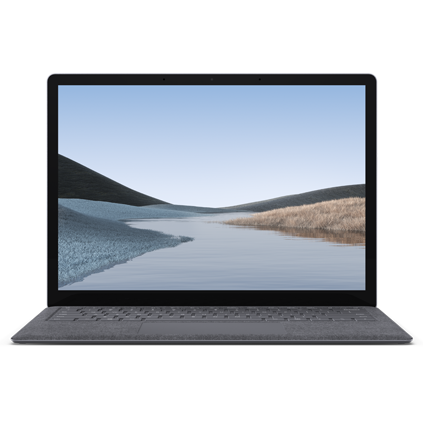 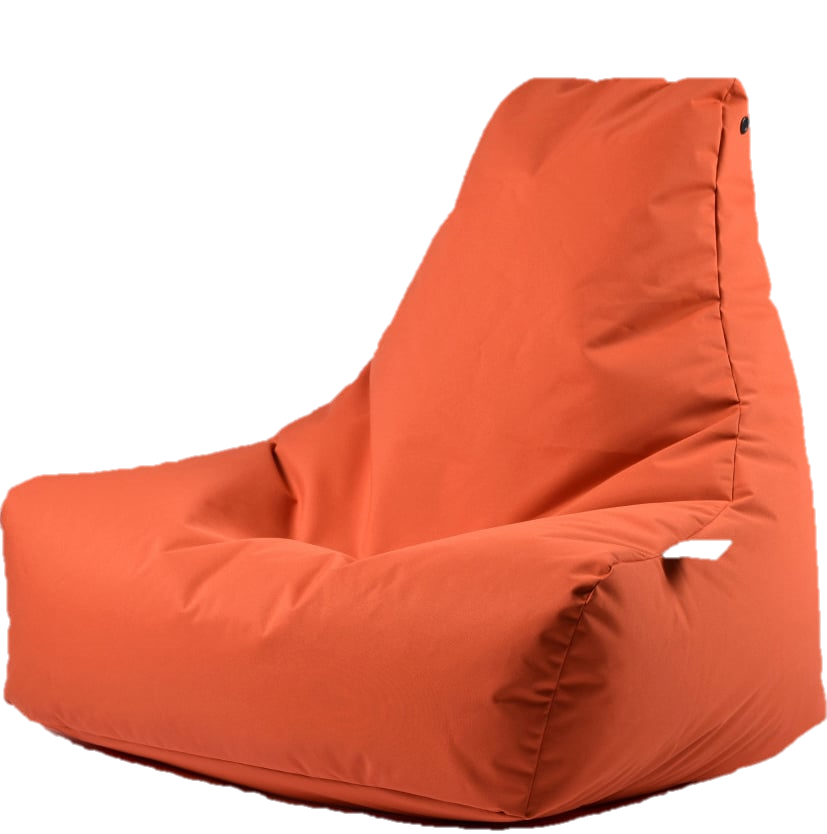 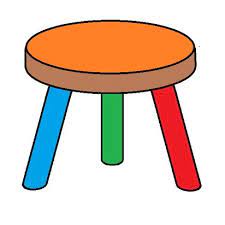 in our
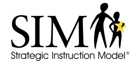 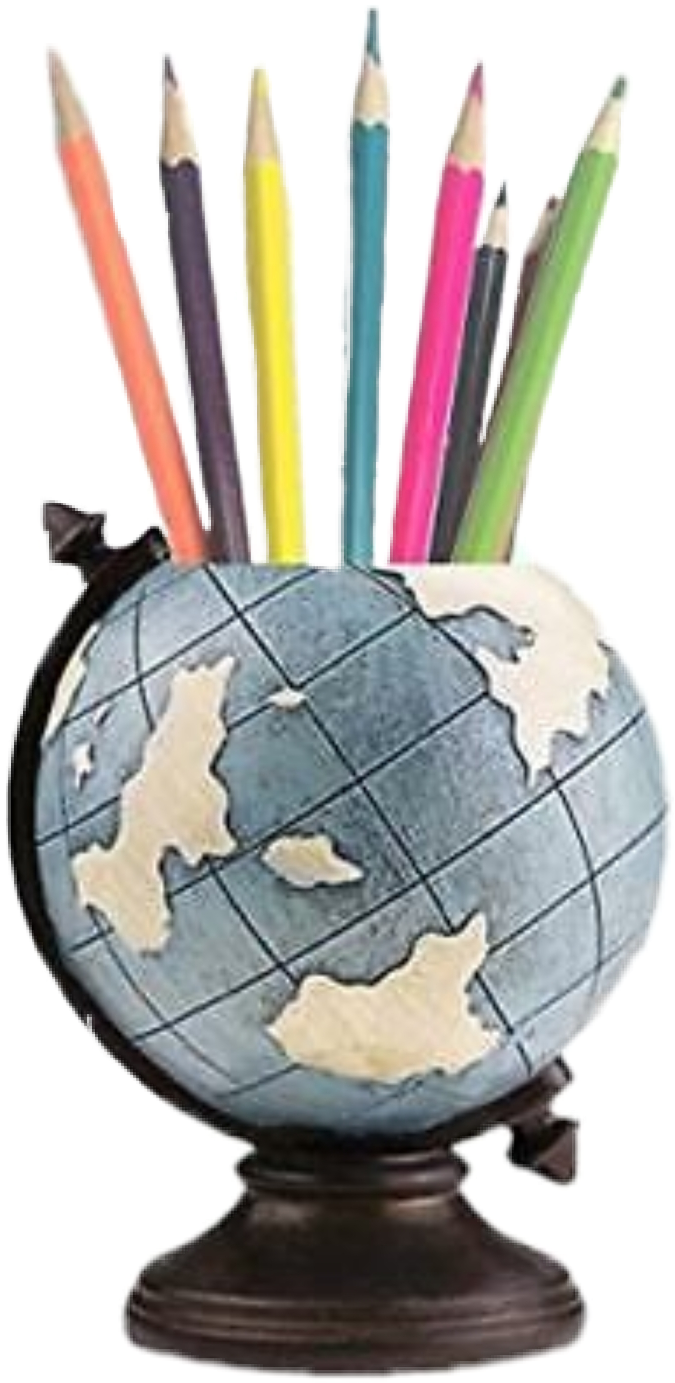 Learning
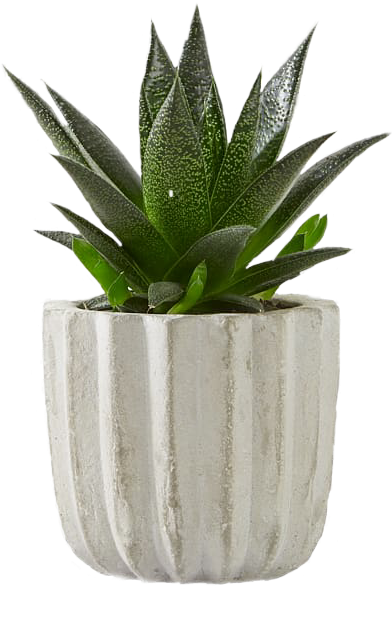 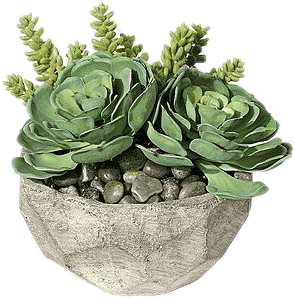 [Speaker Notes: Subject area groups]
SMARTER PLANNING AND INSTRUCTIONAL CYCLE
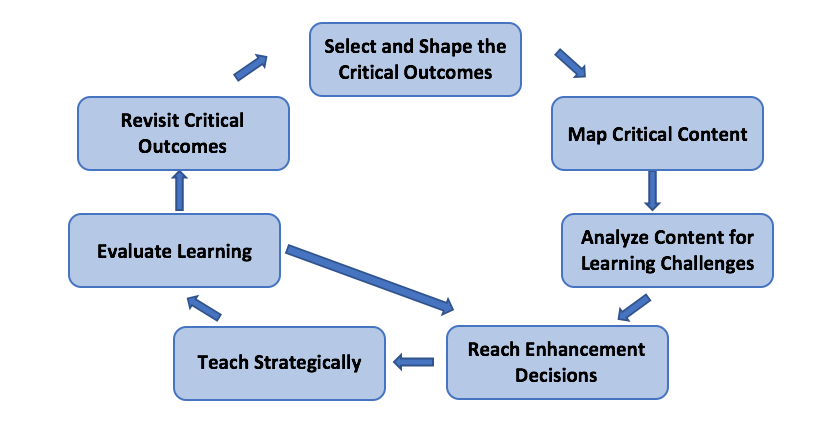 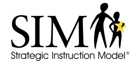 [Speaker Notes: 10:00]
FRONT
NAME
The Unit Organizer
4
BIGGER PICTURE
DATE
NEXT UNIT
/Experience
LAST UNIT
/Experience
2
3
CURRENT UNIT
CURRENT UNIT
1
8
UNIT SCHEDULE
UNIT MAP
is about...
5
6
UNIT SELF-TEST QUESTIONS
RELATIONSHIPS
UNIT
7
[Speaker Notes: Sarah blanks are white]
NAME
The Unit Organizer
DATE
Expanded Unit Map
9
is about...
10
NEW 
UNIT 
SELF-TEST
QUESTIONS
Back
The Unit Organizer
Elida Cordora
NAME
4
BIGGER PICTURE
1/22
DATE
The roots and consequences of civil unrest.
LAST UNIT
/Experience
NEXT UNIT
/Experience
CURRENT UNIT
3
2
1
CURRENT UNIT
The Civil War
The Causes of the Civil War
Growth of the Nation
8
UNIT SCHEDULE
5
UNIT MAP
is about...
1/22      Cooperative groups -
over pp. 201-210
Sectionalism
was based on
was influenced by
1/28      Quiz
pp. 201-236
1/29      Cooperative groups -
Leaders
over pp. 210-225
Areas of
across the
became greater with
emerged  because of
the U.S.
U.S.
"Influential Personalities"
projectdue
Differences
Events in
1. CURRENT UNIT
1/30     Quiz
between
the U.S.
the areas
2/2     Cooperative groups -
2. LAST UNIT
over pp. 228-234
3. NEXT UNIT
4. BIGGER PICTURE
2/6      Review for test
2/7      Review for test
2/6      Test
Information is listed to help students see how the current unit is related to other units 
an to course ideas.
6
descriptive
What was sectionalism as it existed in the U. S.  of 1860?
compare/contrast
How did the differences in the sections of the U.S. in 1860 contribute to the start of the Civil War?
UNIT SELF-TEST
QUESTIONS
UNIT
RELATIONSHIPS
cause/effect
What examples of sectionalism exist in the world today?
7
Page 21
University of Kansas Center for Research on Learning  2002
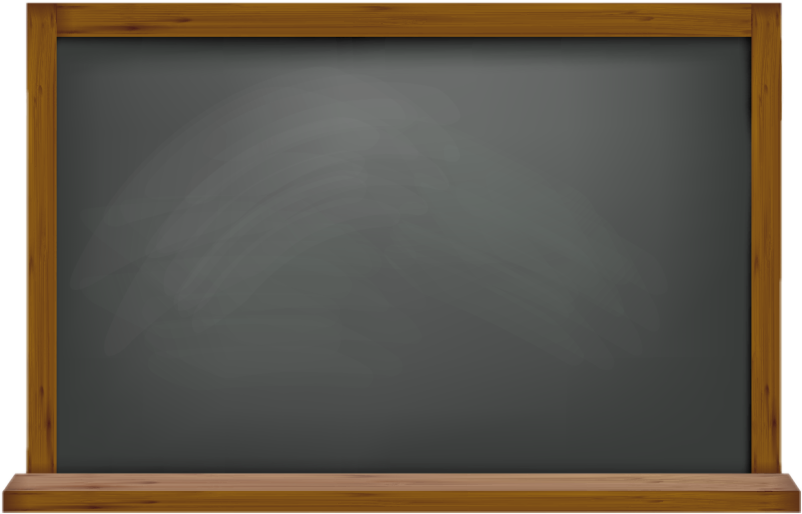 Today’s Schedule
Welcome/Overview
SMARTER planning
Drafting the Device
How to use with students
Cue-Do-Review
THE “BIG IDEA” PARAPHRASE
Captures the major point of learning
Translated for students
Understandable
Inclusive
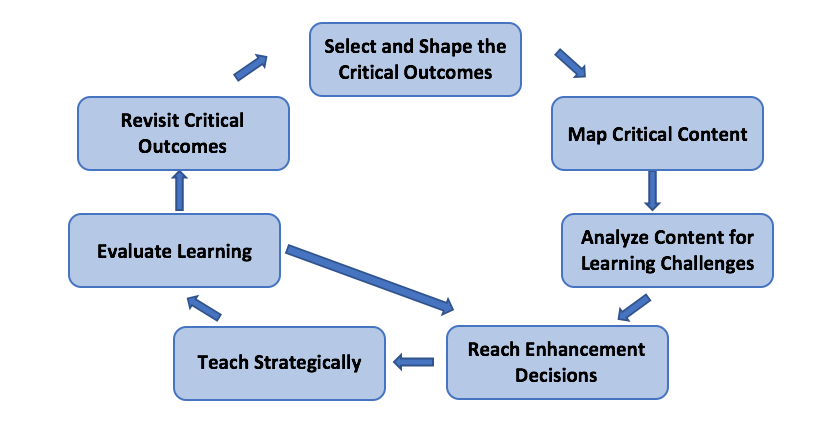 is about
Page 22
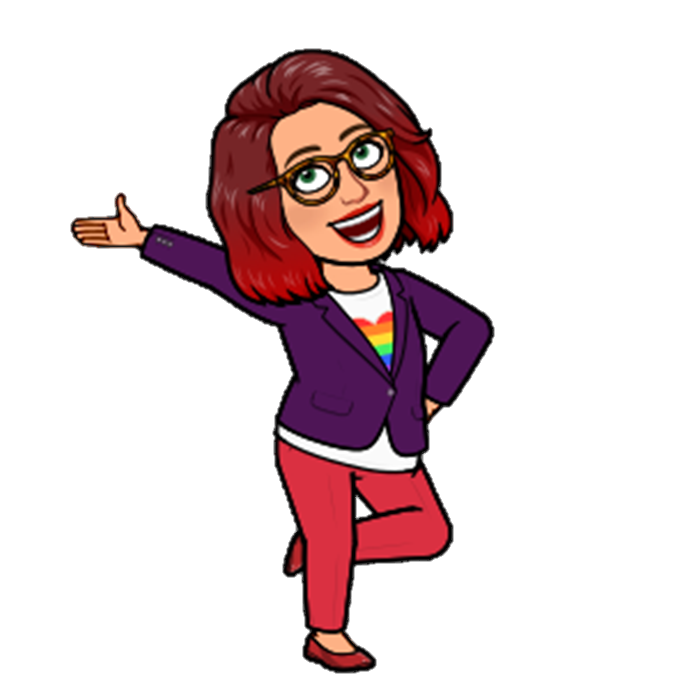 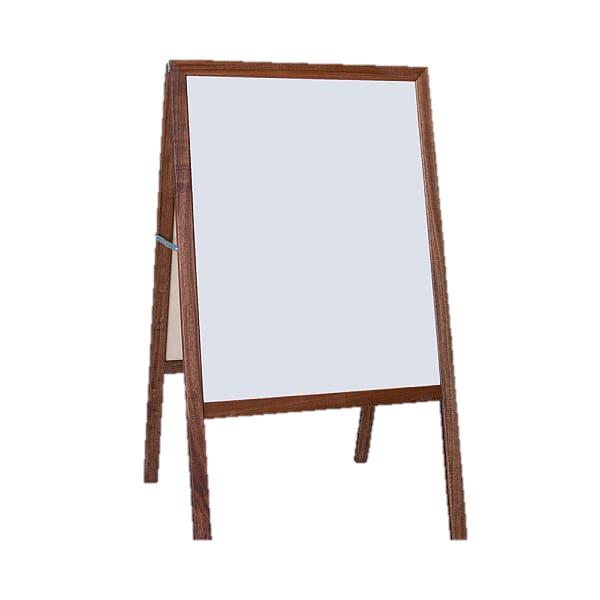 This is not a place to introduce new vocabulary
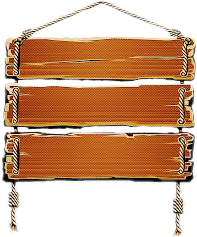 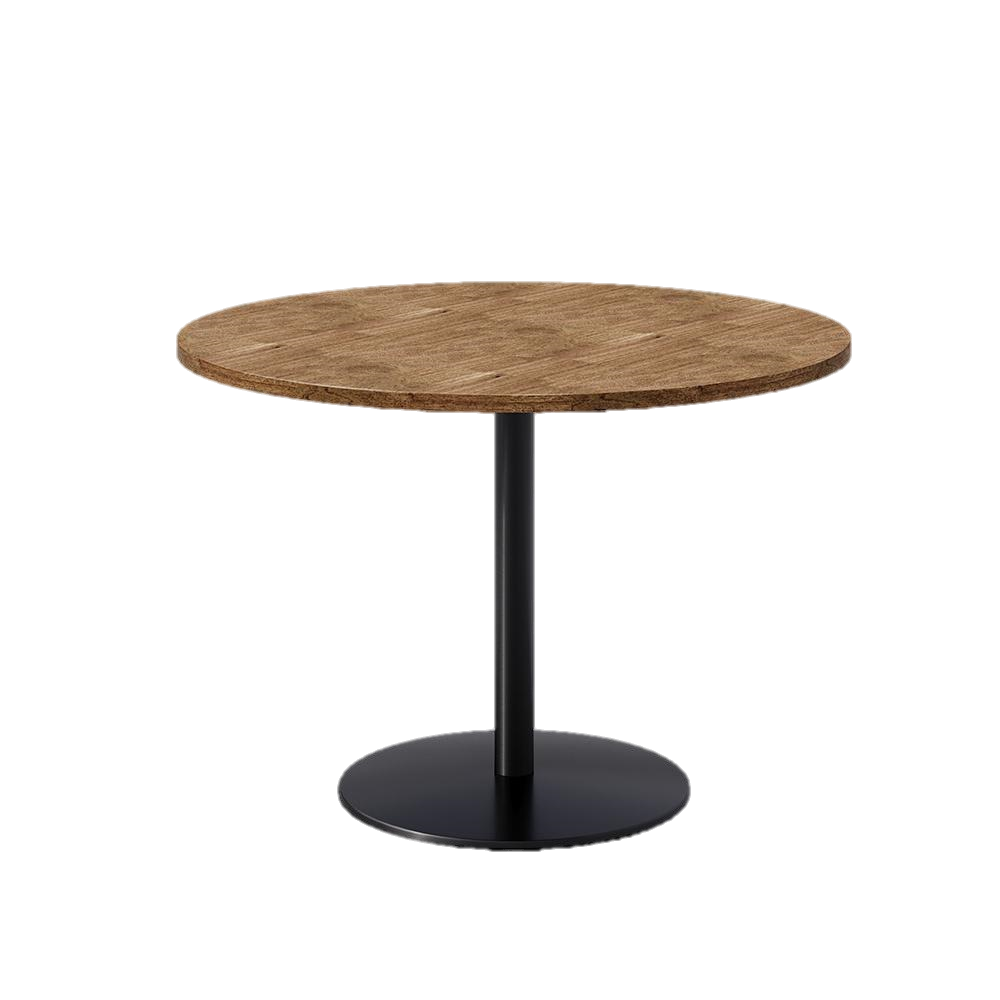 Tools Used
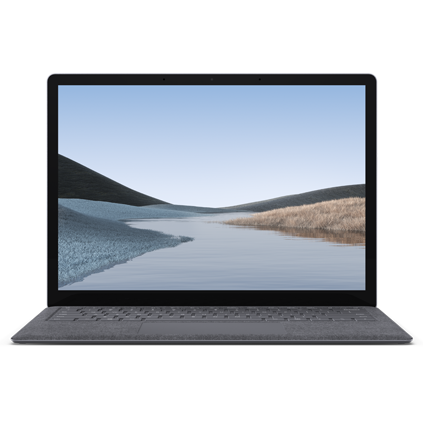 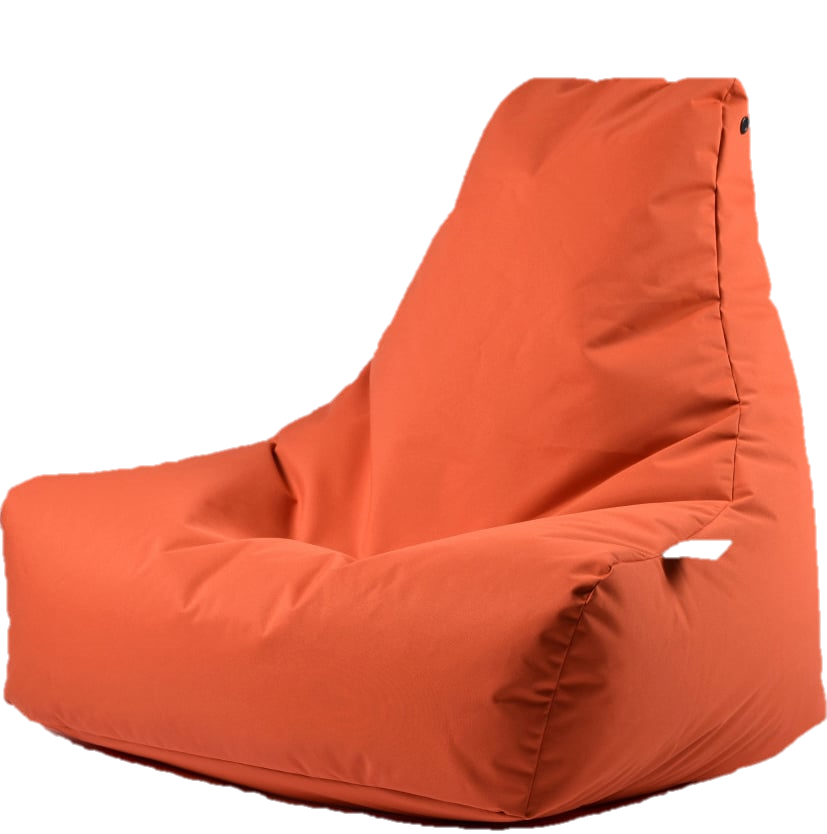 in our
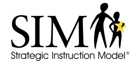 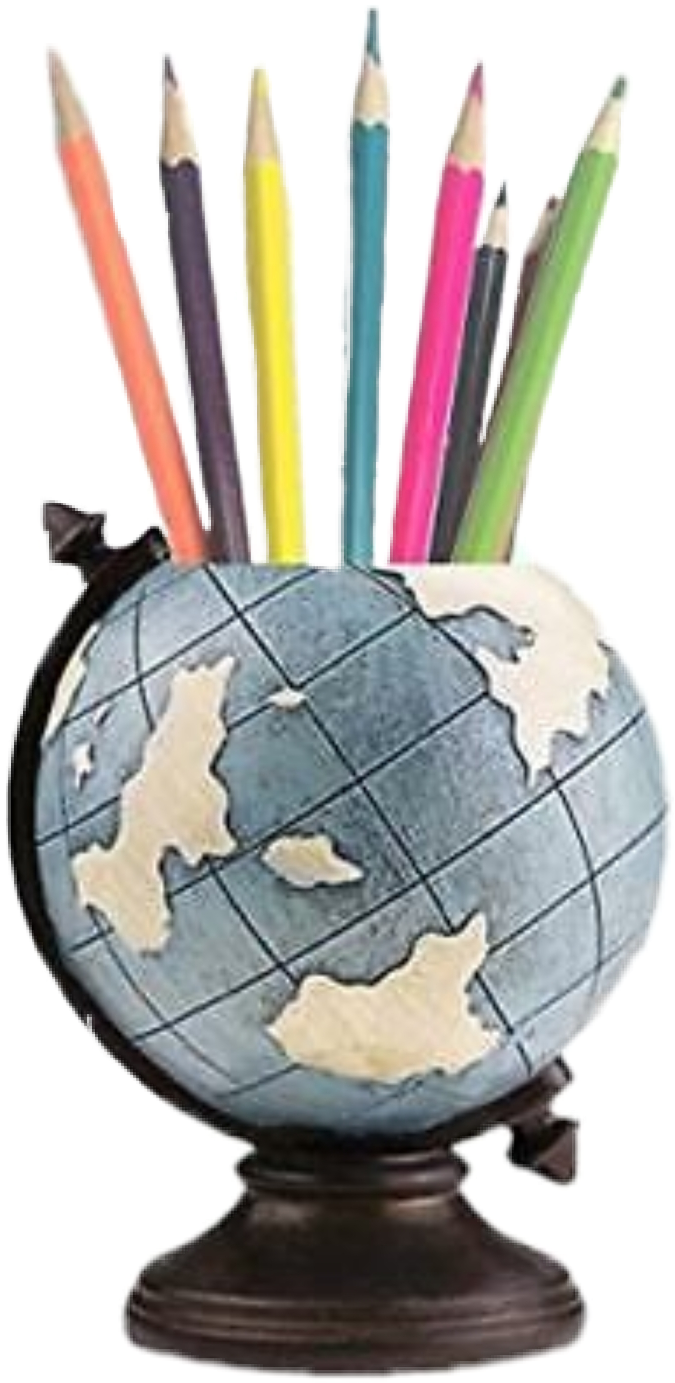 Learning
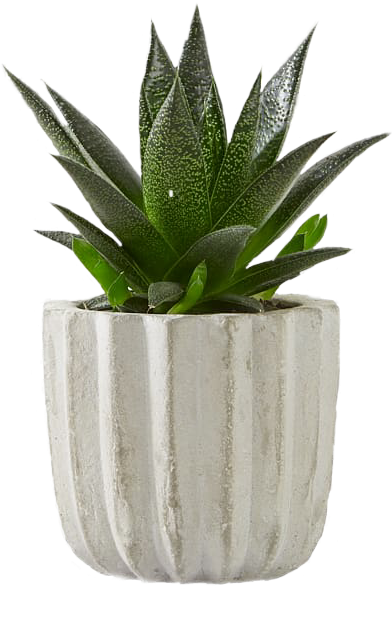 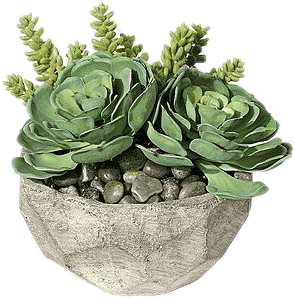 [Speaker Notes: Subject area groups]
PAIR-SHARE
Breakout and
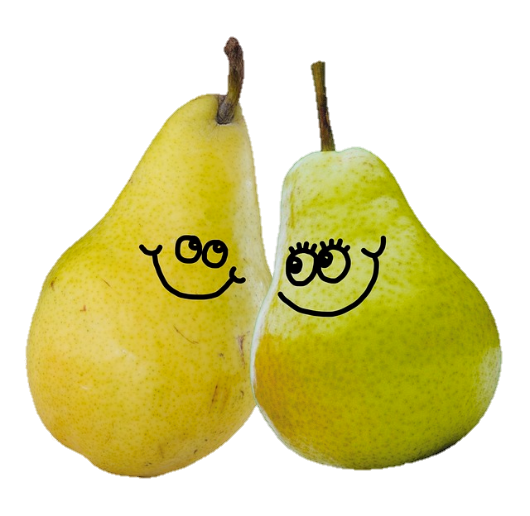 University of Kansas Center for Research on Learning  2002
SMARTER PLANNING AND INSTRUCTIONAL CYCLE
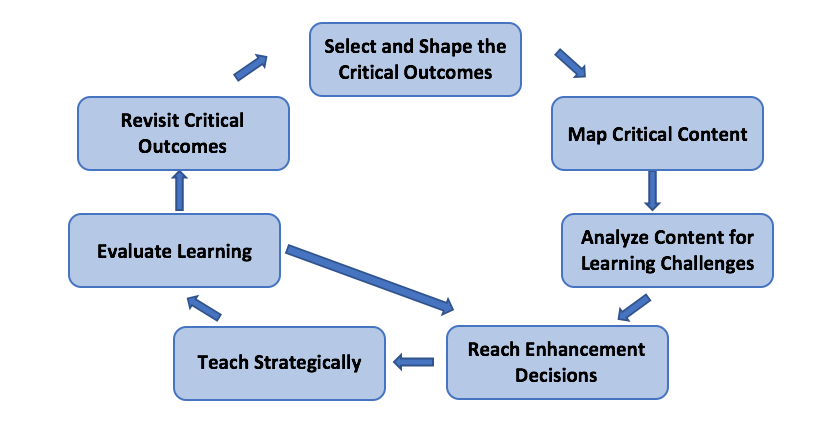 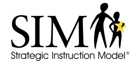 [Speaker Notes: Sarah – Introduce digital]
The Unit Organizer
Elida Cordora
NAME
4
BIGGER PICTURE
1/22
DATE
The roots and consequences of civil unrest.
LAST UNIT
/Experience
NEXT UNIT
/Experience
CURRENT UNIT
3
2
1
CURRENT UNIT
The Civil War
The Causes of the Civil War
Growth of the Nation
8
UNIT SCHEDULE
5
UNIT MAP
is about...
1/22      Cooperative groups -
over pp. 201-210
Sectionalism
was based on
was influenced by
1/28      Quiz
pp. 201-236
1/29      Cooperative groups -
Leaders
over pp. 210-225
Areas of
across the
became greater with
emerged  because of
the U.S.
U.S.
"Influential Personalities"
projectdue
Differences
Events in
1/30     Quiz
between
the U.S.
the areas
2/2     Cooperative groups -
over pp. 228-234
2/6      Review for test
5. UNIT MAP
2/7      Review for test
2/6      Test
A Unit Paraphrase of the big idea of the unit and a Content Map are used to show students how to think about and structure the information in the unit.
6
descriptive
What was sectionalism as it existed in the U. S.  of 1860?
compare/contrast
How did the differences in the sections of the U.S. in 1860 contribute to the start of the Civil War?
UNIT SELF-TEST
QUESTIONS
UNIT
RELATIONSHIPS
cause/effect
What examples of sectionalism exist in the world today?
7
Pages 22-23
University of Kansas Center for Research on Learning  2002
[Speaker Notes: Kerry

Copy the main ideas from the back and copy the main topics to the front. That is all the detail you get on the front.]
SMARTER PLANNING AND INSTRUCTIONAL CYCLE
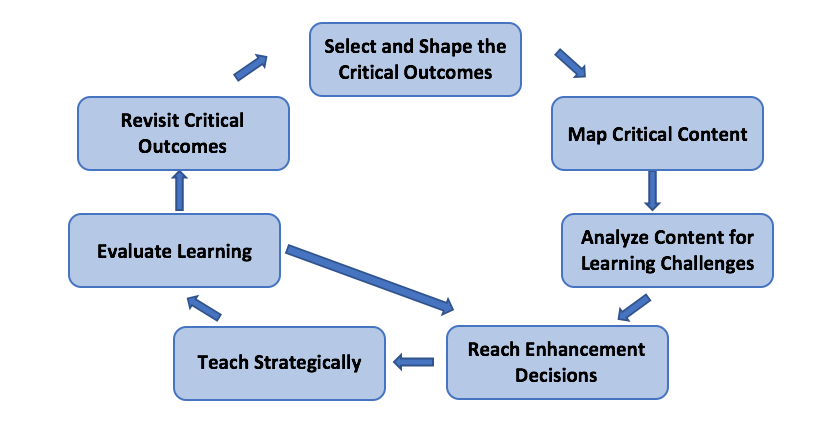 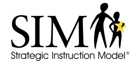 [Speaker Notes: Sarah – Introduce digital]
The Unit Organizer
Elida Cordora
NAME
4
BIGGER PICTURE
1/22
DATE
The roots and consequences of civil unrest.
8. UNIT SCHEDULE
LAST UNIT
/Experience
NEXT UNIT
/Experience
CURRENT UNIT
3
2
1
CURRENT UNIT
The Civil War
The Causes of the Civil War
Growth of the Nation
8
UNIT SCHEDULE
5
UNIT MAP
is about...
To help students organize
1/22      Cooperative groups -
over pp. 201-210
Sectionalism
task management and
was based on
was influenced by
1/28      Quiz
completion, experiences that
pp. 201-236
1/29      Cooperative groups -
Leaders
over pp. 210-225
Areas of
across the
promote learning and show
became greater with
emerged  because of
the U.S.
U.S.
"Influential Personalities"
projectdue
Differences
students what they have
Events in
1/30     Quiz
between
the U.S.
the areas
learned are listed.
2/2     Cooperative groups -
over pp. 228-234
2/6      Review for test
2/7      Review for test
2/6      Test
6
descriptive
What was sectionalism as it existed in the U. S.  of 1860?
compare/contrast
How did the differences in the sections of the U.S. in 1860 contribute to the start of the Civil War?
UNIT SELF-TEST
QUESTIONS
UNIT
RELATIONSHIPS
cause/effect
What examples of sectionalism exist in the world today?
7
Pages 24-25
University of Kansas Center for Research on Learning  2002
[Speaker Notes: kerry]
SMARTER PLANNING AND INSTRUCTIONAL CYCLE
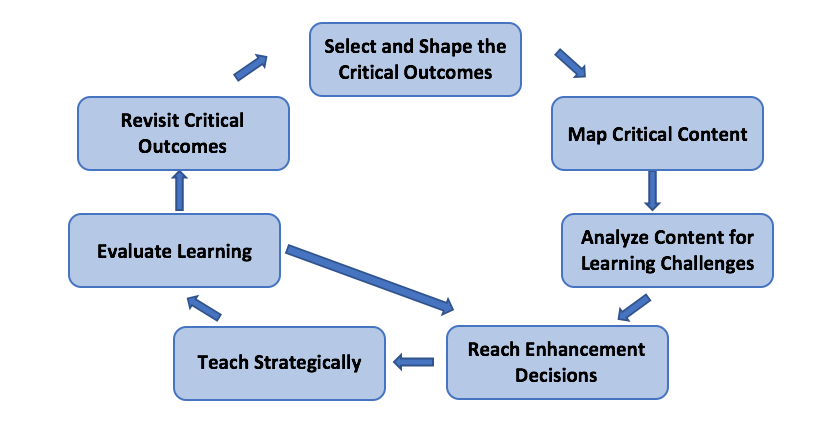 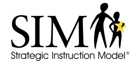 [Speaker Notes: Sarah – Introduce digital]
The Unit Organizer
Elida Cordora
NAME
4
BIGGER PICTURE
1/22
DATE
The roots and consequences of civil unrest.
6. UNIT RELATIONSHIPS
LAST UNIT
/Experience
NEXT UNIT
/Experience
CURRENT UNIT
3
2
1
CURRENT UNIT
The Civil War
The Causes of the Civil War
Growth of the Nation
8
UNIT SCHEDULE
5
UNIT MAP
is about...
A list of relationships that reflect
1/22      Cooperative groups -
over pp. 201-210
Sectionalism
the central ideas of the unit are
was based on
was influenced by
1/28      Quiz
pp. 201-236
provided so that students can look for
1/29      Cooperative groups -
Leaders
over pp. 210-225
Areas of
across the
became greater with
emerged  because of
these relationships as the content of
the U.S.
U.S.
"Influential Personalities"
projectdue
Differences
Events in
the unit is learned.
1/30     Quiz
between
the U.S.
the areas
2/2     Cooperative groups -
over pp. 228-234
2/6      Review for test
2/7      Review for test
2/6      Test
6
descriptive
What was sectionalism as it existed in the U. S.  of 1860?
compare/contrast
How did the differences in the sections of the U.S. in 1860 contribute to the start of the Civil War?
UNIT SELF-TEST
QUESTIONS
UNIT
RELATIONSHIPS
cause/effect
What examples of sectionalism exist in the world today?
7
Page 23-24
University of Kansas Center for Research on Learning  2002
[Speaker Notes: Kerry

Commercials for other routines? Compare contrast/concept comparison, cause effect/cause effect routine]
The Unit Organizer
Elida Cordora
NAME
4
BIGGER PICTURE
1/22
DATE
The roots and consequences of civil unrest.
LAST UNIT
/Experience
NEXT UNIT
/Experience
CURRENT UNIT
3
2
1
CURRENT UNIT
The Civil War
The Causes of the Civil War
Growth of the Nation
8
UNIT SCHEDULE
5
UNIT MAP
is about...
1/22      Cooperative groups -
over pp. 201-210
7. UNIT SELF-TEST QUESTIONS
Sectionalism
was based on
was influenced by
1/28      Quiz
pp. 201-236
1/29      Cooperative groups -
Leaders
over pp. 210-225
Questions that students can use to
Areas of
across the
became greater with
emerged  because of
the U.S.
U.S.
"Influential Personalities"
check understanding of the big ideas
projectdue
Differences
Events in
1/30     Quiz
between
the U.S.
and relationships in the unit are listed.
the areas
2/2     Cooperative groups -
over pp. 228-234
2/6      Review for test
2/7      Review for test
2/6      Test
6
descriptive
What was sectionalism as it existed in the U. S.  of 1860?
compare/contrast
How did the differences in the sections of the U.S. in 1860 contribute to the start of the Civil War?
UNIT SELF-TEST
QUESTIONS
UNIT
RELATIONSHIPS
cause/effect
What examples of sectionalism exist in the world today?
7
Page 24
University of Kansas Center for Research on Learning  2002
[Speaker Notes: kerry

Link to padlet in notes. 
Push into comments. https://padlet.com/maitnerap/UO_Use]
TYPES OF QUESTIONS
[Speaker Notes: 10:25]
SMARTER PLANNING AND INSTRUCTIONAL CYCLE
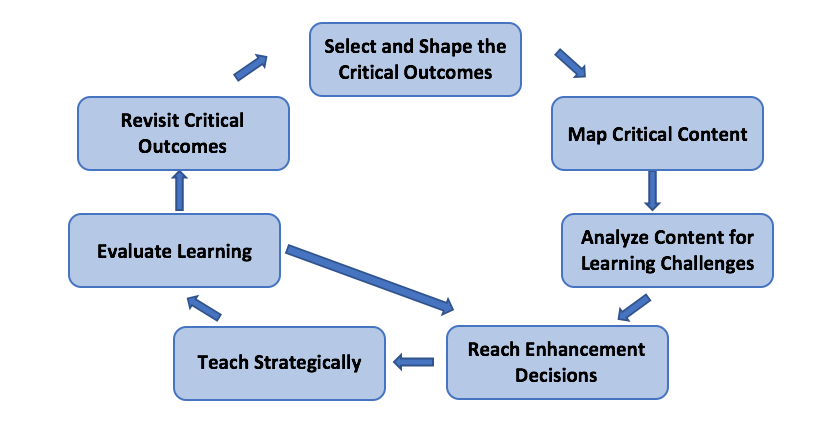 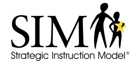 [Speaker Notes: Sarah – Introduce digital]
PRACTICE
Draft your unit “is about” bubble on the back 
in Box 9, “Expanded Unit Map.”
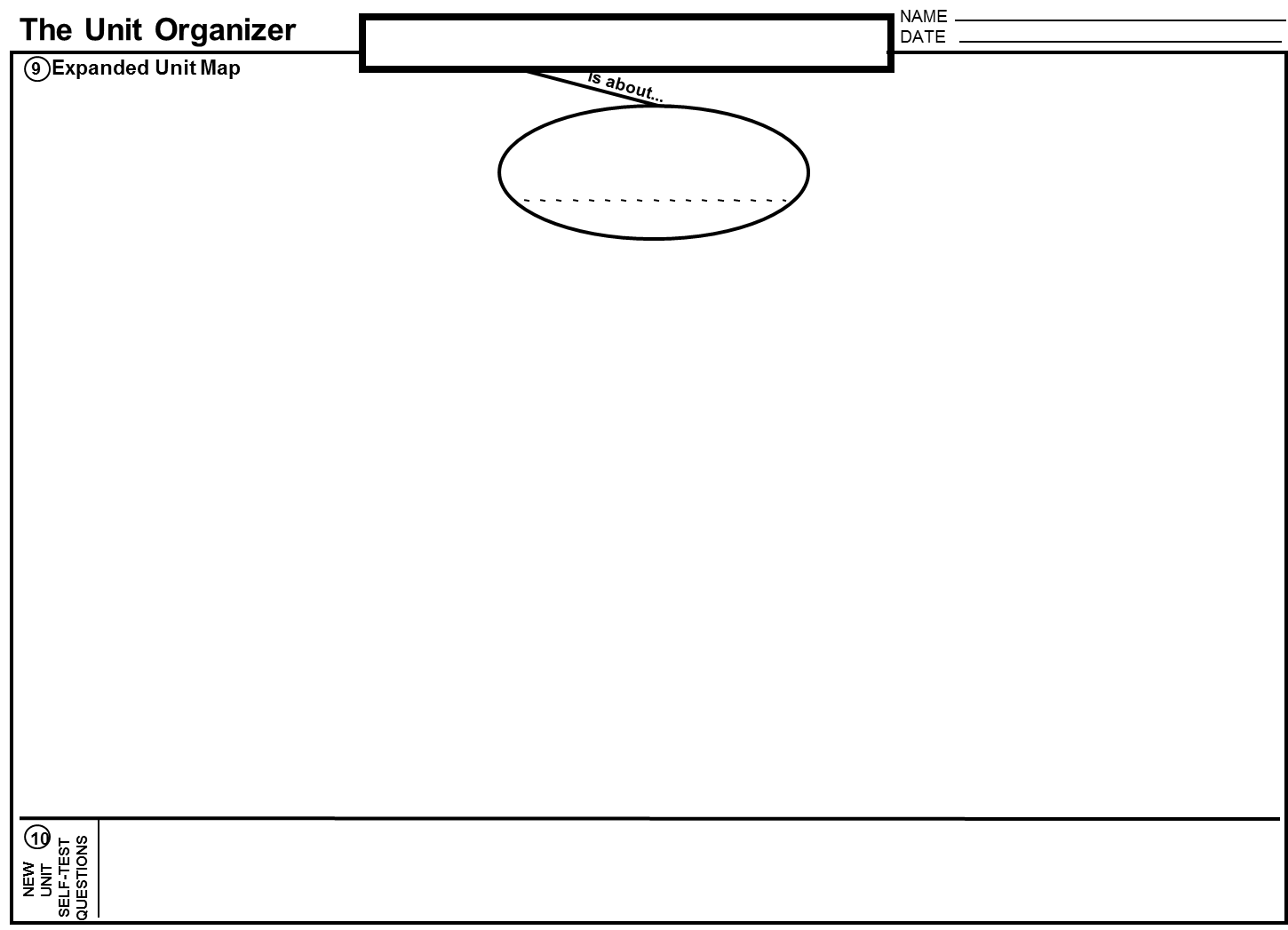 Back
University of Kansas Center for Research on Learning  2002
[Speaker Notes: Dawn]
Elida Cordora
NAME
The Unit Organizer
1/22
The Causes of the Civil War
DATE
Expanded Unit Map
9
is about...
Sectionalism
was influenced by
was based on the
Areas of the
Leaders of
pp. 201-236
U.S.
change
developed because of
became greater with
such as
-Henry Clay
Differences
Events in the
-Stephen Douglas
between the
U.S.
-Zachary Taylor
areas
which included the
-Harriet Beecher Stowe
-Douglas Filmore
and included
such as
and included
and included
-John Brown
which included the
which included the
-1820 Missouri Compromise
Social
-Jefferson Davis
Economic
Political
-1846 Mexican War
-Abraham Lincoln
Differences
Differences
Differences
-1850 Compromise of 1850
-1850 Fugitive Slave Law of 1850
West
-1852
Uncle Tom's Cabin
-1854 Kansas-Nebraska Act
-1854 Republican Party formed
-1854 Bleeding Kansas
South
-1857 Dred Scott Case
-1858 Lincoln Douglas Debates
-1859 John Brown's Raid
-1860 Lincoln Elected
9. EXPANDED UNIT MAP
North
-1860 South Carolina Secedes
-1861  Confederacy formed
As the unit progresses, the basic UNIT
10
NEW 
UNIT 
SELF-TEST
QUESTIONS
MAP from the first page of the Unit
How did national events and leaders pull the different sections of the U.S. apart?
Organizer is expanded with key summary
information about the
content of the unit.
Pages 25-26
[Speaker Notes: Dawn Pg 9
Telling them what is on the extended unit map]
BACKWARD (OR FORWARD) DESIGN
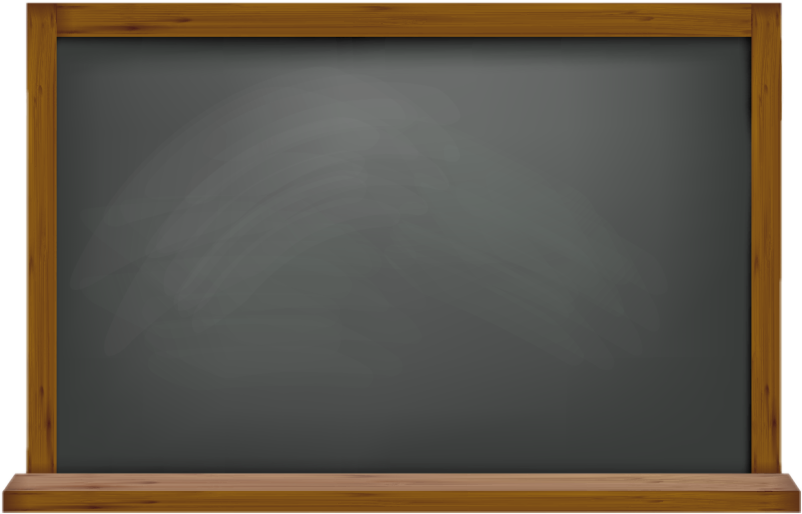 Today’s Schedule
Welcome/Overview
SMARTER planning
Drafting the Device
How to use with students
Cue-Do-Review
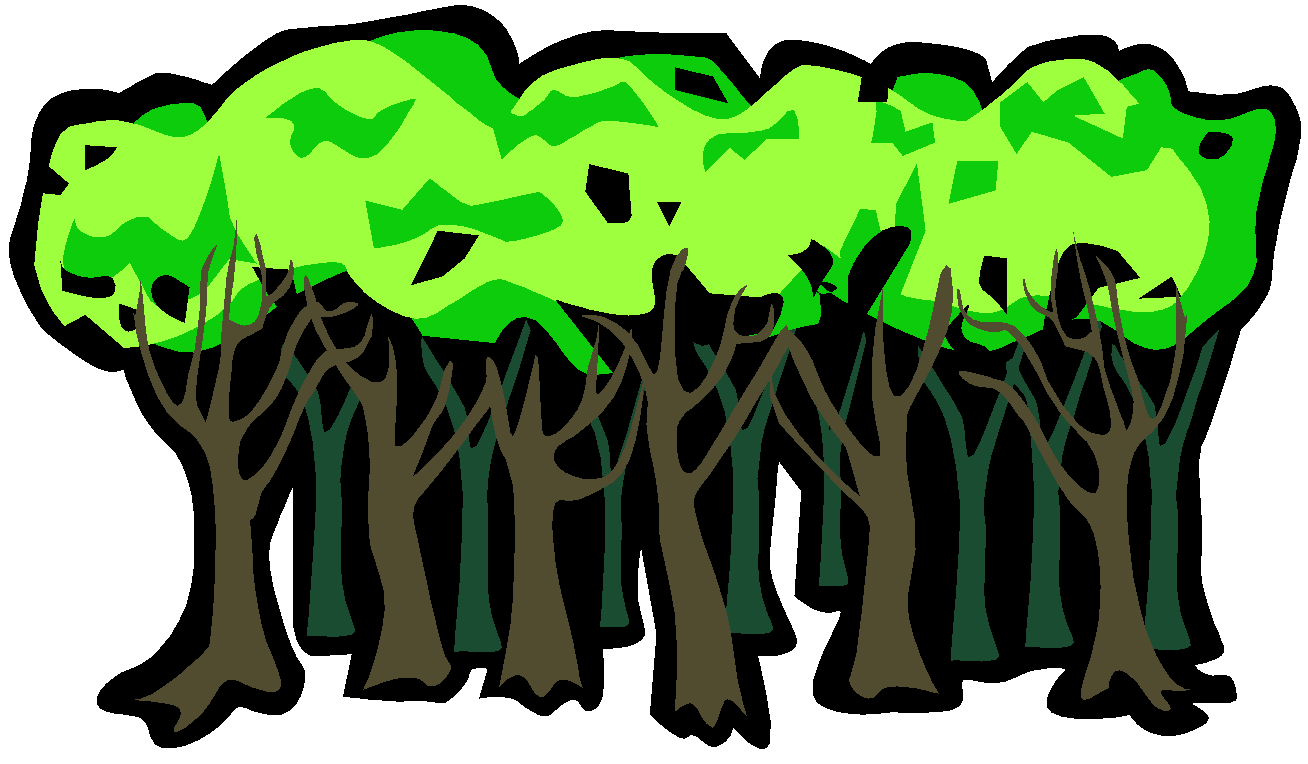 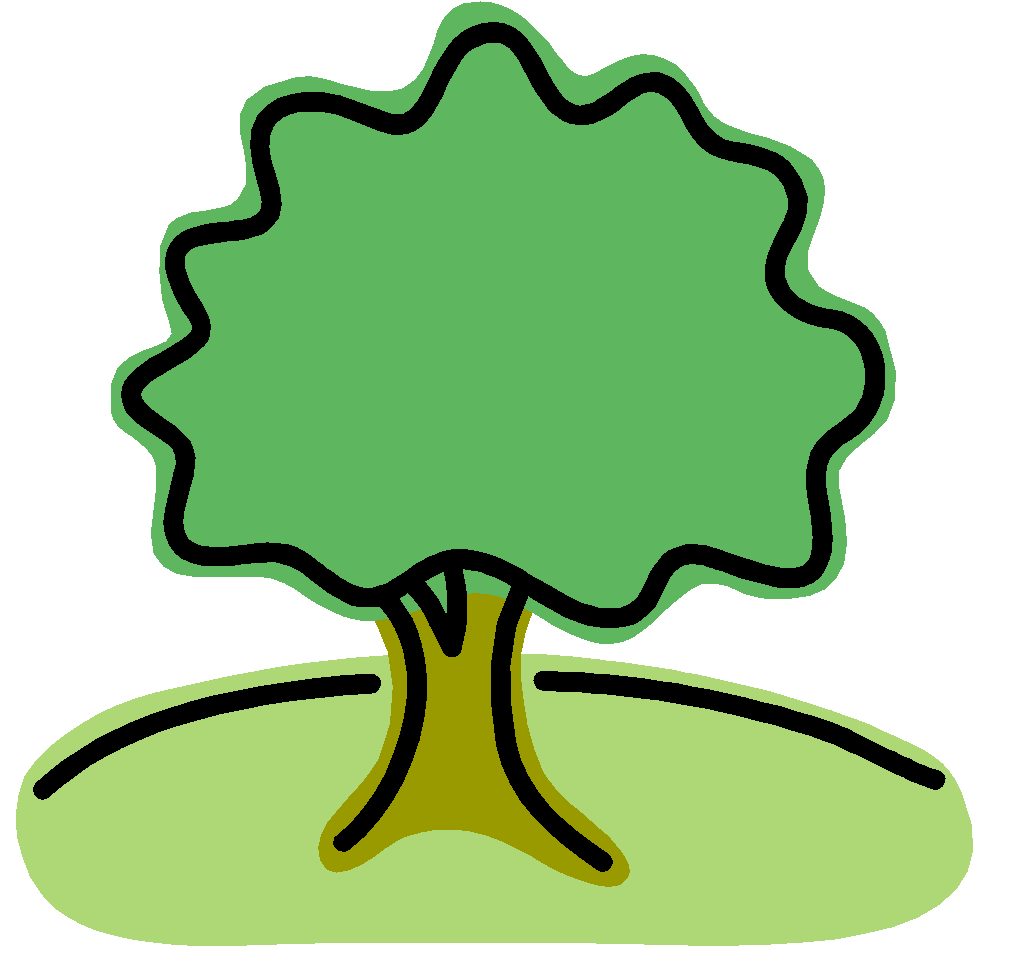 OR
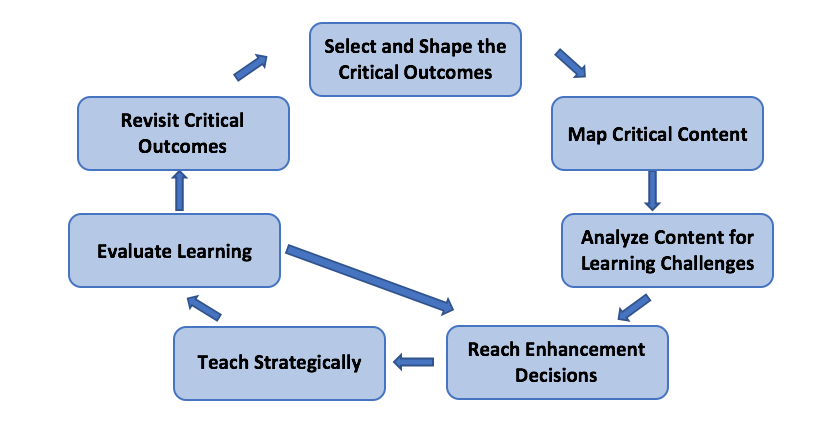 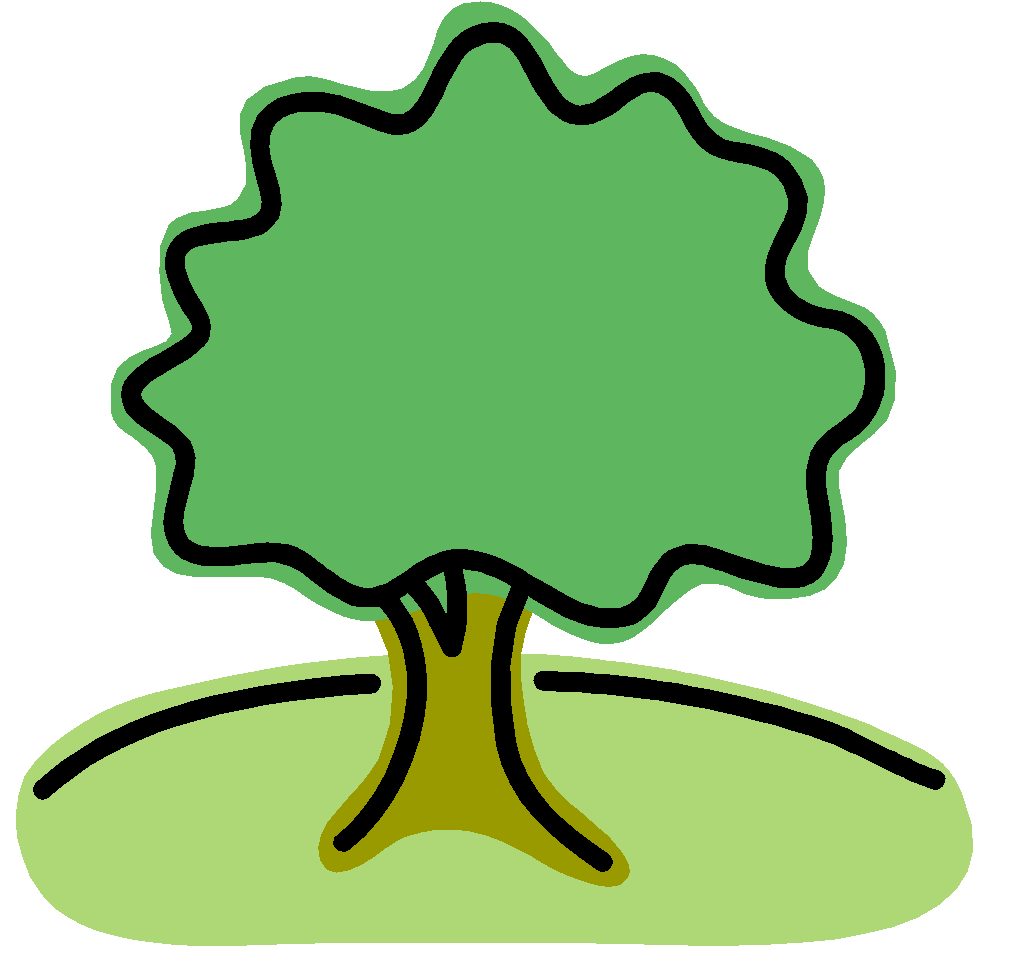 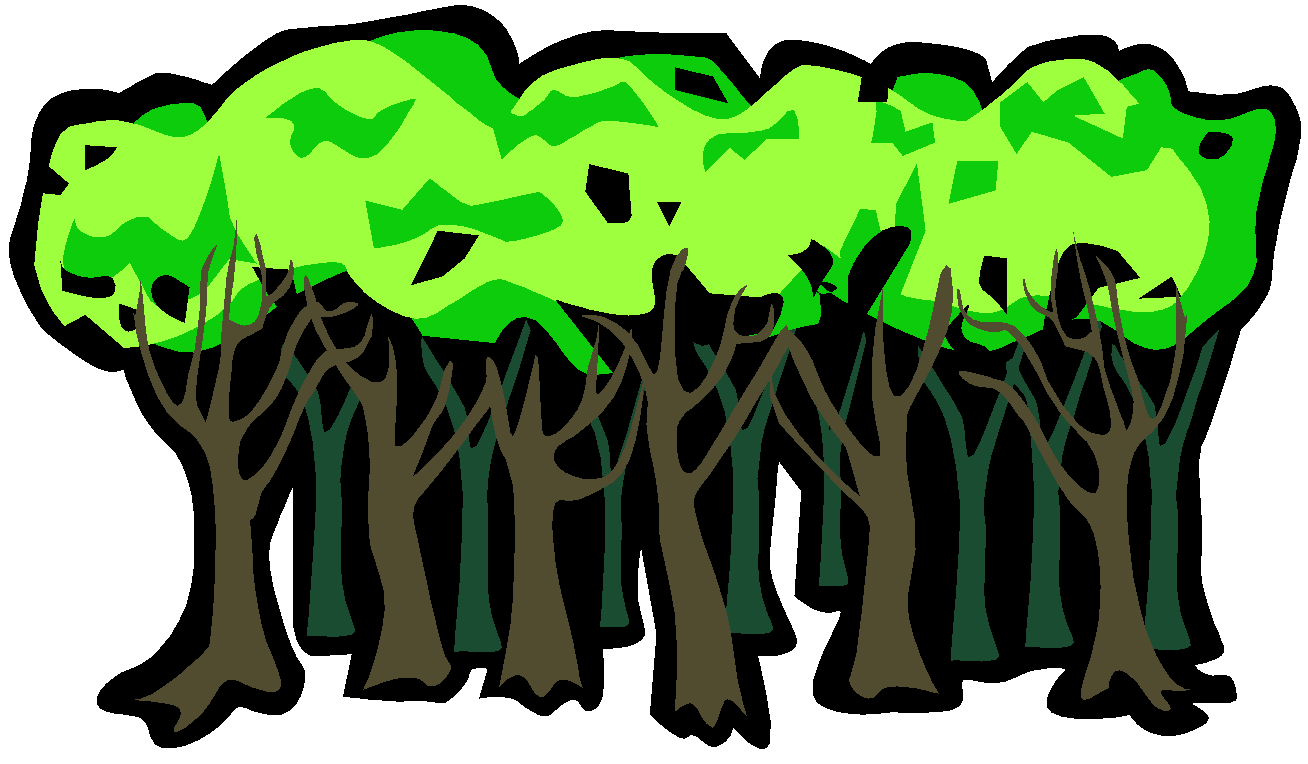 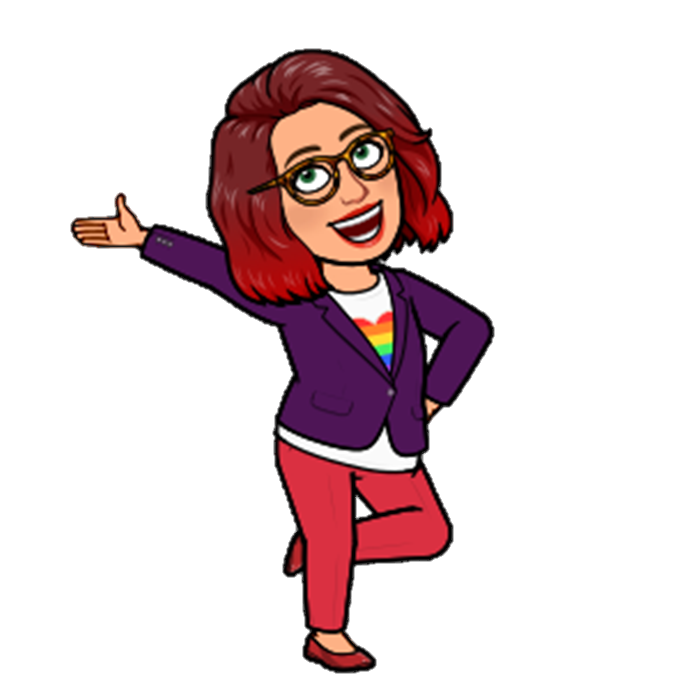 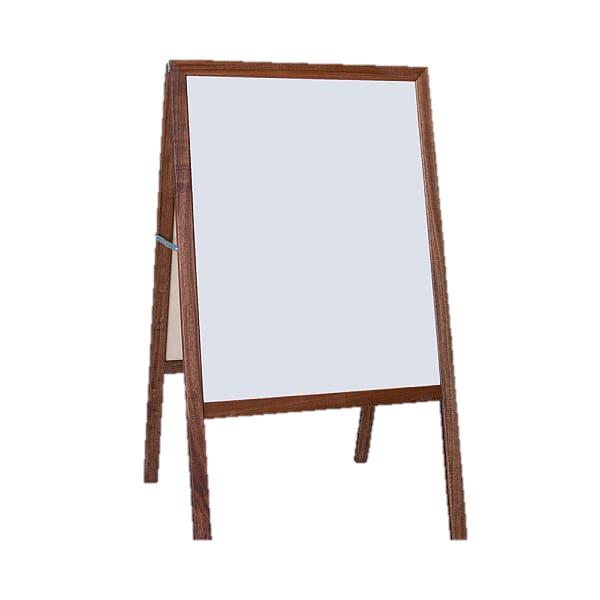 What kind of planning do your identify with
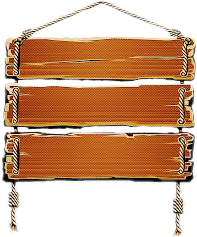 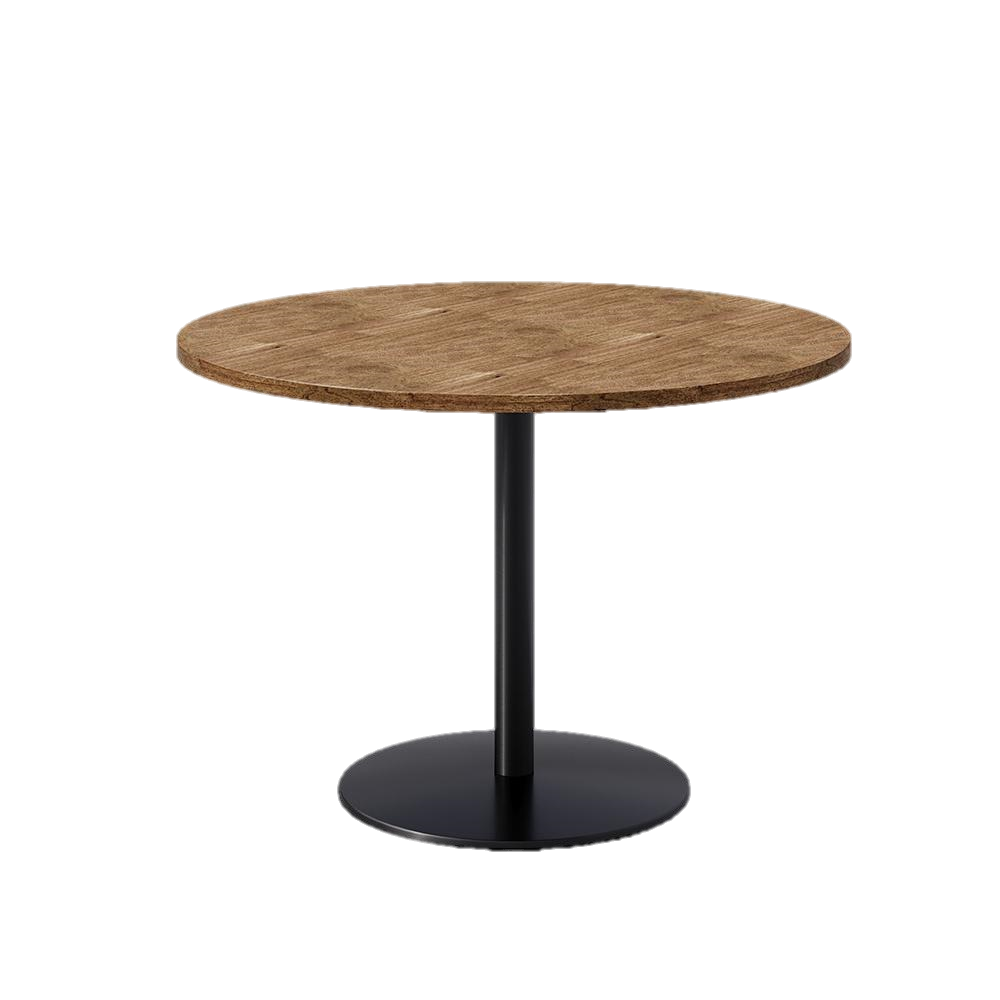 Tools Used
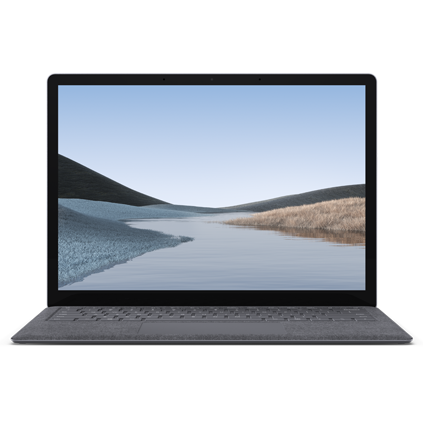 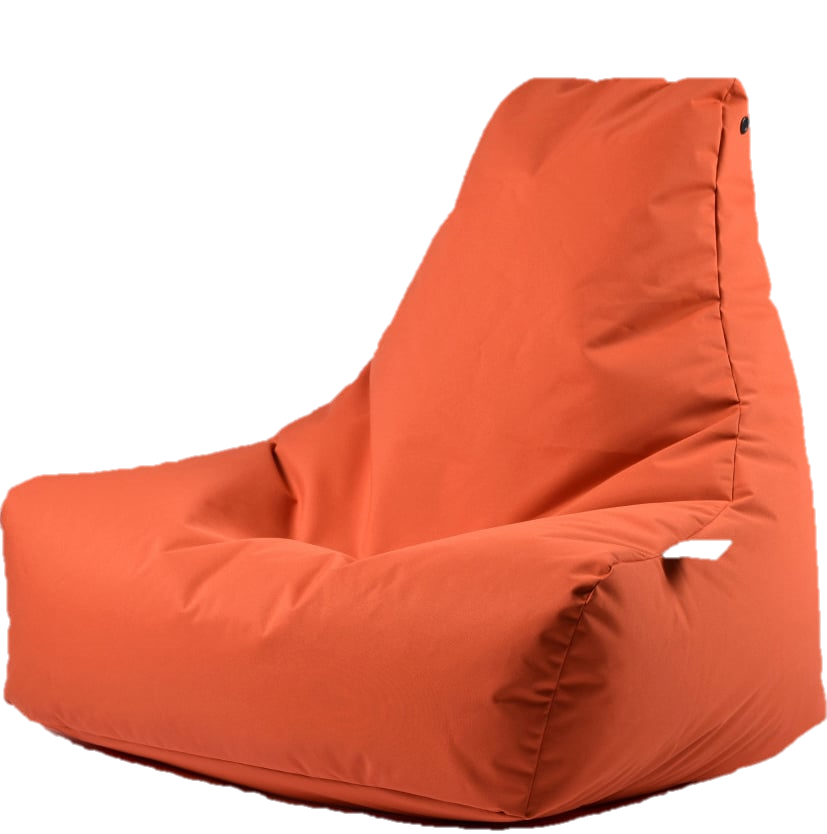 in our
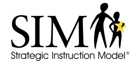 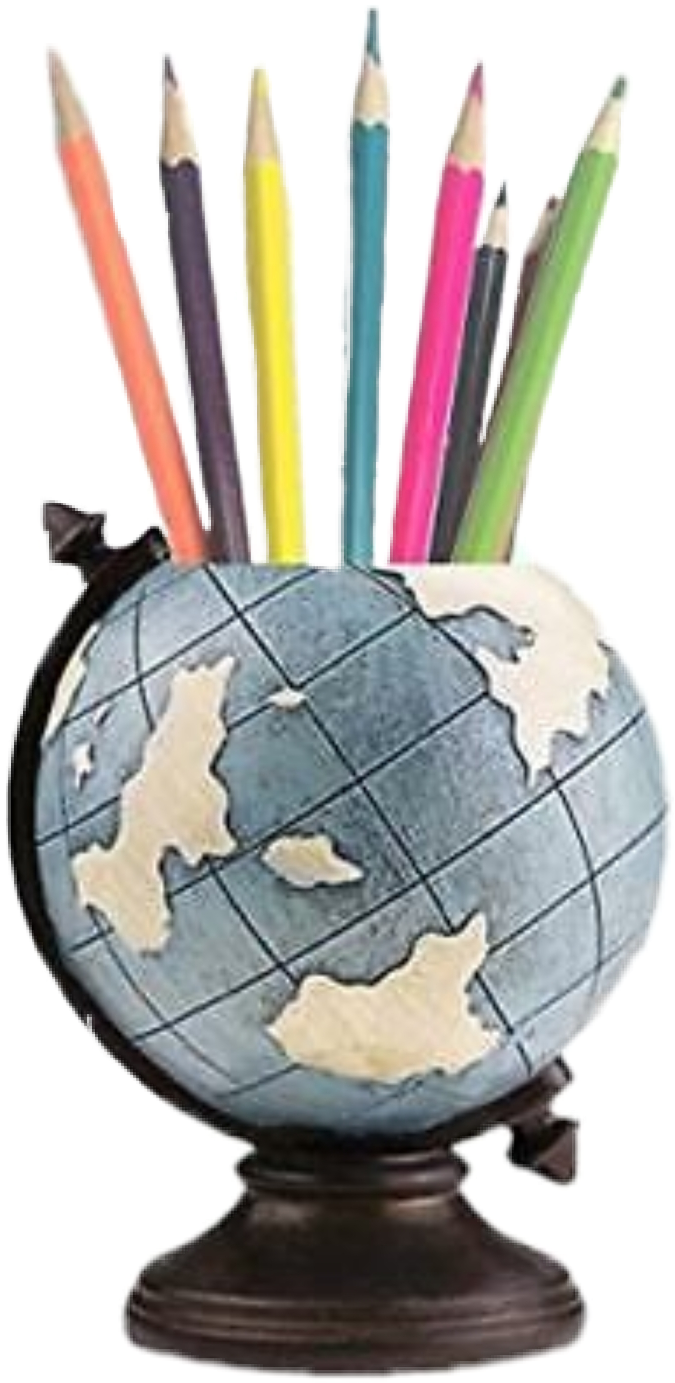 Learning
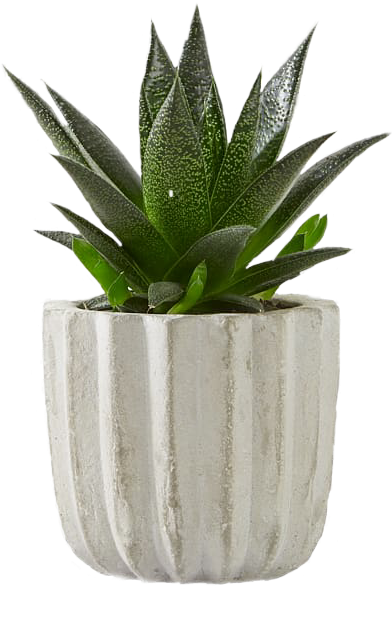 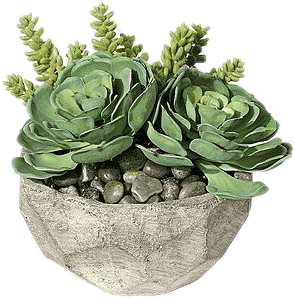 [Speaker Notes: Subject area groups]
Equations and InequalitiesDeveloped By Sarah Davidson
MAFS.6.EE.1.4 Identify when two expressions are equivalent (i.e., when the two expressions name the same number regardless of which value is substituted into them). 
MAFS.6.EE.2.5 Understand solving an equation or inequality as a process of answering a question: which values from a specified set, if any, make the equation or inequality true? Use substitution to determine whether a given number in a specified set makes an equation or inequality true.
MAFS.6.EE.2.6 Use variables to represent numbers and write expressions when solving a real-world or mathematical problem; understand that a variable can represent an unknown number, or, depending on the purpose at hand, any number in a specified set.
MAFS.6.EE.2.7 Solve real-world and mathematical problems by writing and solving equations of the form x + p = q and px = q for cases in which p, q and x are all non-negative rational numbers.
MAFS.6.EE.2.8 Write an inequality of the form x > c or x < c to represent a constraint or condition in a real-world or mathematical problem. Recognize that inequalities of the form x > c or x < c have infinitely many solutions; represent solutions of such inequalities on number line diagrams.
MAFS.6.EE.3.9 Use variables to represent two quantities in a real-world problem that change in relationship to one another; write an equation to express one quantity, thought of as the dependent variable, in terms of the other quantity, thought of as the independent variable. Analyze the relationship between the dependent and independent variables using graphs and tables, and relate these to the equation.
Equations and Inequalities
Two variables
Solved
How relationships between numbers are represented
can be
with
can be
using
Inverse Relationship
Substitution
independent
dependent
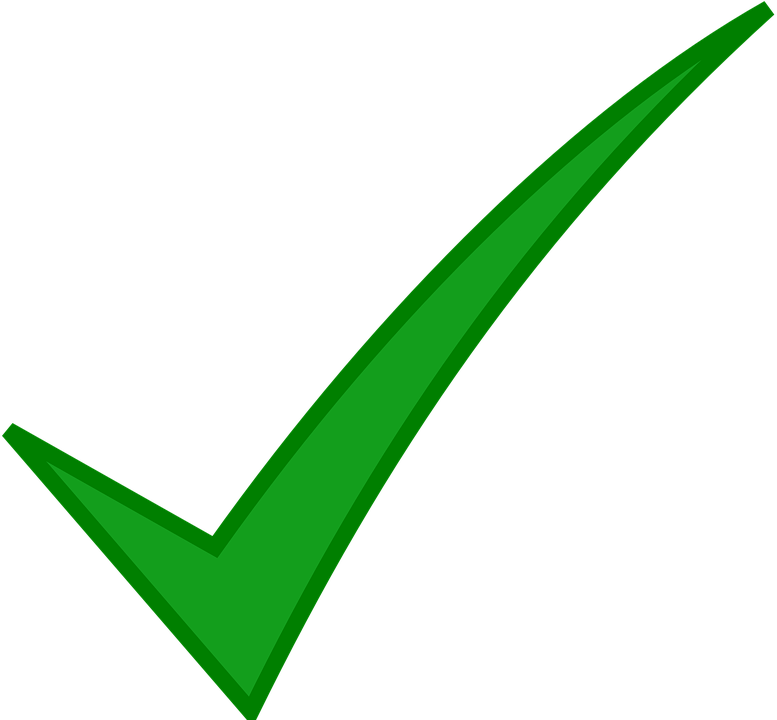 show on
in
Graph
Table
Equation
Real world problems
Real world problems
written as
graphed on
inequality
Equation
Number line diagram
for example
7+x=21
x>5
7x=21
x<5
for example
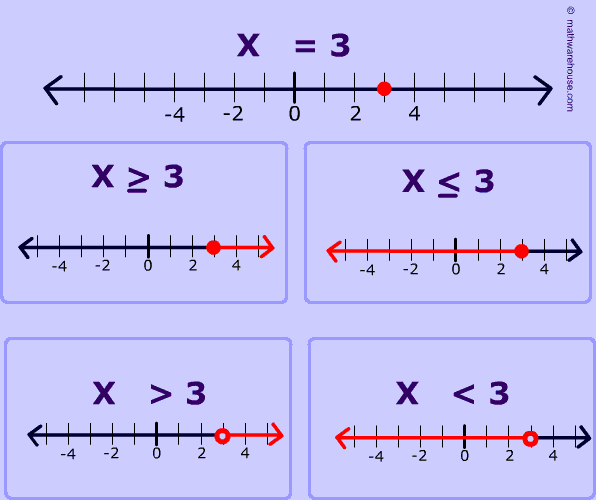 shows
Signal words
Infinite Solutions
This Photo by Unknown Author is licensed under CC BY-SA
CONNECTORS
are
Linked bubbles can be read as a series of sentences
Line labels stating the relationship between two or more ideas
University of Kansas Center for Research on Learning  2002
[Speaker Notes: Line connectors hand out lavender
Share this with people who need the line labels

**Have your green paper with connectors/line labels**]
How the earth changes over time
Landforms
Earth's Structure
Changing Earth
Is about
Convection
the material in the earth
Layers of the Earth
Divided in
That power
Layers of the Earth
Tectonic
Plates
Plate Tectonics
Moved by
Convection
Unit Test
How does heat, pressure, and density change as you get deeper into the layers of the earth?
How does changes in density move material and heat in the mantle?
What does convection in the mantle do to the crust?
Earth's Structure
Tectonic
Plates
the material in the earth
That power
Layers of the Earth
Divided in
creating
Split up by
Split up by
Plate Boundaries
including
Transverse
Properties we can measure
What it’s made of
Moved by
Convection
called
Divergent
including
including
Physical Layers
Chemical Layers
creating
Convergent
Rift Zones
Crust
Lithosphere
Happens in the
Because of
creating
creating
Density
Mantle
Subduction
Folded mountains
Asthenosphere
That increases
when
Mesosphere
More dense
Cold
because
becoming
Sinking closer to the core where it becomes
floating closer to the crust where it becomes
Oceanic Crust
Continental Crust
Sinks under
Outer Core
Core
is
is
Inner Core
becoming
Hot
Less Dense
More dense
Less dense
Elida Cordora
NAME
The Unit Organizer
1/22
The Causes of the Civil War
DATE
Expanded Unit Map
9
is about...
10. NEW UNIT SELF-TEST QUESTIONS
Sectionalism
was influenced by
was based on the
Areas of the
Leaders of
pp. 201-236
U.S.
change
As the unit progresses, new questions
developed because of
became greater with
such as
that seem important about the content of
-Henry Clay
Differences
Events in the
-Stephen Douglas
between the
U.S.
-Zachary Taylor
the unit are listed or old questions can be
areas
which included the
-Harriet Beecher Stowe
-Douglas Filmore
and included
such as
modified.
and included
and included
-John Brown
which included the
which included the
-1820 Missouri Compromise
Social
-Jefferson Davis
Economic
Political
-1846 Mexican War
-Abraham Lincoln
Differences
Differences
Differences
-1850 Compromise of 1850
-1850 Fugitive Slave Law of 1850
West
-1852
Uncle Tom's Cabin
-1854 Kansas-Nebraska Act
-1854 Republican Party formed
-1854 Bleeding Kansas
South
-1857 Dred Scott Case
-1858 Lincoln Douglas Debates
-1859 John Brown's Raid
-1860 Lincoln Elected
North
-1860 South Carolina Secedes
-1861  Confederacy formed
10
NEW 
UNIT 
SELF-TEST
QUESTIONS
How did national events and leaders pull the different sections of the U.S. apart?
Pages 26-27
[Speaker Notes: Sarah wrap up back and launch Kerry for the front]
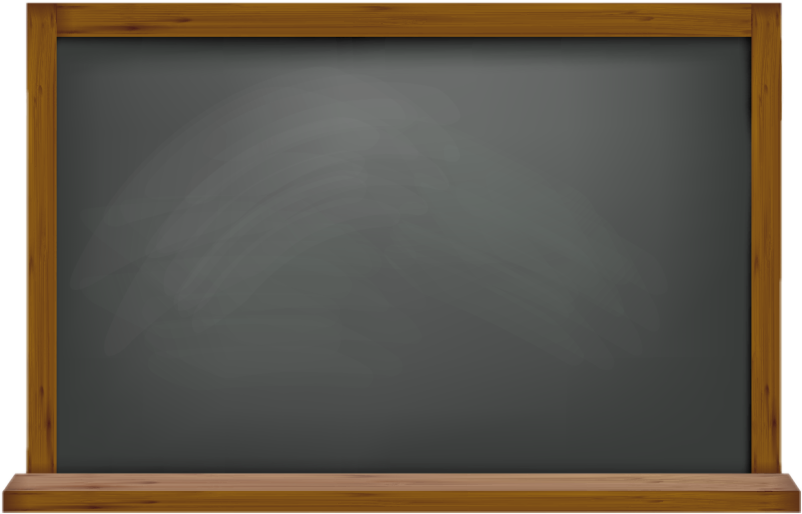 TIME TO WORK
Today’s Schedule
Welcome/Overview
SMARTER planning
Drafting the Device
Lunch
How to use with students
Cue-Do-Review
Wrap-up
Identify the Standards that you will be
 addressing (you may need to unpack more)
Use curriculum guides to help identify appropriate sub-bubbles(topics) and critical content within your unit.
Map out the pieces and connections between topics
Make sure that the language from your standard is included in the content of your unit map (reference your unpacking)
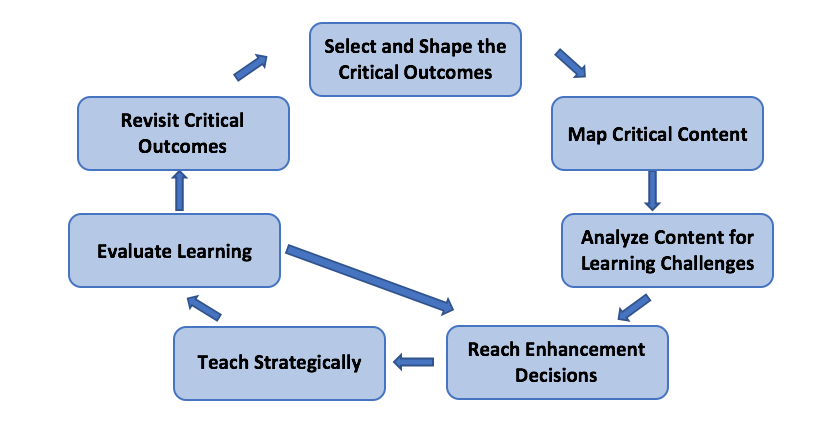 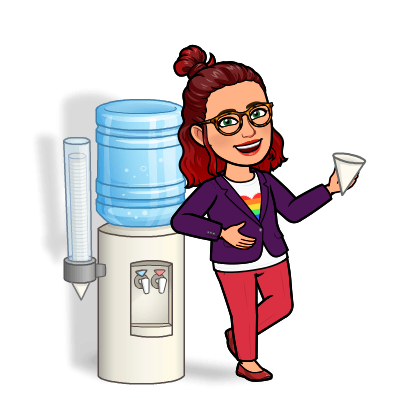 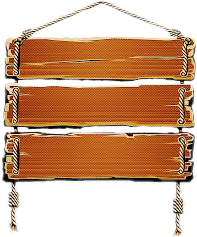 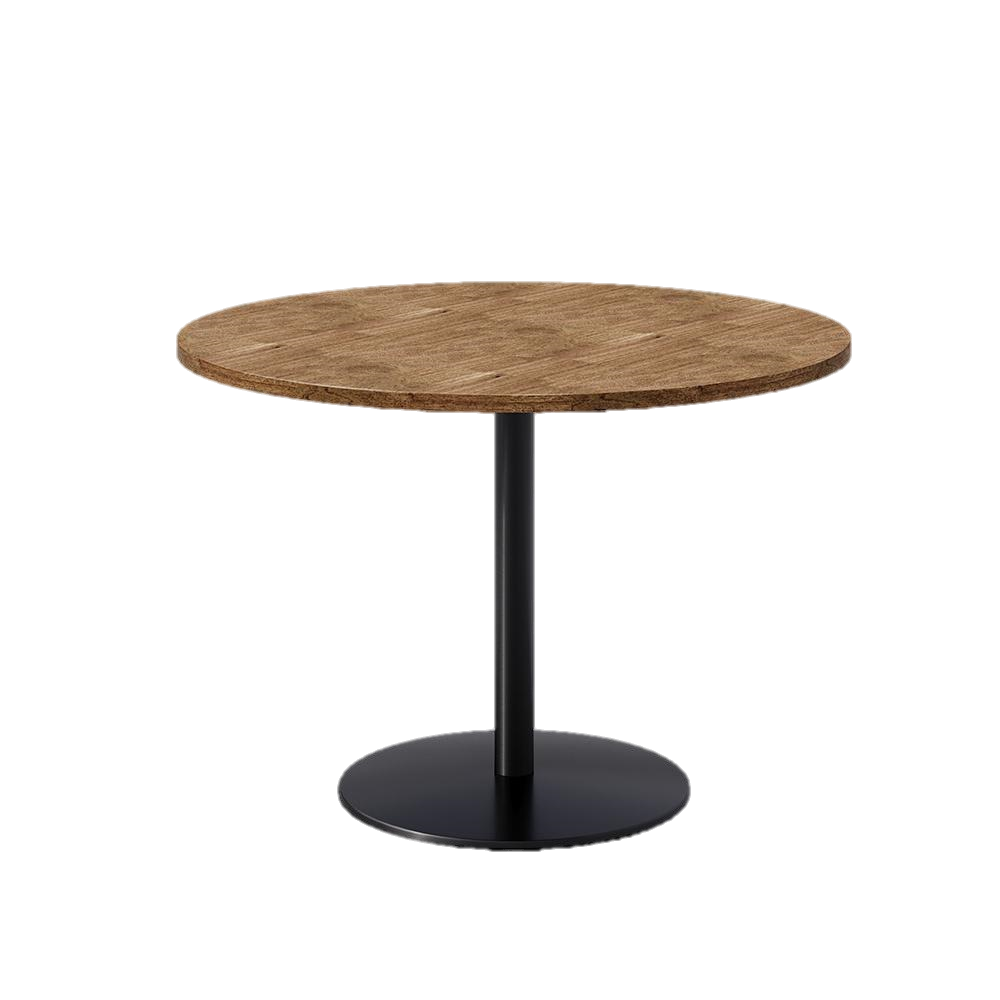 Tools Used
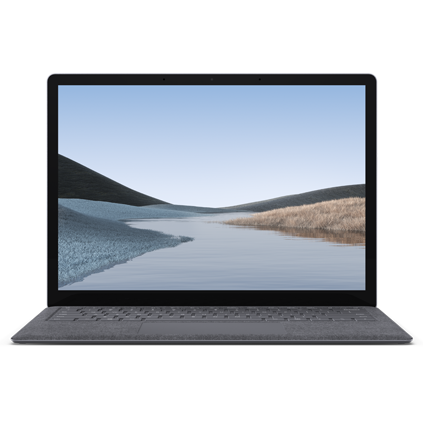 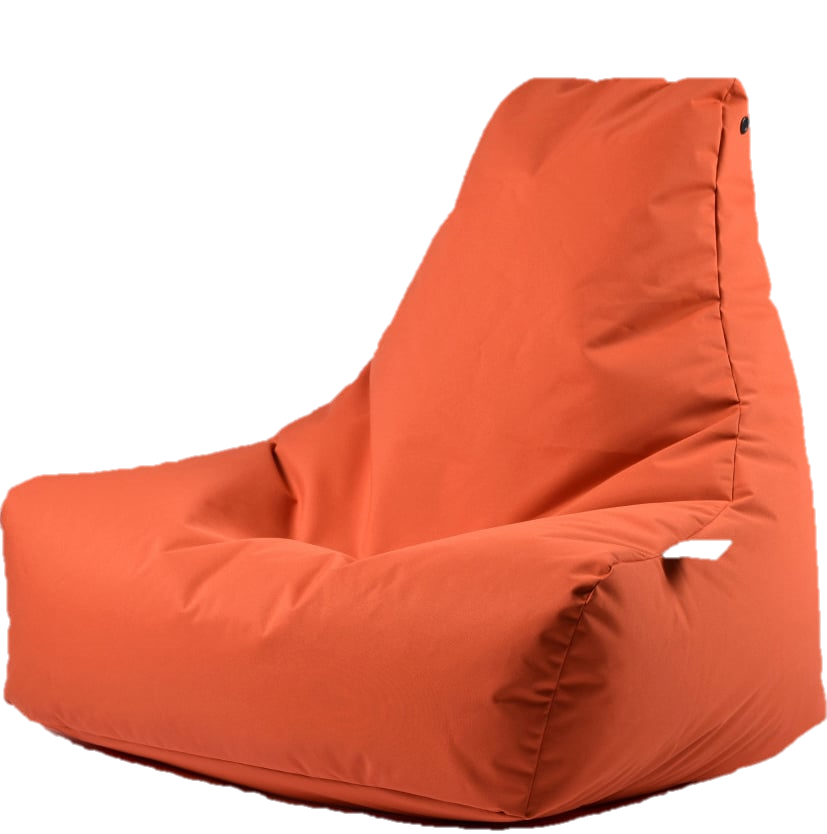 in our
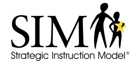 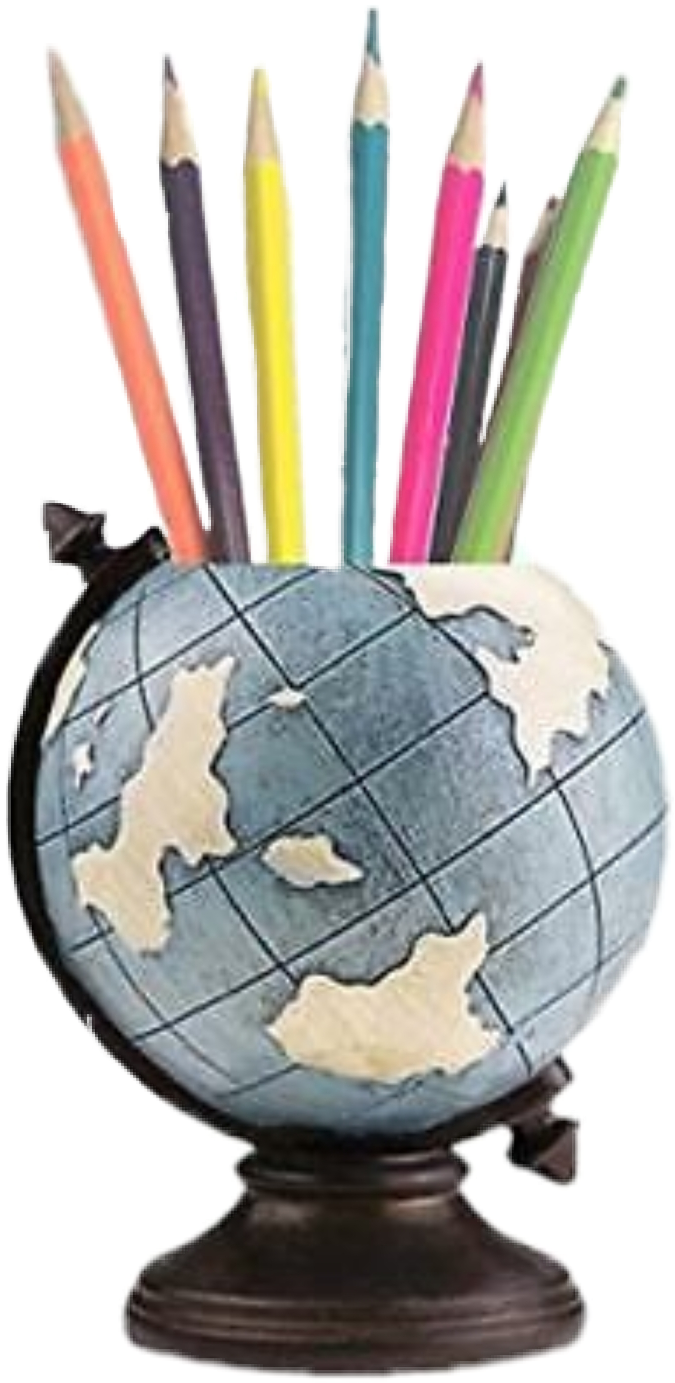 Learning
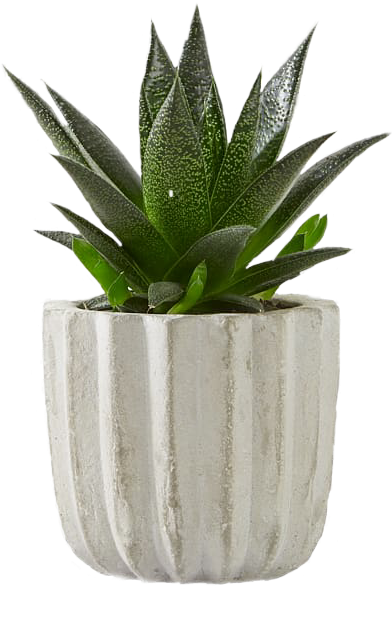 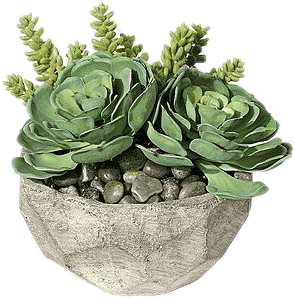 [Speaker Notes: 10:45]
Elida Cordora
NAME
The Unit Organizer
1/22
The Causes of the Civil War
DATE
Expanded Unit Map
9
is about...
Sectionalism
was influenced by
was based on the
Areas of the
Leaders of
pp. 201-236
U.S.
change
developed because of
became greater with
such as
-Henry Clay
Differences
Events in the
-Stephen Douglas
between the
U.S.
-Zachary Taylor
areas
which included the
-Harriet Beecher Stowe
-Douglas Filmore
and included
such as
and included
and included
-John Brown
which included the
which included the
-1820 Missouri Compromise
Social
-Jefferson Davis
Economic
Political
-1846 Mexican War
-Abraham Lincoln
Differences
Differences
Differences
-1850 Compromise of 1850
-1850 Fugitive Slave Law of 1850
West
-1852
Uncle Tom's Cabin
-1854 Kansas-Nebraska Act
-1854 Republican Party formed
-1854 Bleeding Kansas
South
-1857 Dred Scott Case
-1858 Lincoln Douglas Debates
-1859 John Brown's Raid
-1860 Lincoln Elected
North
-1860 South Carolina Secedes
-1861  Confederacy formed
10
NEW 
UNIT 
SELF-TEST
QUESTIONS
How did national events and leaders pull the different sections of the U.S. apart?
Page 54
[Speaker Notes: Look at the examples
Do the bubbles, talk about line labels after the bubbles are placed.]
Changes in the Earth
Earth’s Interior
Introduction to Earth Space
Earth’s Surface
The effects of Earth’s composition
like
explained
by
Geomagnetism
The Theory of Plate Tectonics
which is divided into
Earth’s Layers
Constructing explanations and designing solutions
How does the composition of the outer core provide protection for our Earth’s atmosphere?
How do each of the layers of the Earth impact either geomagnetism or plate tectonics? What other layers do they interact with?
How does the type of plate boundary effect the landforms present at that boundary?
How do each of the seismic waves effect the Earth’s surface and provide information in the study of earthquakes?
Math connection – 
Calculate rate of change, express change over time as a linear function
Earth’s Interior
The Theory of Plate Tectonics
Geomagnetism
The effects of Earth’s composition
explained in the
like
which states that
which is a
magnetic field around Earth
continental
plates
including
which is divided into
created by
are pieces of the
with a
that
create
oceanic
iron
Earth’s Layers
that
North Pole
That power
move
protects Earth
plate boundaries
and a
in the
including the
with the
South Pole
because of
which
from
called
crust
Convergent
Divergent
Transform
Differences in density on a single plate
Convection
solar wind
Cosmic rays
upper mantle
Moves slowly
in the
which can
mantle
that create
and causes
Heat pushing out
outer core
Strip away Earth’s atmosphere
which create
Electrical fields
from the
inner core
Poles to reverse
are site of
Mountains
Rift valleys
Volcanos
that effect
Landforms
like
Power grids
Communication systems
Navigation systems
Satellites
Surface waves
Seismic waves
Earthquakes
that produce
called
Body waves
NAME
The Unit Organizer
4
BIGGER PICTURE
DATE
NEXT UNIT
/Experience
LAST UNIT
/Experience
2
3
CURRENT UNIT
CURRENT UNIT
1
is about...
8
Vocabulary
UNIT MAP
5
6
UNIT SELF-TEST QUESTIONS
CHECK-IN
SELF
7
Equations
Equations in two variables
Functions
Linear Equations
determining if a functional relationship exists
by solving
by finding
system of equations
slope
slope-intercept form
Equations in two variables
systems of 
equations
determining if a functional relationship exists
slope
(rate of change)
by solving
by finding
By finding the
using the
Shared Point
Slope formula
which 
is
With the equation
on a graph
using a
in a
using a
by using
graphically
algebraically
graph
such as those on the
knowing
the solutions are
frame
slope-intercept form
- one solution
- no solution
- infinite solutions
knowing
table
which includes
y-intercept (0,b)
slope = m
represents
Word problem
per or each
represents
looking for
start
change
NAME
The Unit Organizer
4
BIGGER PICTURE
DATE
NEXT UNIT
/Experience
LAST UNIT
/Experience
2
3
CURRENT UNIT
CURRENT UNIT
1
8
UNIT SCHEDULE
UNIT MAP
is about...
5
6
UNIT SELF-TEST QUESTIONS
RELATIONSHIPS
UNIT
7
Unit 2 Citizenship
Influential Documents & People
understanding 
how people become US citizens and what citizens do
Unit Organizer
 BrainPop + notes
3     Differing Views of  
        citizenship (reading)
Citizenship group 
        activity (poster)
“Citizen” FRAME notes   
 “Can, Should, Must” FRAME notes
Flash cards

Scenarios

Jeopardy! Review

Common Assessment
by defining
Textbook pages 55 to 69
by understanding  and  experiencing
by listing and evaluating
and identifying and explaining
What is a _______________?
What are the three ways to become a US citizen?
What _______________ do US citizens have?
What ______________ (obligations) do citizens have?
What ____________________ do citizens have?
What would happen if citizens did not use their rights or meet their obligations?
The Unit Organizer
Expanded Unit Map
9
is about...
10
NEW 
UNIT 
SELF-TEST
QUESTIONS
Unit 2 Citizenship
understanding 
how people become US citizens and what citizens do
by defining
FRAME
 describing 3 ways to become a US citizen
by listing and evaluating
HOW WOULD YOU RATE YOUR UNIT ORGANIZER?
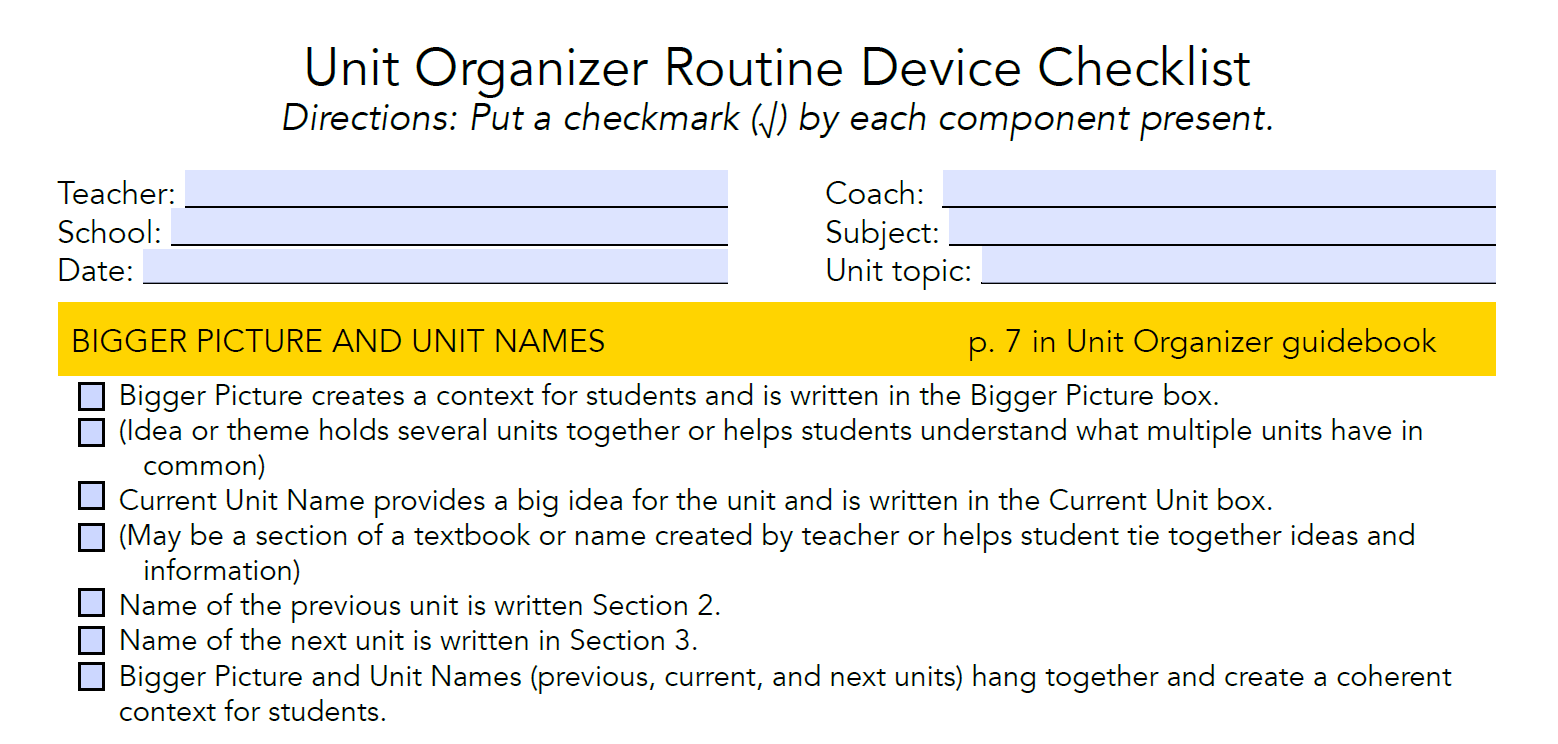 [Speaker Notes: 11:15]
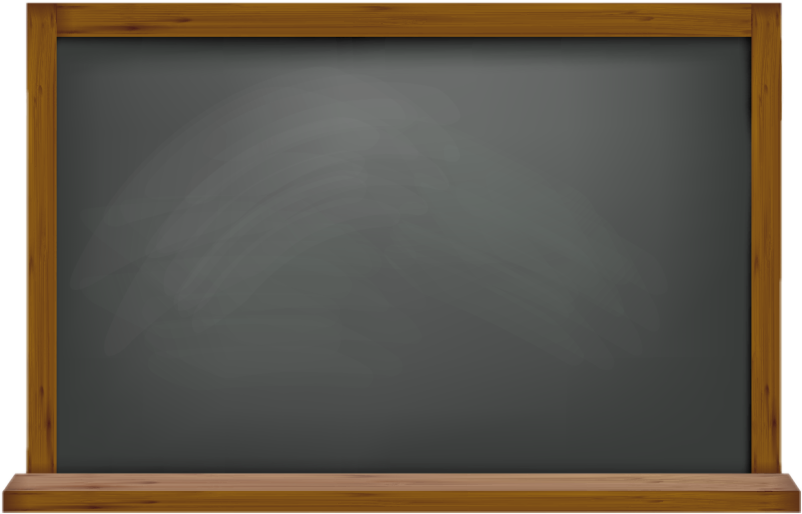 Today’s Schedule
Welcome/Overview
SMARTER planning
Drafting the Device
Lunch
How to use with students
Cue-Do-Review
Wrap-up
LET’S TAKE A BREAK
Please let us know in a private message any feedback on the presentation so far
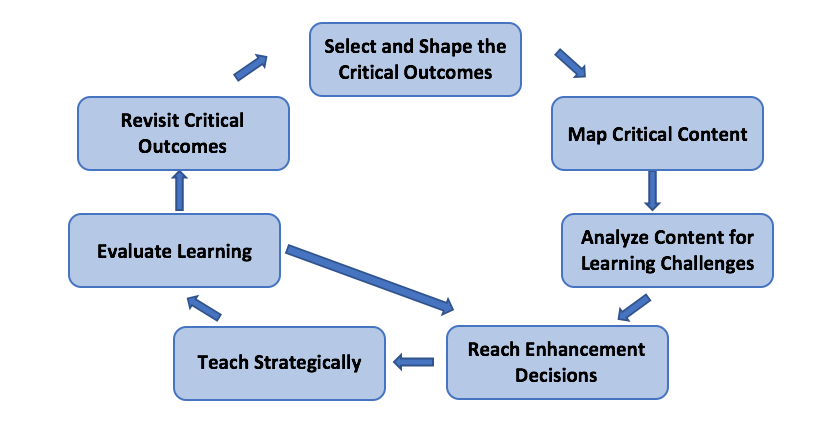 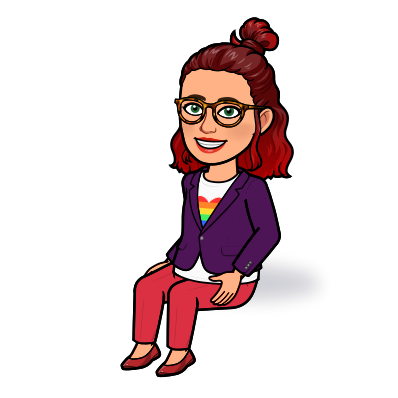 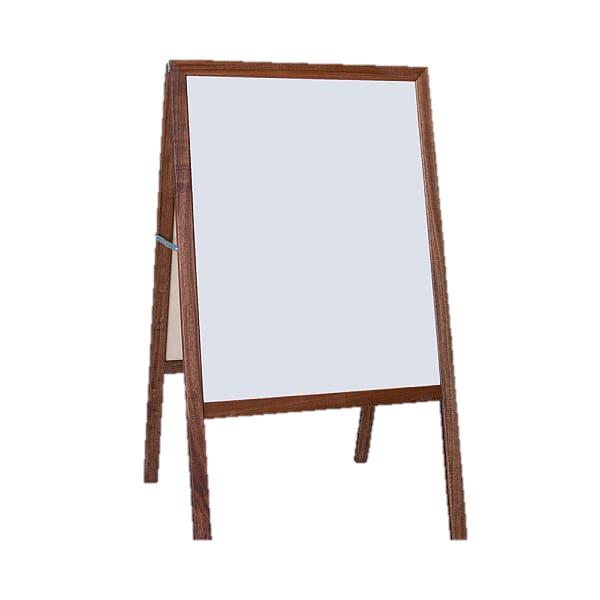 See you back at 10:40
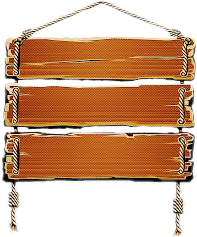 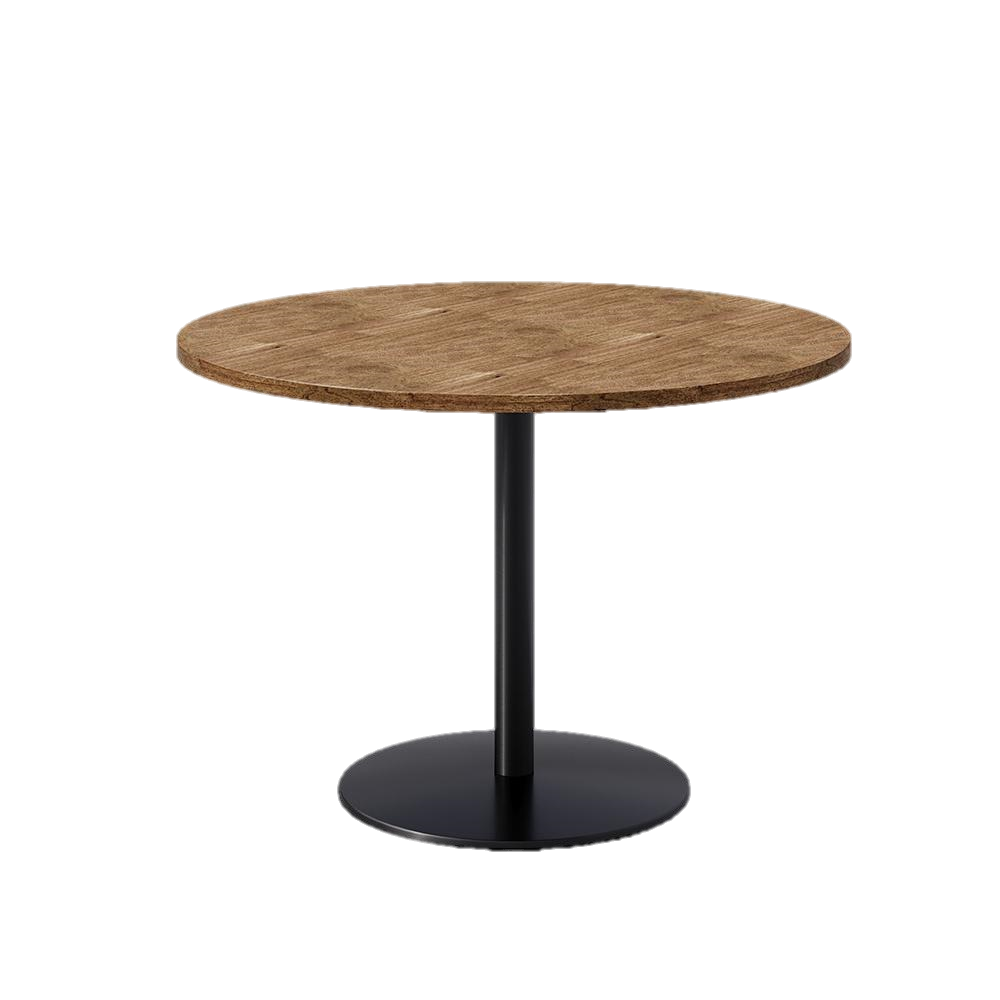 Tools Used
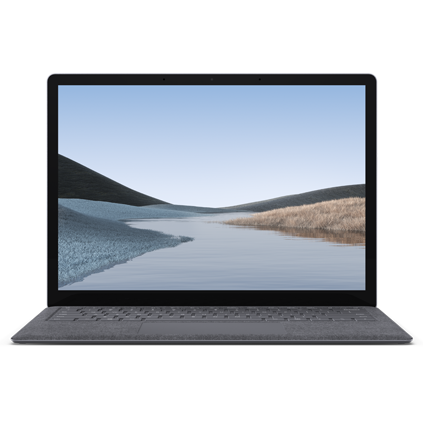 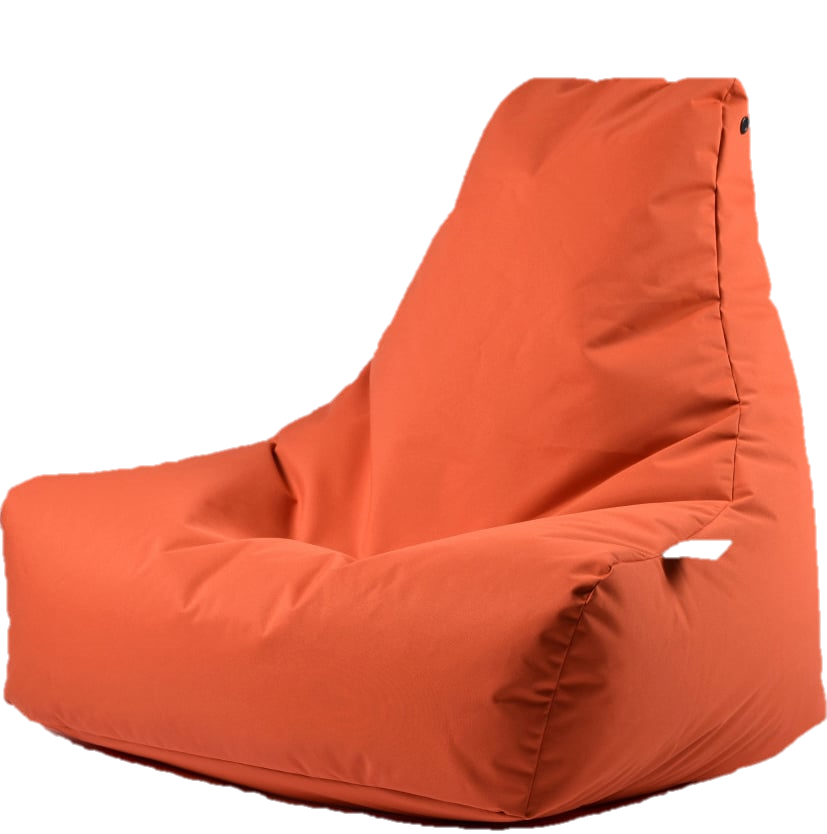 in our
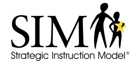 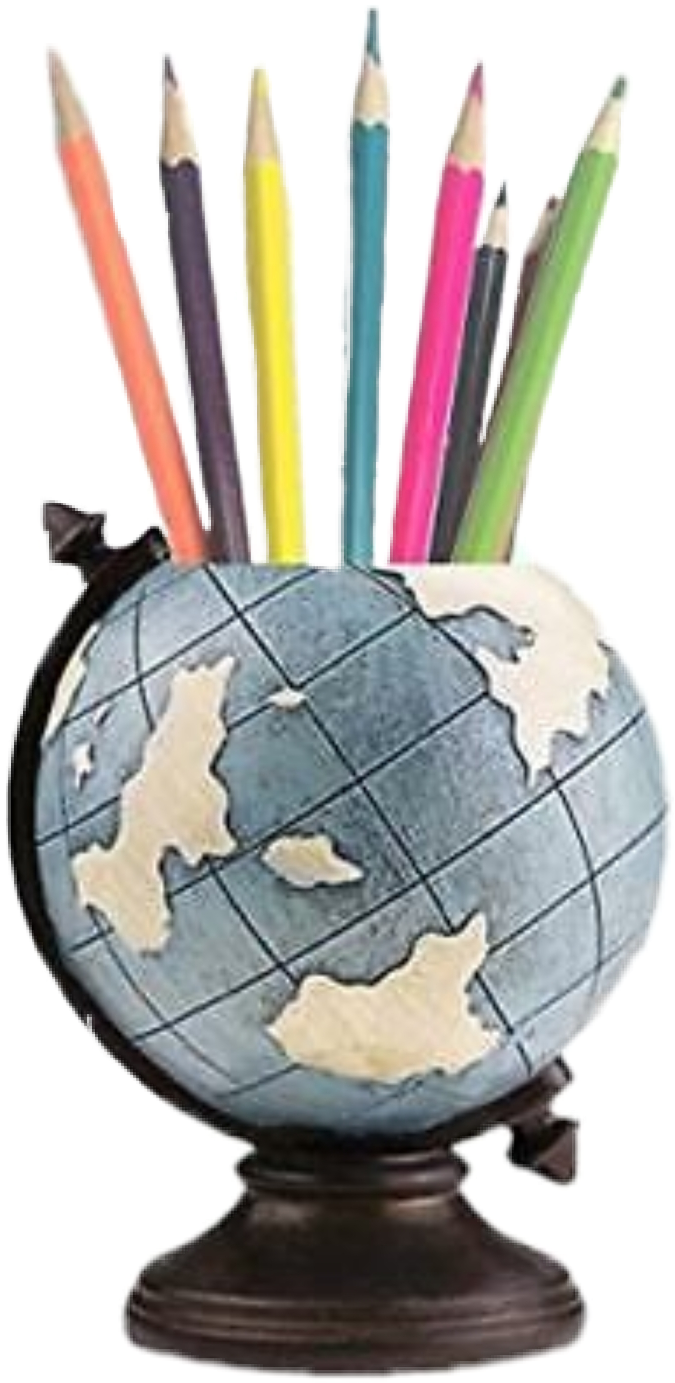 Learning
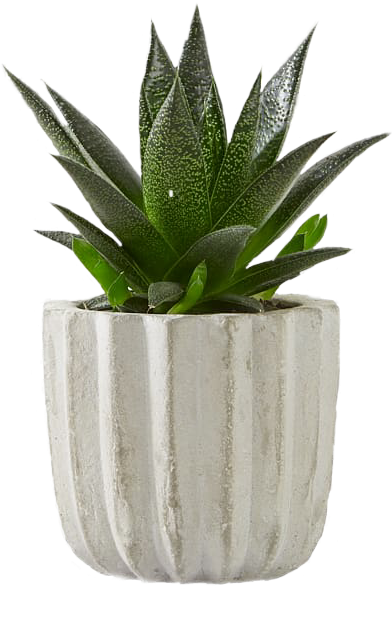 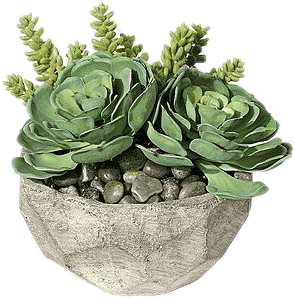 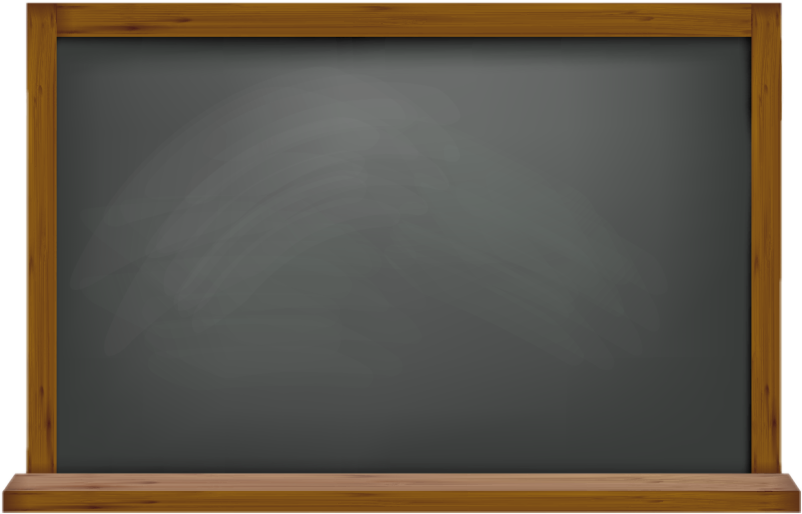 Today’s Schedule
Welcome/Overview
SMARTER planning
Drafting the Device
Lunch
How to use with students
Cue-Do-Review
Wrap-up
THINK & SHARE
How and when are you thinking that you might use the Unit Organizer in your instruction?
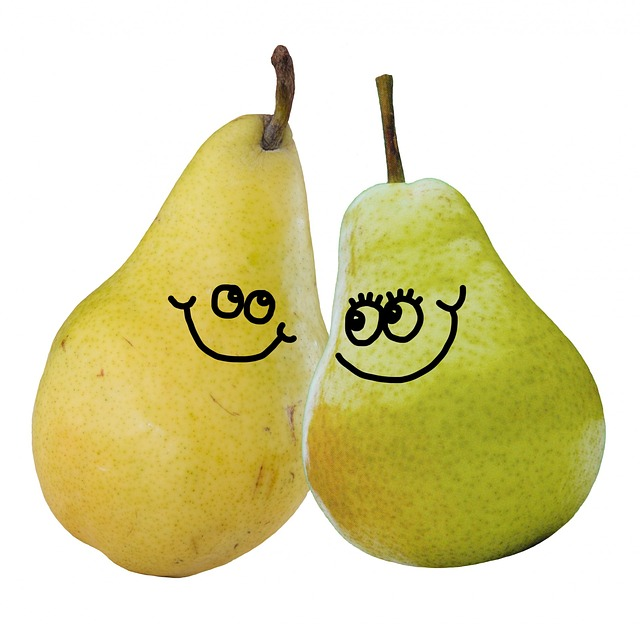 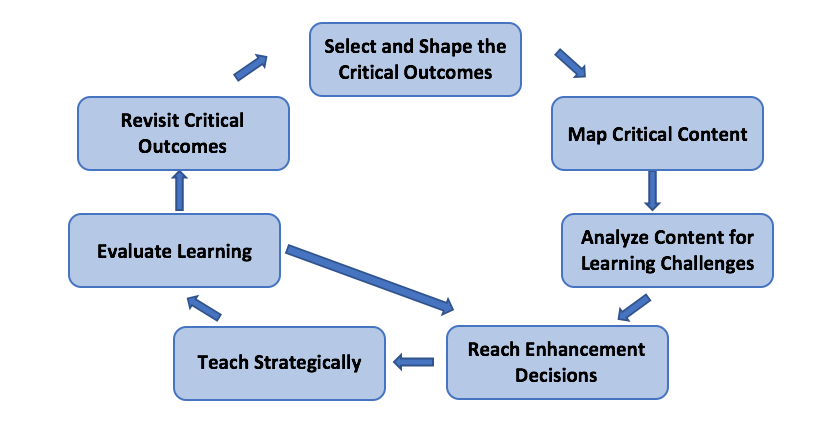 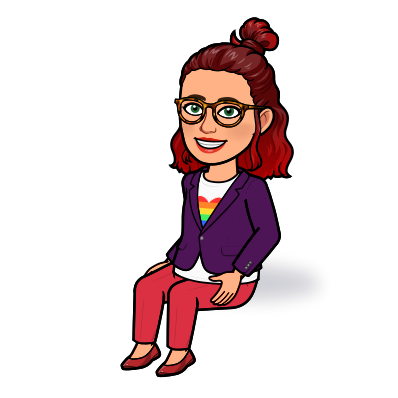 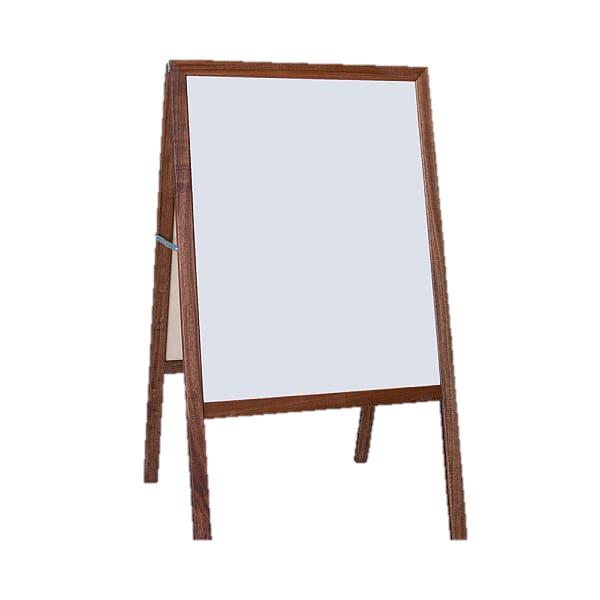 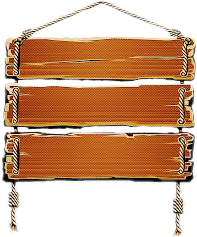 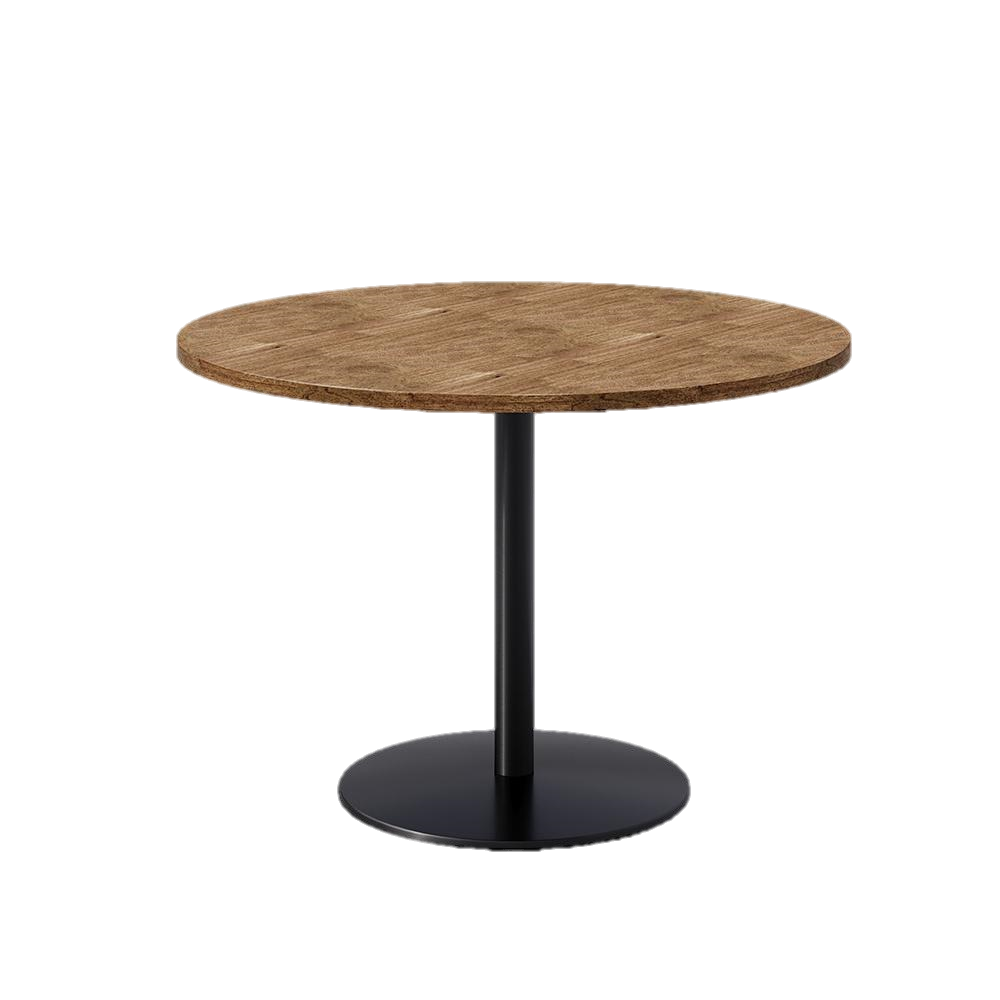 Tools Used
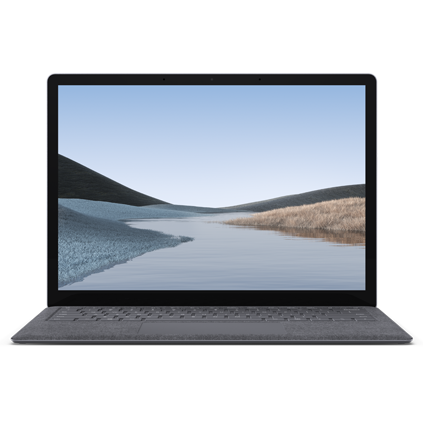 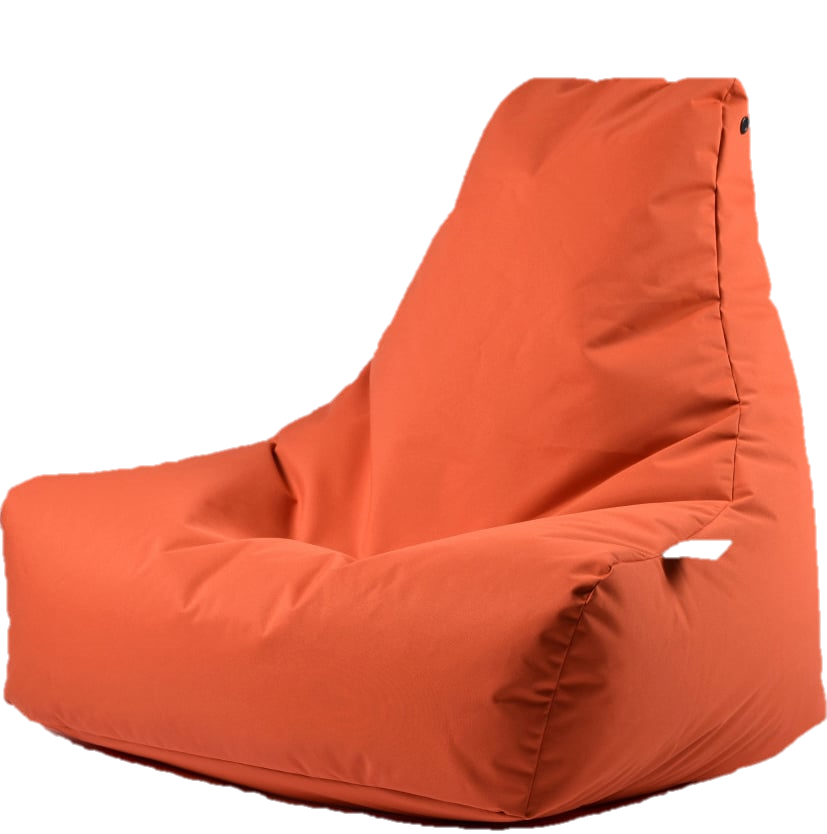 in our
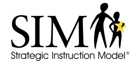 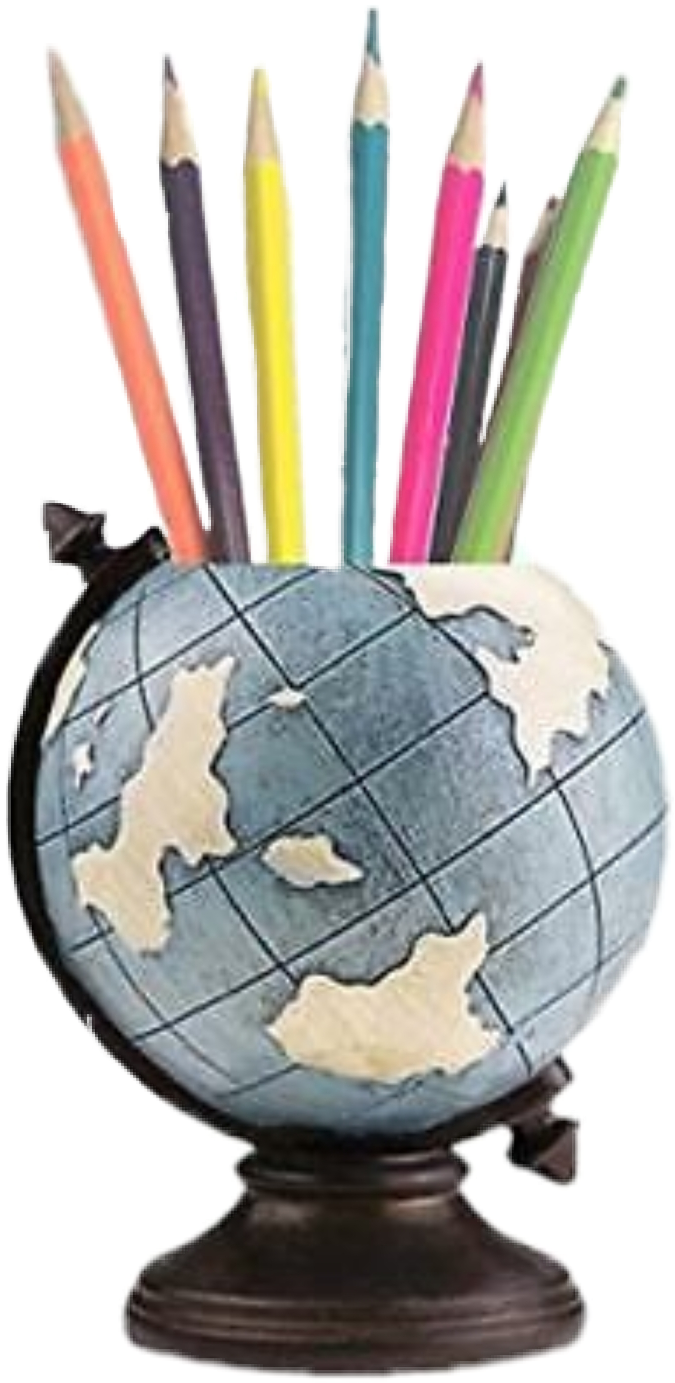 Learning
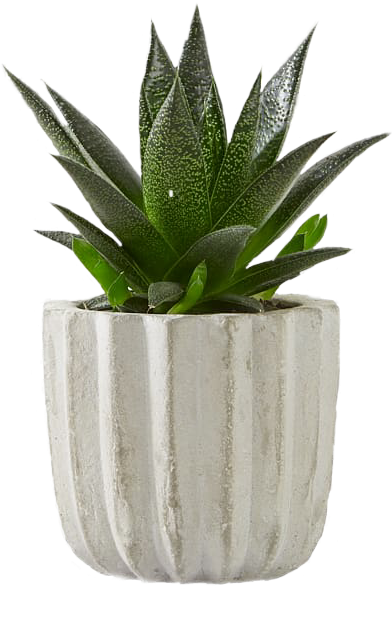 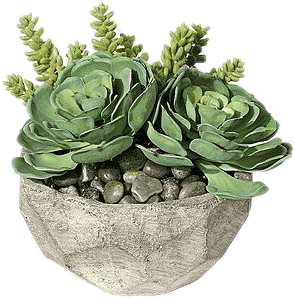 SMARTER PLANNING AND INSTRUCTIONAL CYCLE
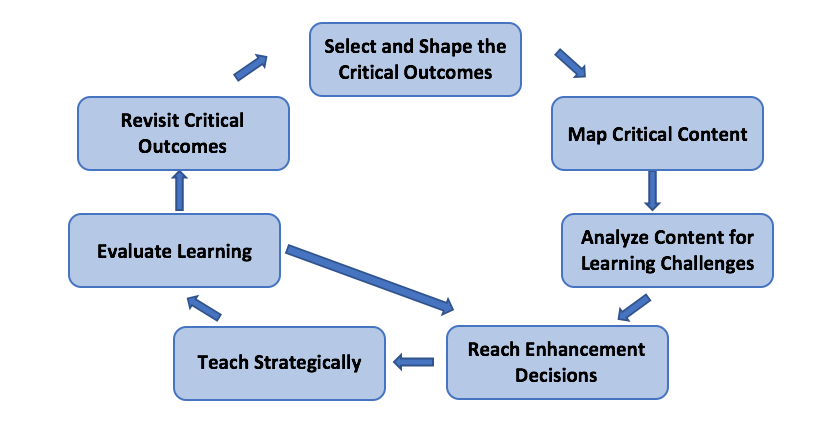 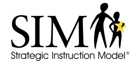 [Speaker Notes: Sarah – Introduce digital]
CRAFT LINKING STEPS
Page 42
Create a context
Explore how the information in this unit fits with previous, future, and bigger learning
Recognize Content Structures
Identify how to think about and structure the information to be learned in the unit
Acknowledge Unit Relationships
Explore relationships that are or might be important in the unit
Frame Unit Questions
Generate and discuss the types of questions that reflect what the unit is really about.
Tie Content to Tasks
Identify a schedule of tasks to be completed and how these tasks connect to learning the content.
University of Kansas Center for Research on Learning  2002
Implementing the Unit Organizer Routine
Launching the Unit
Floating the Unit
Tying Up the Unit
The new unit is introduced to
Attention is drawn to unit ideas
The Unit Organizer is used to
GOAL
students using the Unit
as each unit section is
review unit content and promote
Organizer Routine.
completed or introduced.
student confidence.
The CURRENT UNIT is related
Each unit section is reviewed
The UNIT MAP, the
C
to the LAST UNIT, the NEXT
and in conjunction with the
EXPANDED UNIT MAP, and
UNIT, and to a BIGGER IDEA in
UNIT MAP.
relationships to other units and
the course.
ideas are reviewed.
R
The UNIT MAP is revealed
Key information is added to the
Students construct personal unit
through a Unit Paraphrase
EXPANDED UNIT MAP as part
maps without looking at the Unit
and a Content Map.
of section review or introduction.
Organizer and then check
accuracy.
A
The UNIT MAP is explored
UNIT RELATIONSHIPS are
Students explain, edit, and
and UNIT RELATIONSHIPS
confirmed and highlighted on
revise personal content maps
are identified.
the EXPANDED UNIT MAP.
with others.
UNIT QUESTIONS reflecting
UNIT QUESTIONS are answered
Students answer the UNIT
F
central ideas of the unit are
and answers to previously
QUESTIONS and generate
constructed.
answered  questions are
new self-test questions.
improved.
The UNIT SCHEDULE is
Status of task progress,
Class discusses how unit tasks
T
constructed and explained.
completion, and student
promoted learning and how
satisfaction with learning is
learning could have been
checked.
improved.
Page 42
University of Kansas Center for Research on Learning  2002
[Speaker Notes: Kerry transition to sarah]
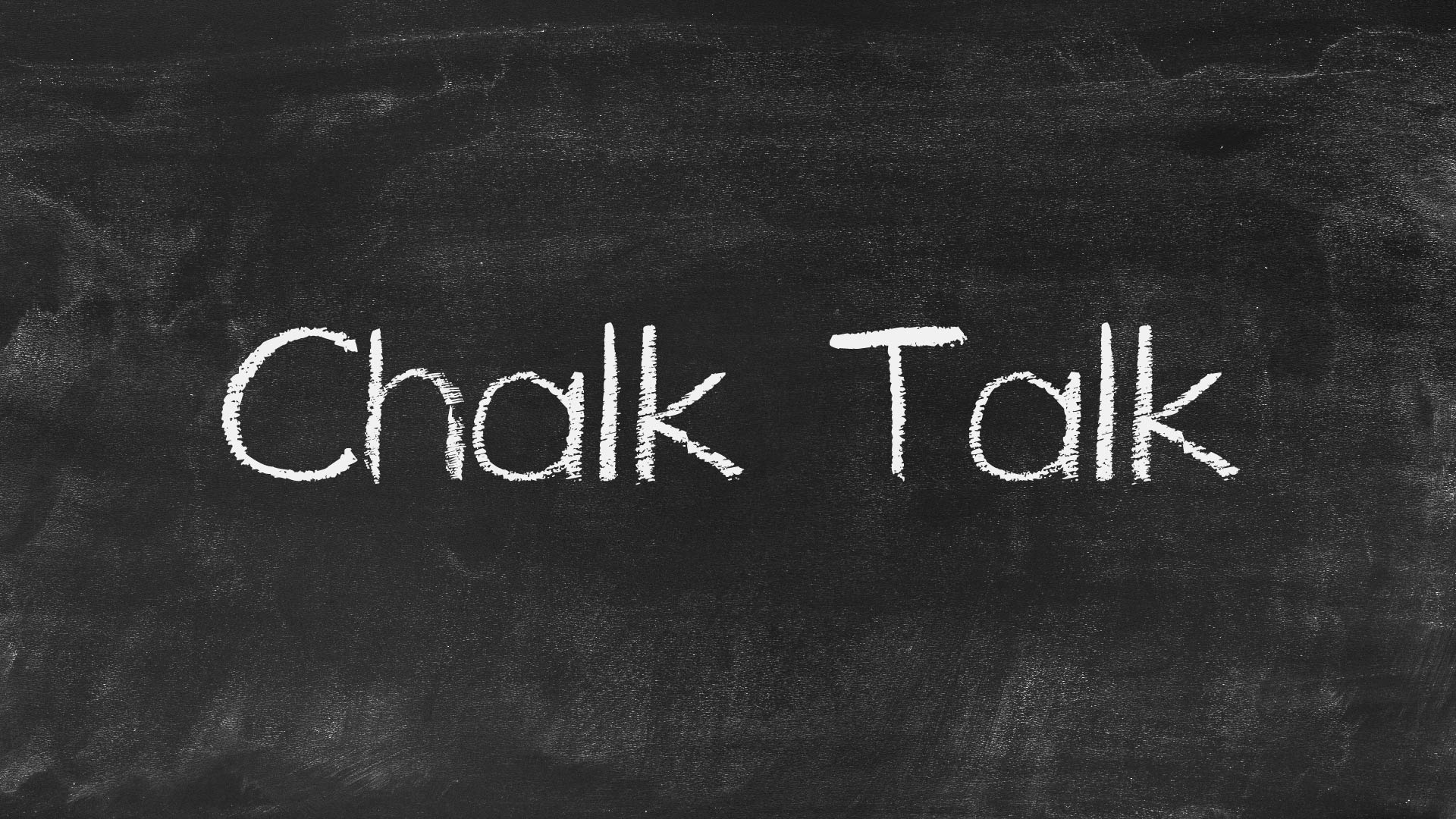 UNIVERSITY OF KANSAS CENTER FOR RESEARCH ON LEARNING  2006
‹#›
Float
Tie-up
Launch
[Speaker Notes: collaboration boards in the Nearpod]
HOW MUCH DO STUDENTS WRITE?
Your professional decision! 
Blank devices OK 
Partially completed devices OK 
Completed devices OK

Why might we want to do this?
University of Kansas Center for Research on Learning  2002
[Speaker Notes: Sarah]
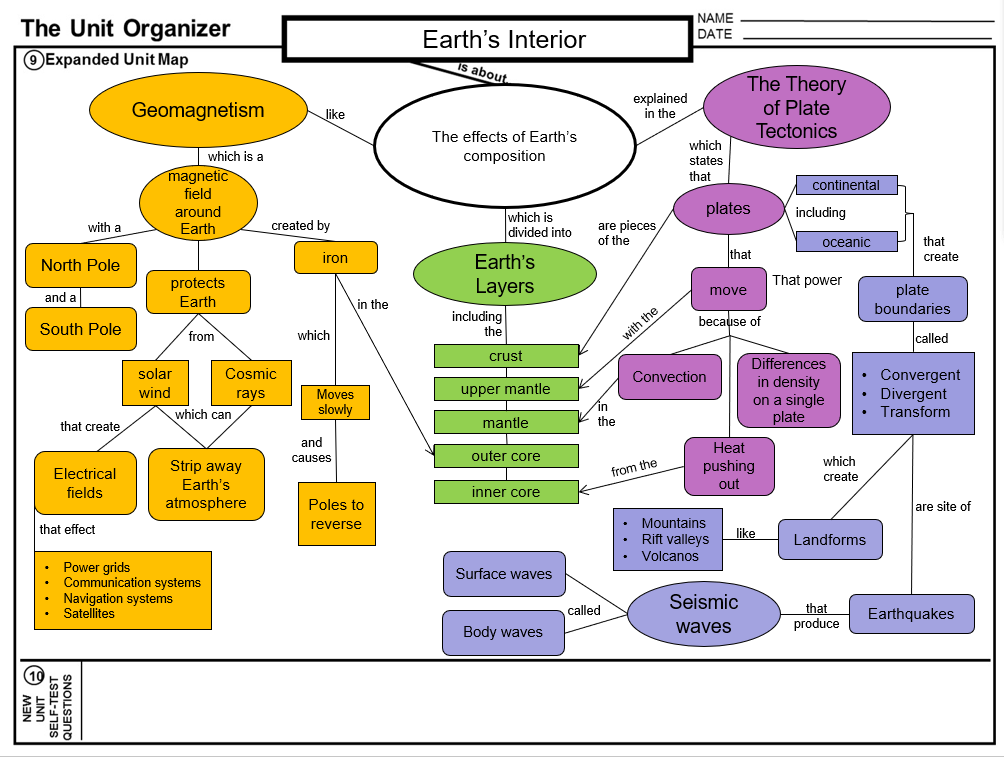 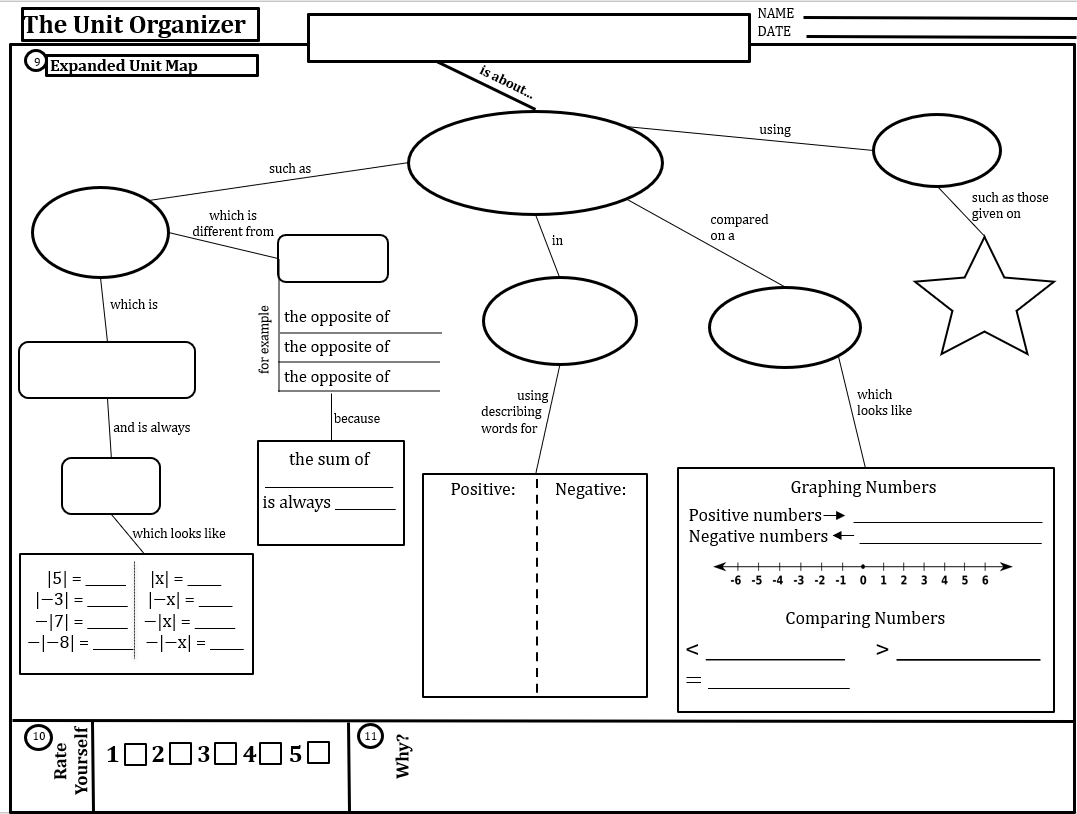 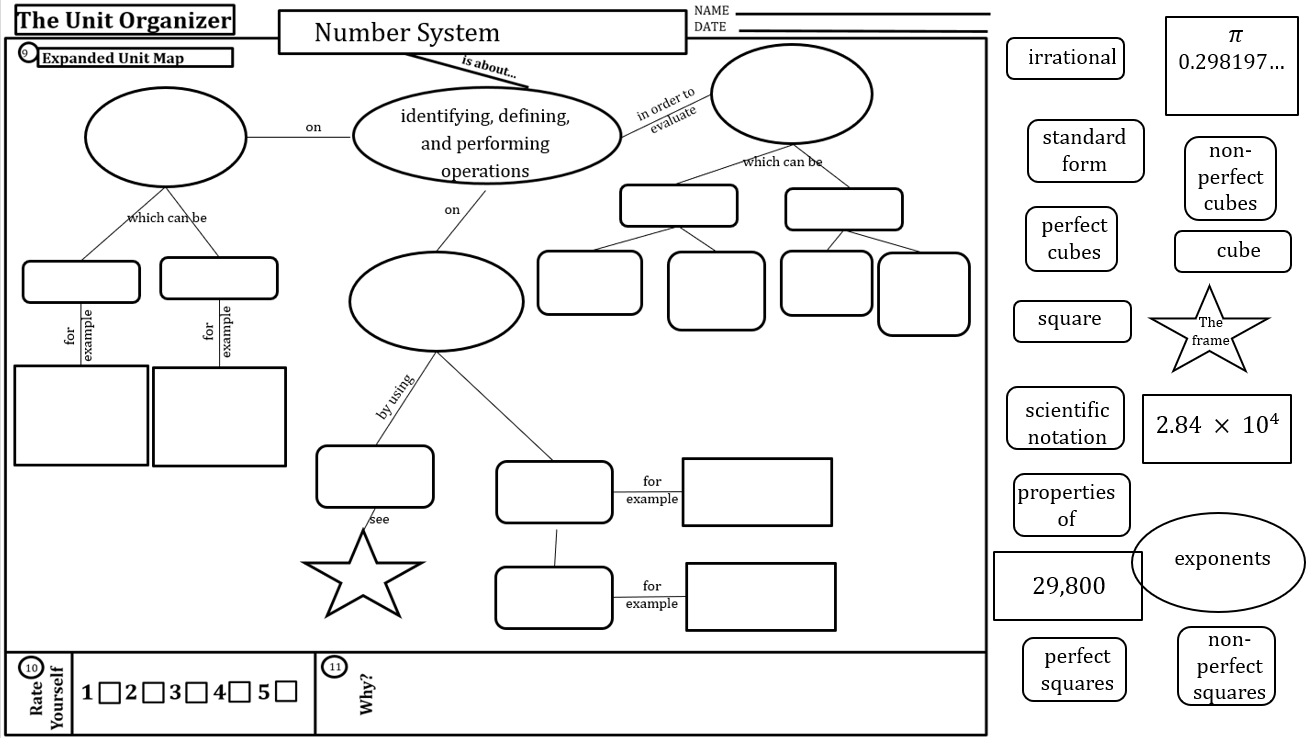 See page 12
What is it? Showing students how to use the device as a learning tool
What is it? The Linking Steps – how you go through the routine
What is it? Telling students what they are doing & why they are doing it
How do I do it? 
1) Implement the Linking Steps
How do I do it? 
1) Check understanding of content on the routine
How do I do it? 
1)Name the Routine
2) Ask questions about the learning process and how the device works
2) Prompt the students in construction, get student friendly language
2) Explain how it will help them learn (ie. improve comprehension, study tool, track progress, etc.)
3) Model how to use the device as a study tool, guide for doing other work
3) Tell them how they should participate (ie. make your paper look like mine
3) Provide positive and corrective feedback if necessary
[Speaker Notes: Sarah]
SIM Update 2021
Coaching for micro credential
Virtual Platforms for CE
Choice session
creating CE lessons for a digital classroom
…
Welcome
Overview
with devicesin
Self Paced Learning
Focused support
by
Power Point
Collaborative Brain storming
Engaging students
that are
Presented
Problem, solution, and results
What are the new skills students are required to know before being able to co-construct a device in your class?
How has Cue-Do-Review changed in a virtual setting?
What Strategies, tools, activities, and routines have helped increase students engagement during online classes?
Deliberation
Comparison
Virtual Platforms for CE
Engaging students
PowerPoint
with devicesin
by
creating CE lessons for a digital classroom
Call to engagement
following
using
Drafting tips
Chat Box Participation
In
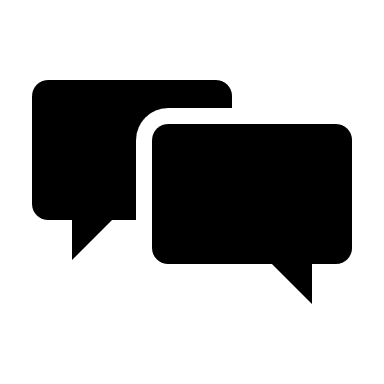 strategies
programs
By creating a
like
Games
that are
Shapes are text boxes
in
Such 
as
Google 
Slides
Presented
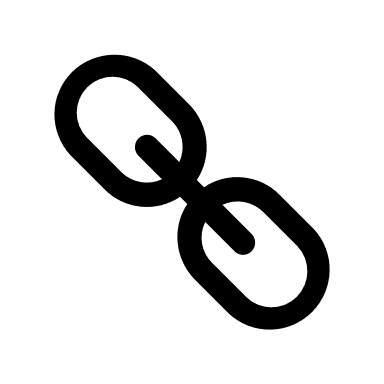 Phone calls
student version
Lining lines
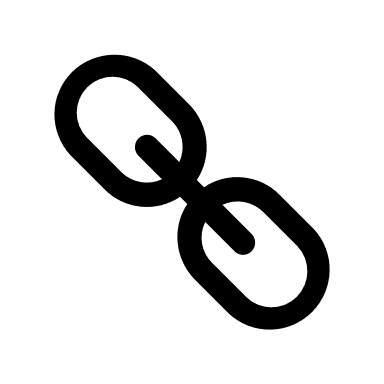 Nearpod
Building relationships
with
with
Watch me draft
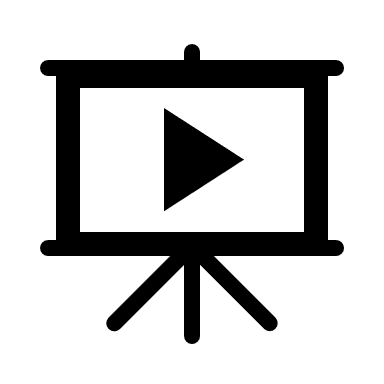 Annotations on the white board
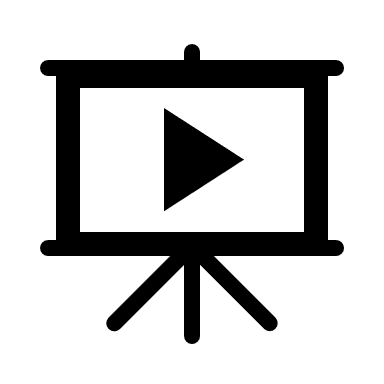 Phone as Doc Camera
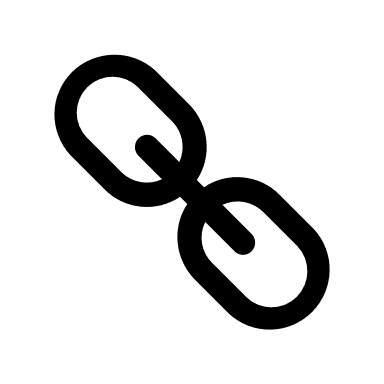 Two screen co-construction
Corgi
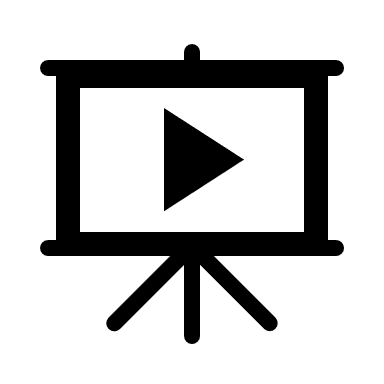 Lock Slides
Kami
Linked Documents
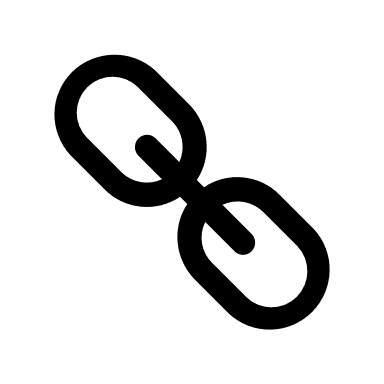 Closed notes
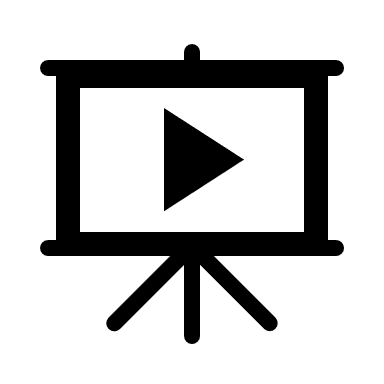 Closed Captions
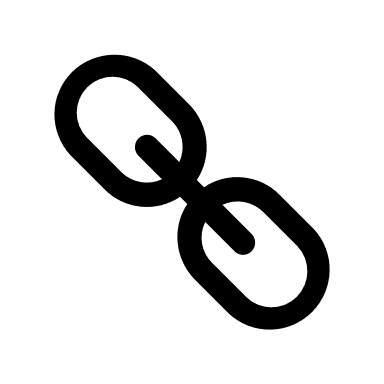 Creating sort cards
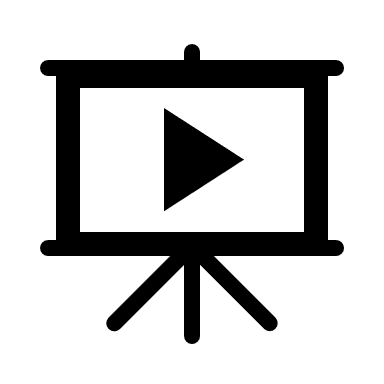 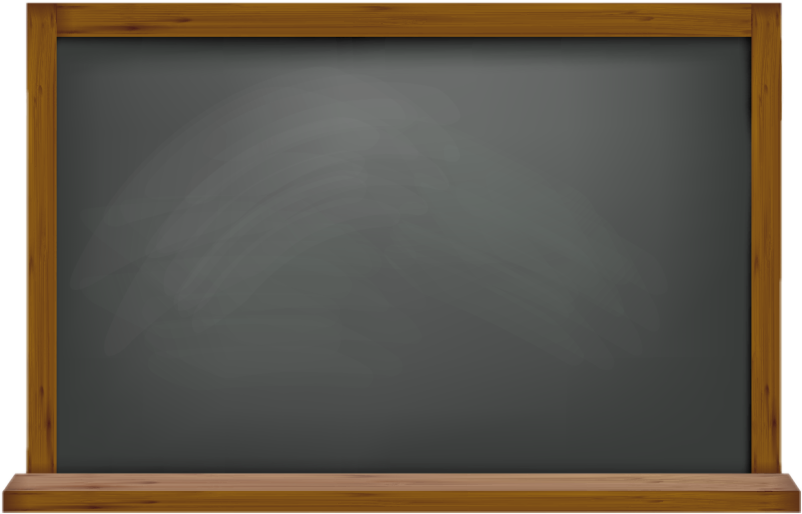 Today’s Schedule
Welcome/Overview
SMARTER planning
Drafting the Device
Lunch
How to use with students
Cue-Do-Review
Wrap-up
ASK ME QUESTIONS
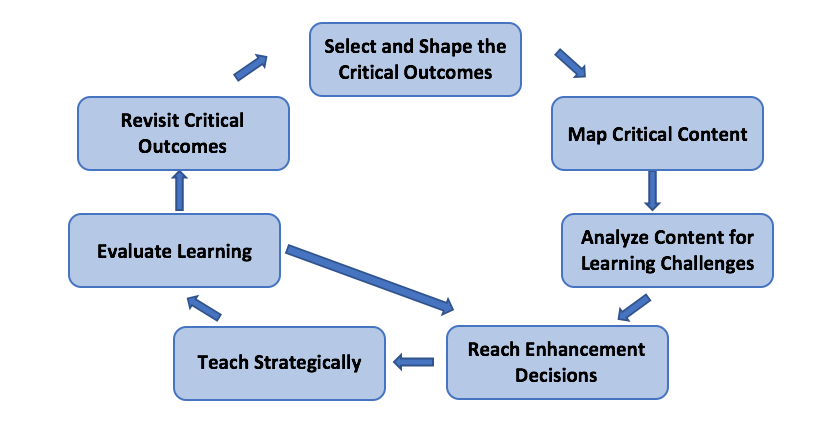 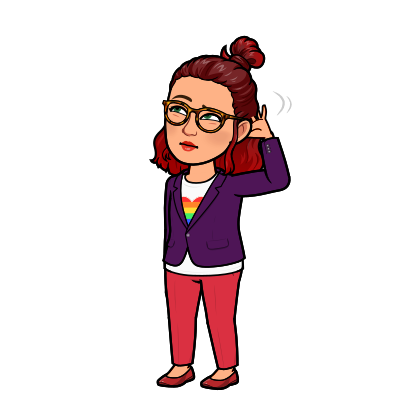 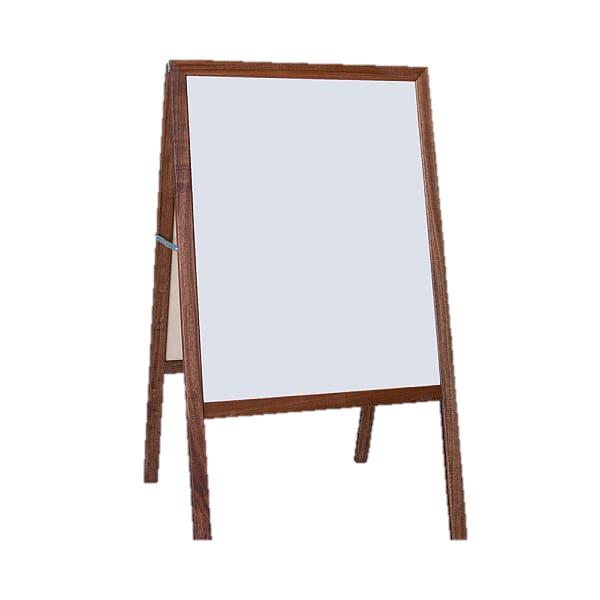 This will never be perfect… it’s a process. Give yourself grace.
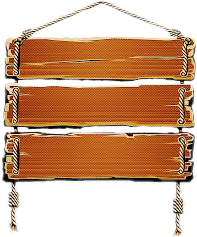 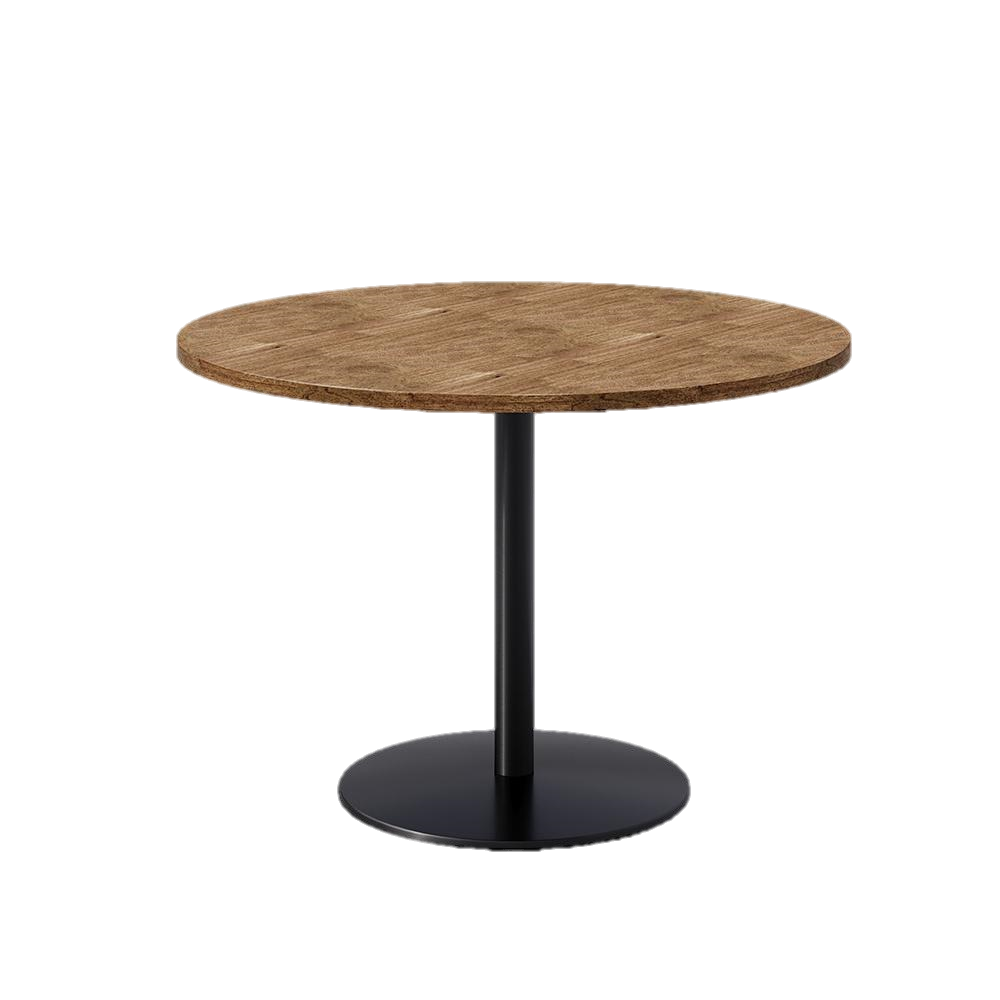 Tools Used
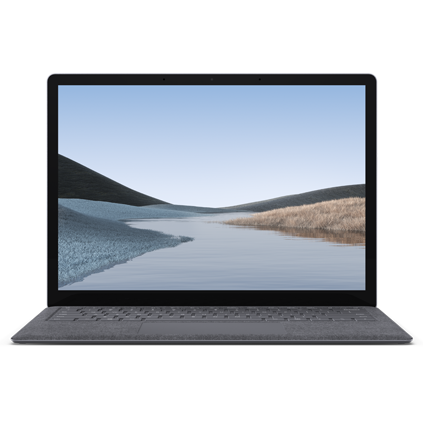 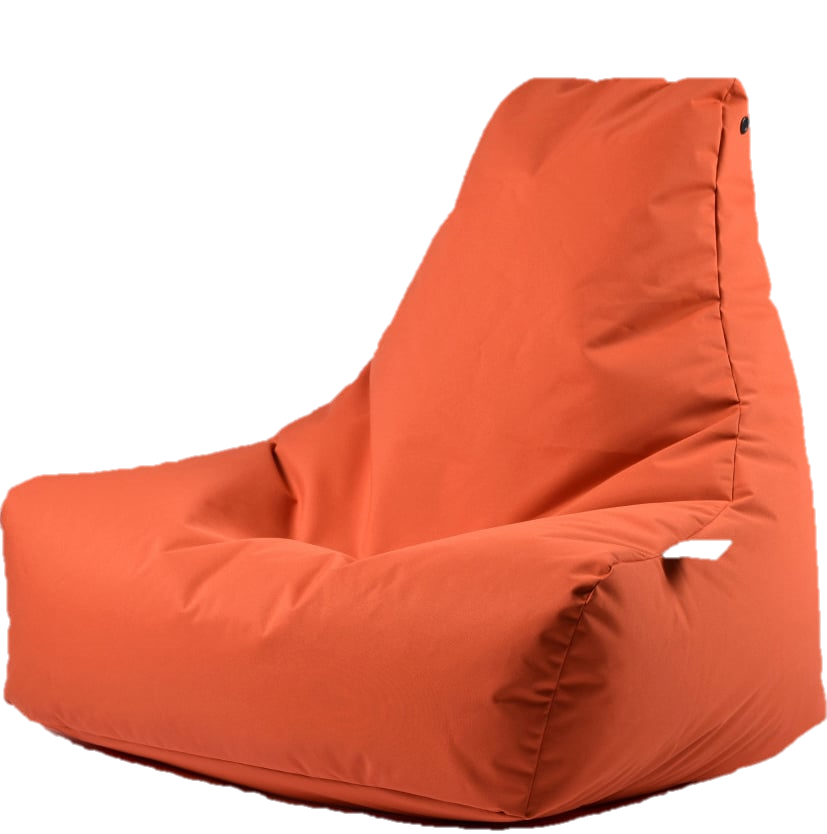 in our
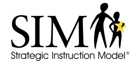 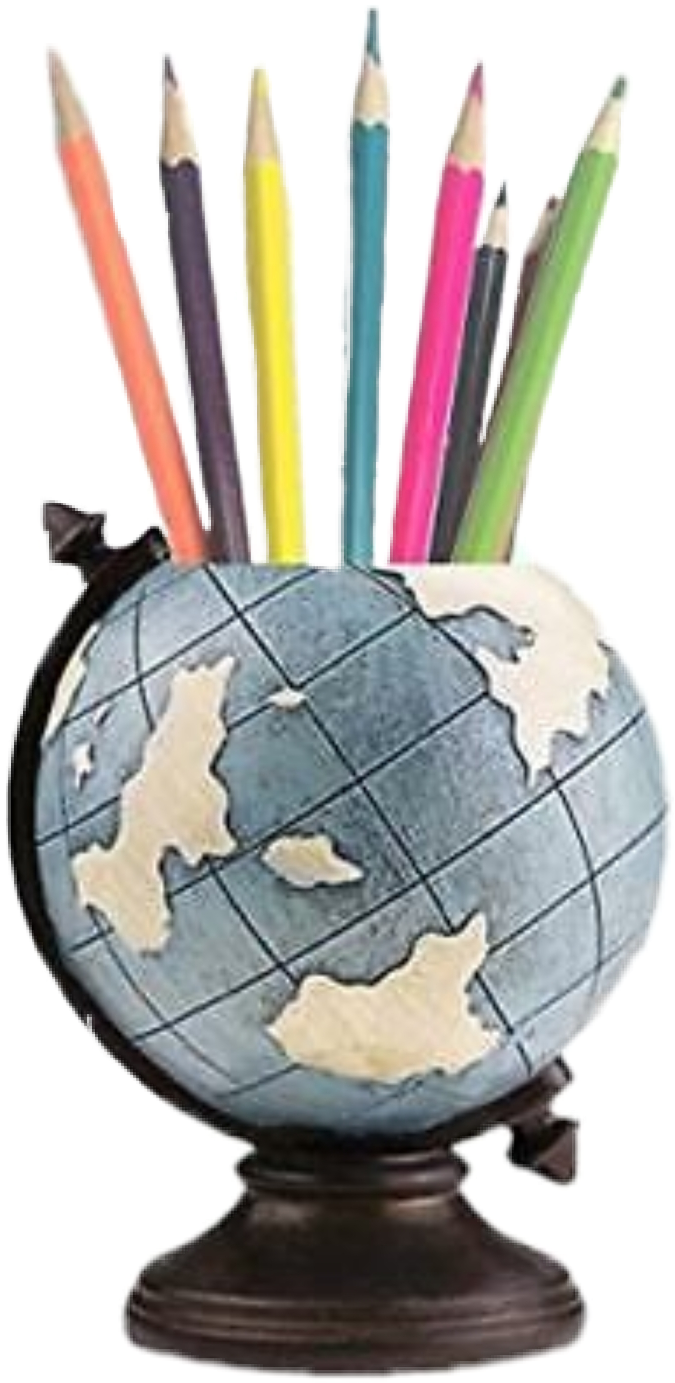 Learning
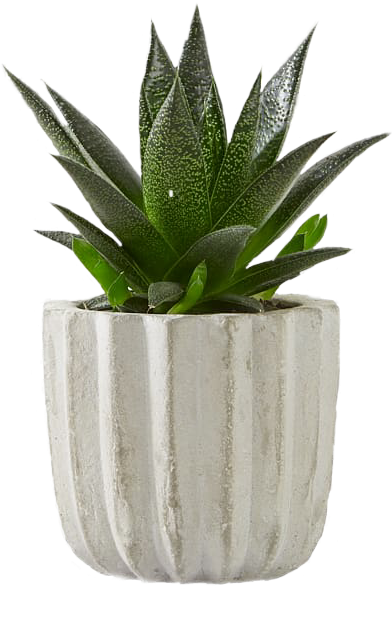 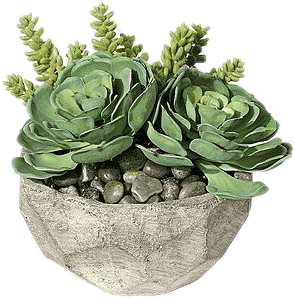